Fiche : Atelier DOD/DOR
Dernière MAJ : février 2024
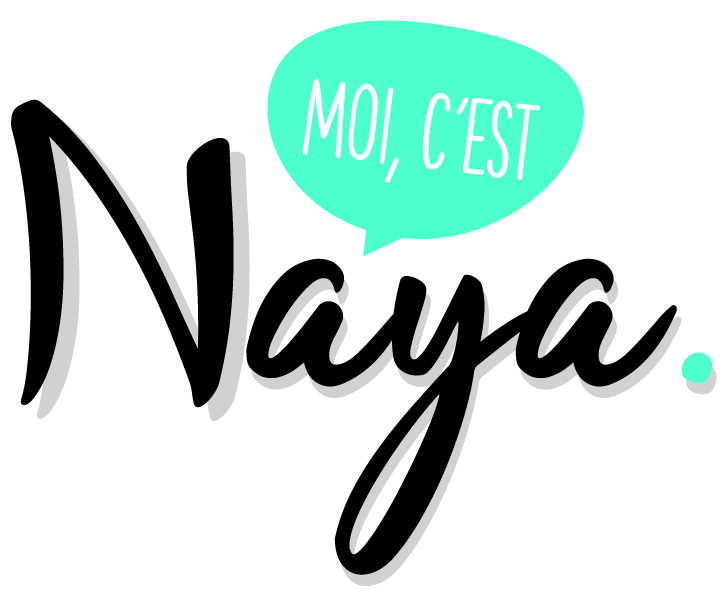 Matériels :
Set DOD/DOR (les ressources imprimées et plastifiées)
Post-it, format : petit rectangle
Stylos
Feutres effaçables
Masking-tape fin

Installation : 
une table WF
une table DOD/DOR
un petit espace pour l’étape 9

Déroulé de l’organisation de l’atelier :
Rappel : qu’est-ce qu’une DOD/DOR ?
Présentation de l’ancien WF ou du Workflow
Travail sur le nouveau WK ou la MAJ de l’ancien
Placement des DOD/DOR sur le WF
Reporter le DOD/DOR et WF sur la table avec les lignes
Expliquer le déroulement et les lignes
Définition en groupe DOD/DOR
Limite de WIP
Et après : Qu’est-ce qu’on en fait ? (jira, confluence, impression) Quand est-ce qu’on la revoit ?

Rappel lien : 
https://moicestnaya.com/2019/06/23/definir-la-definition-of-ready-et-done/
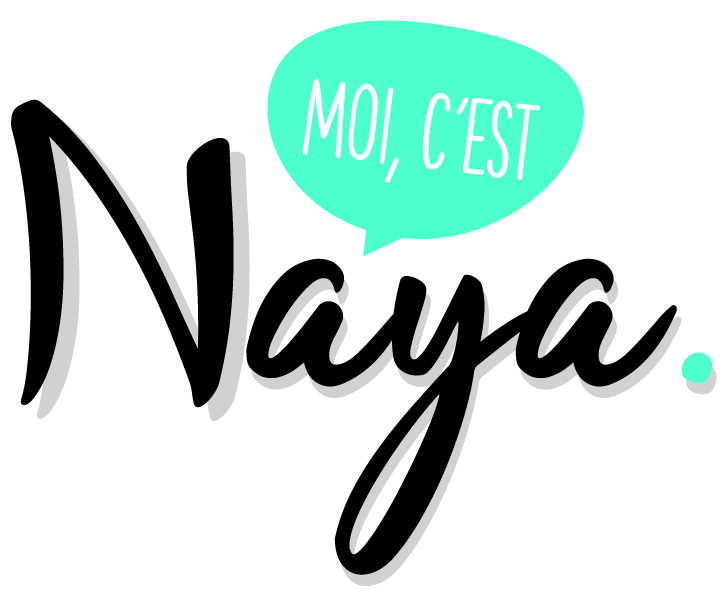 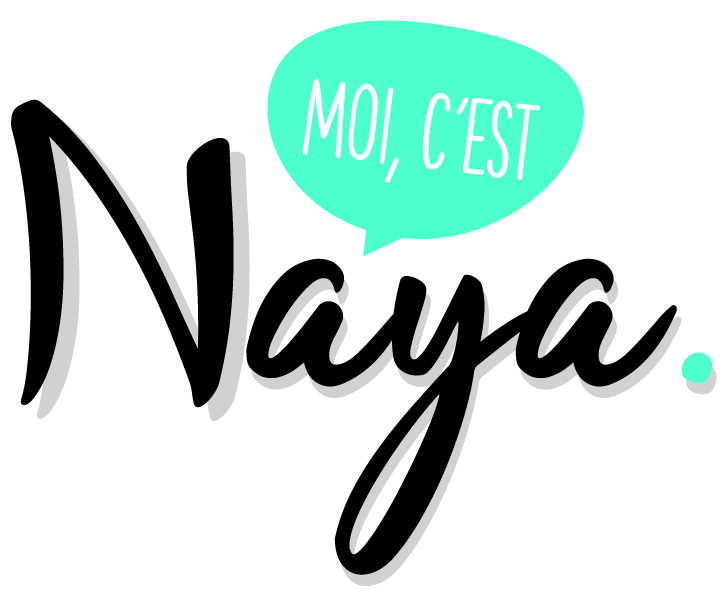 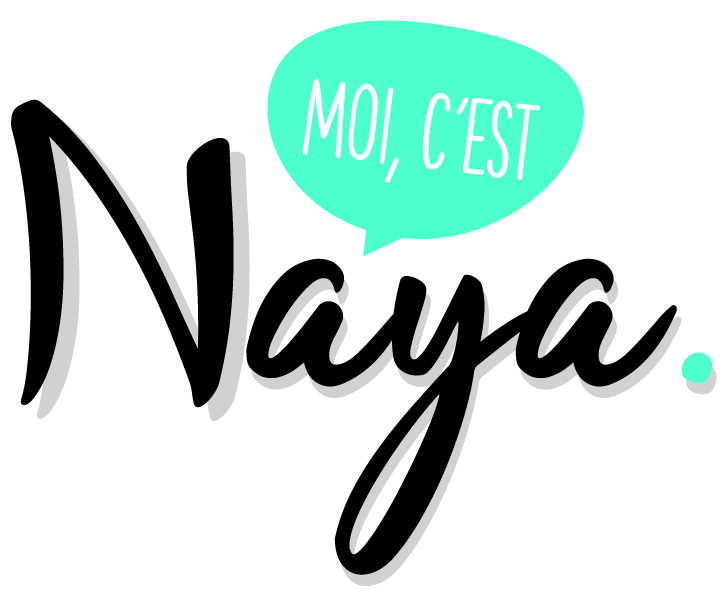 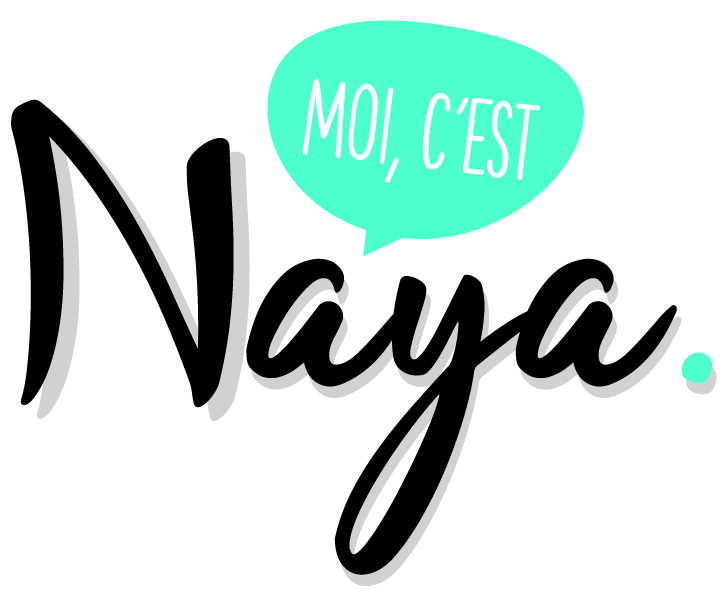 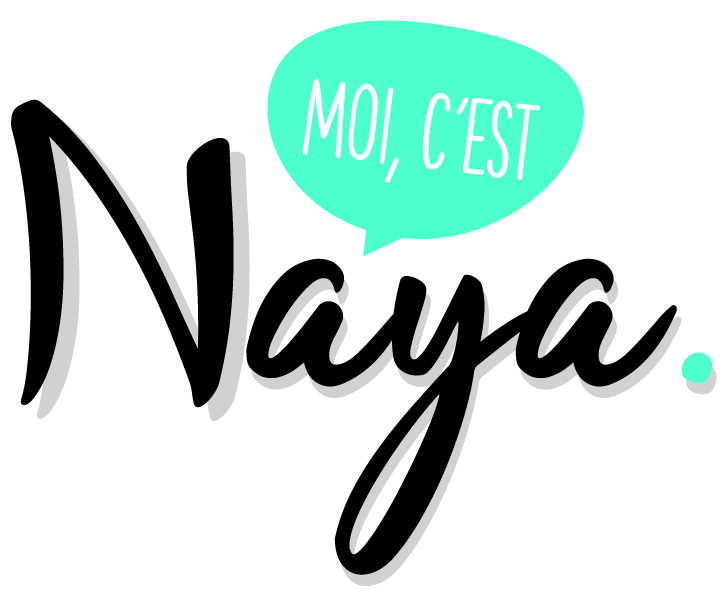 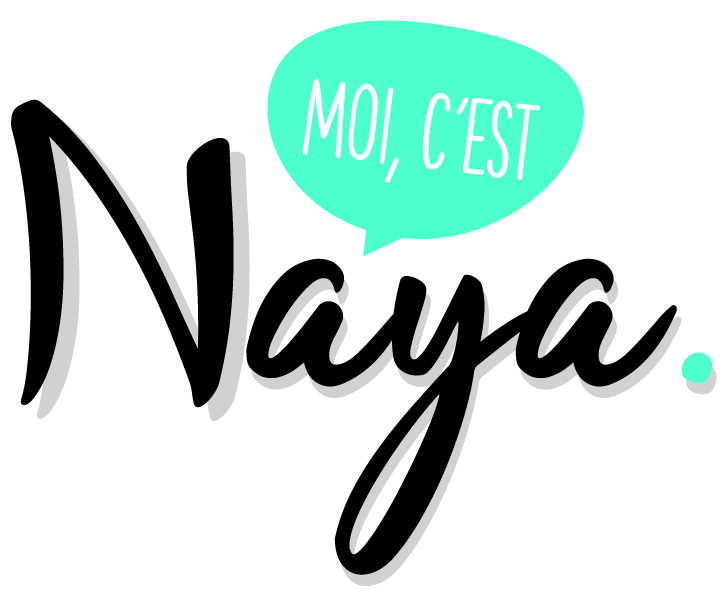 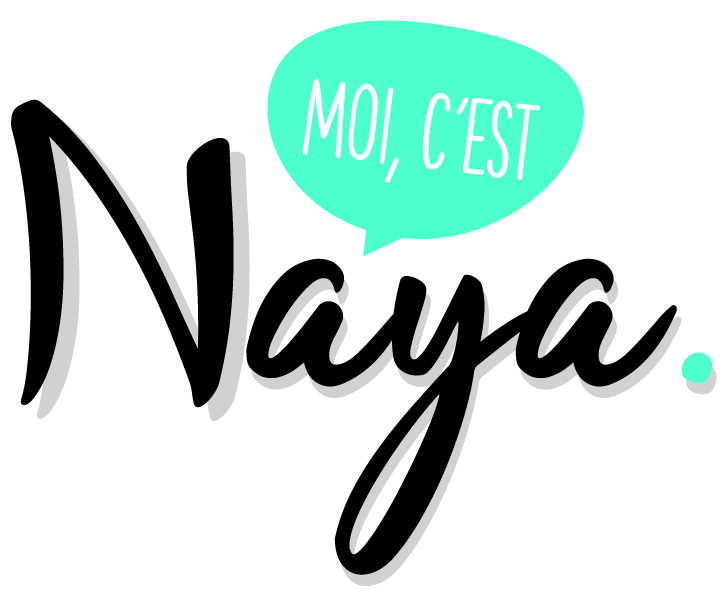 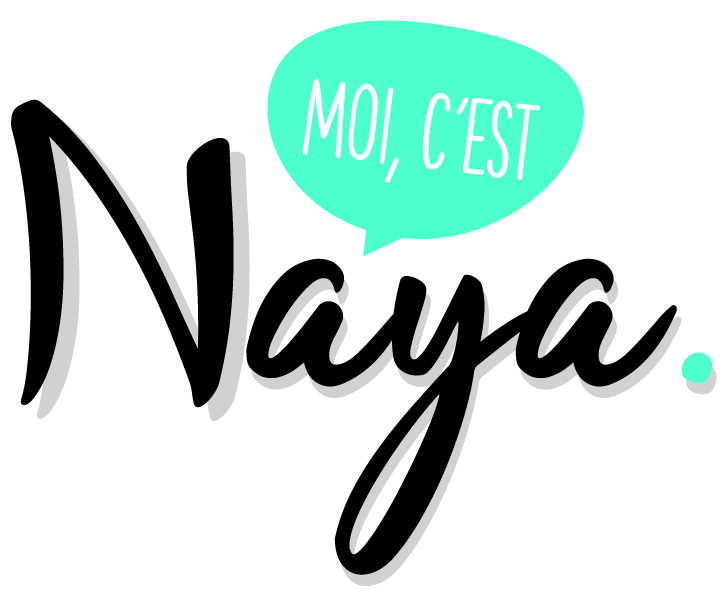 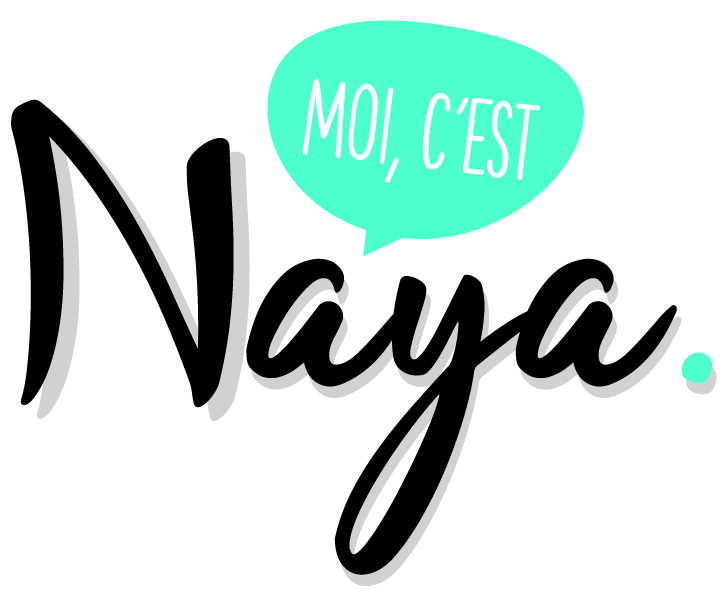 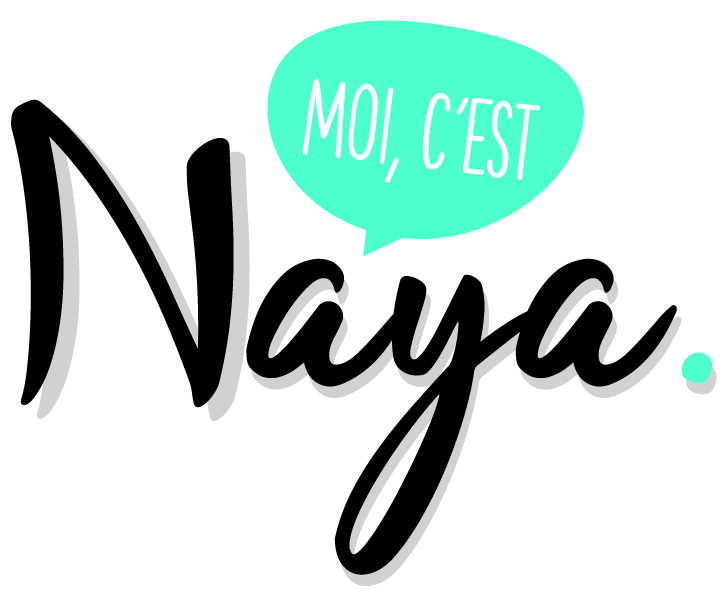 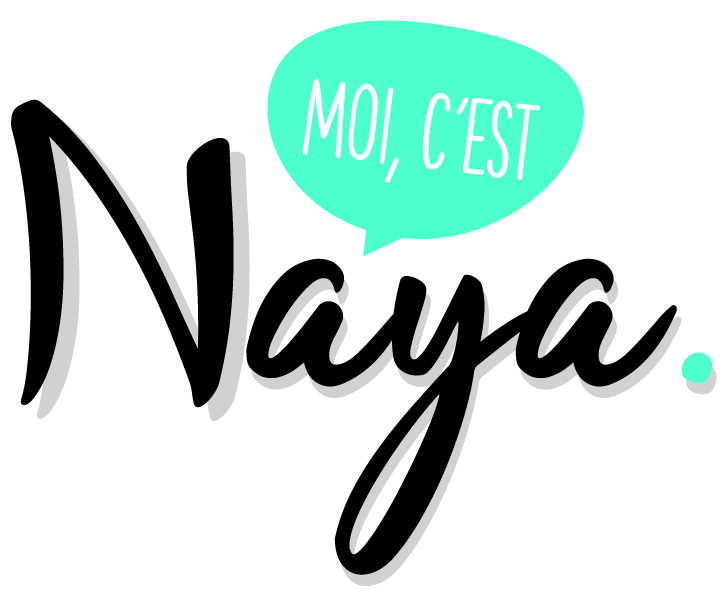 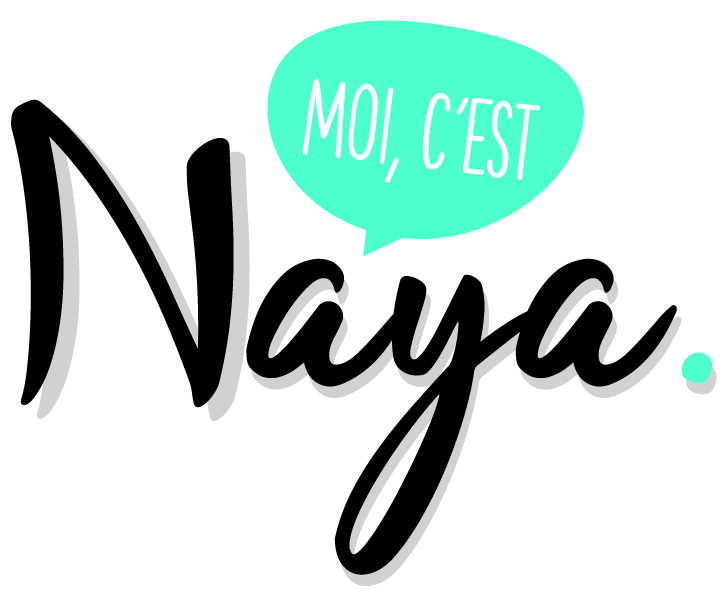 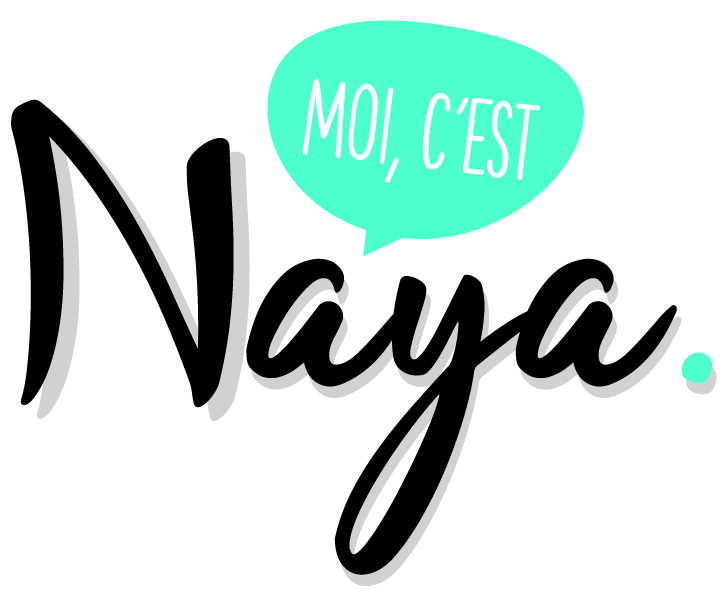 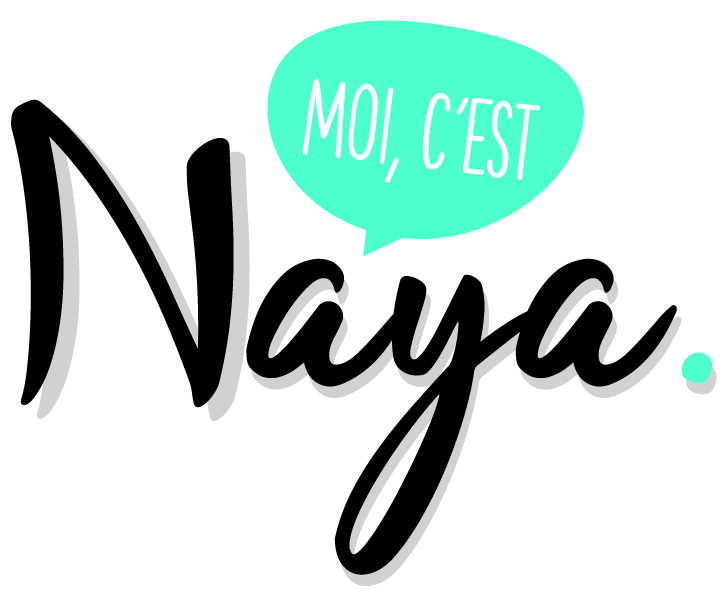 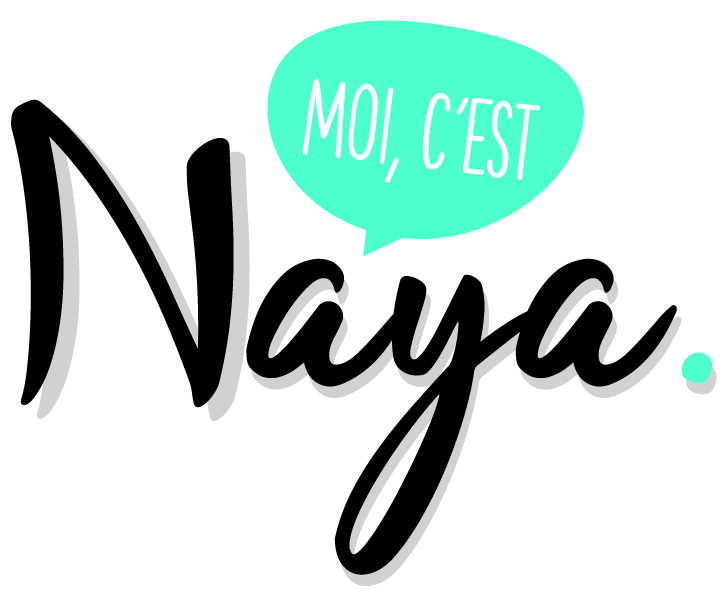 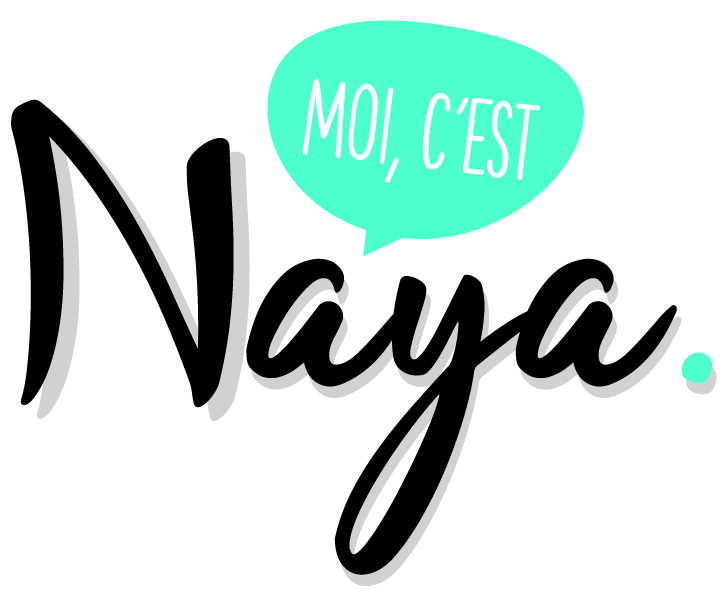 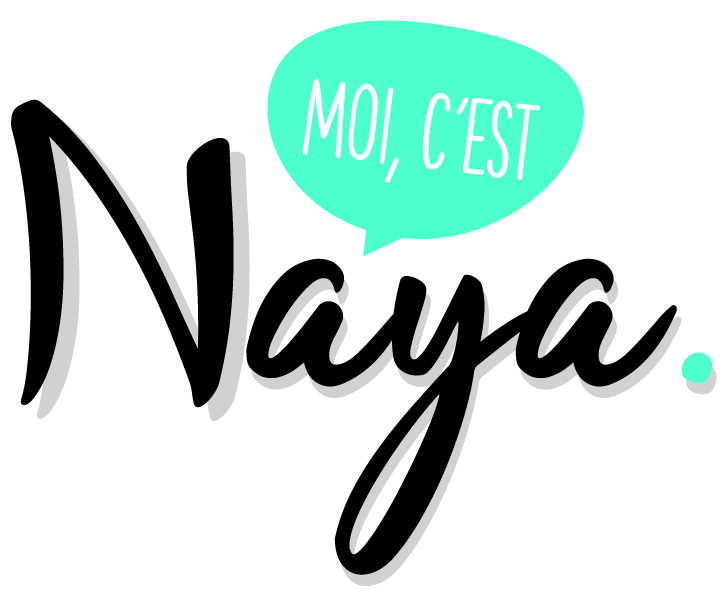 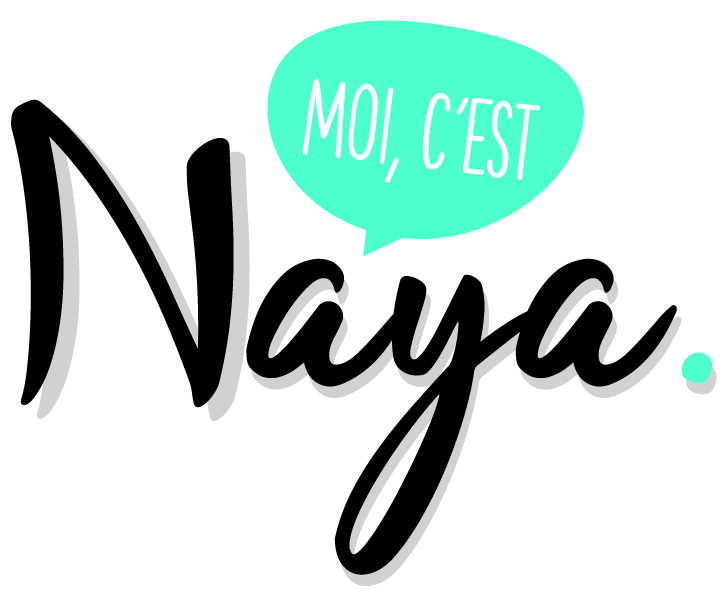 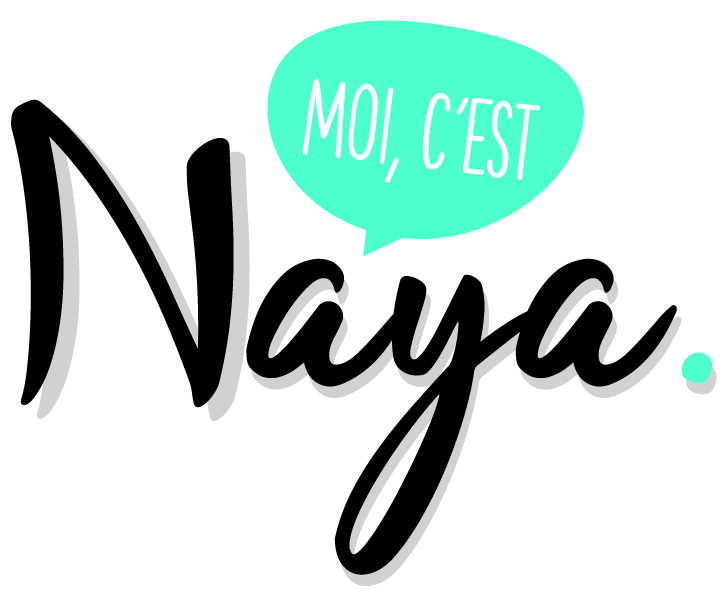 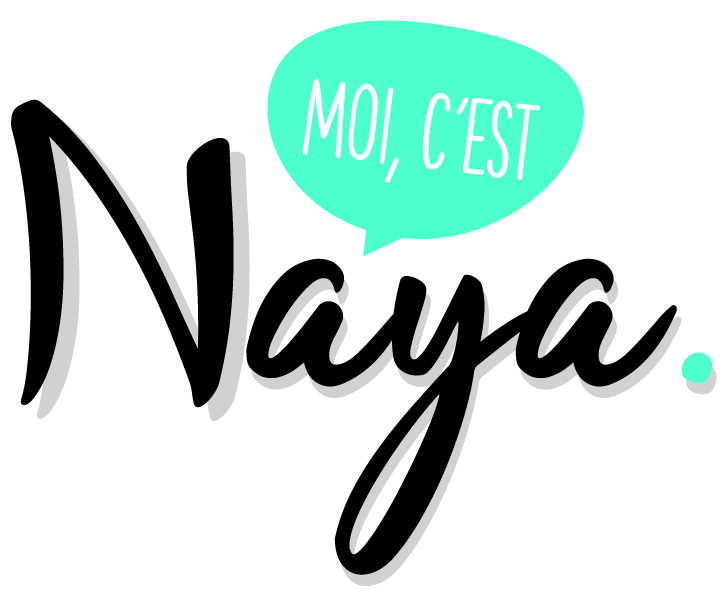 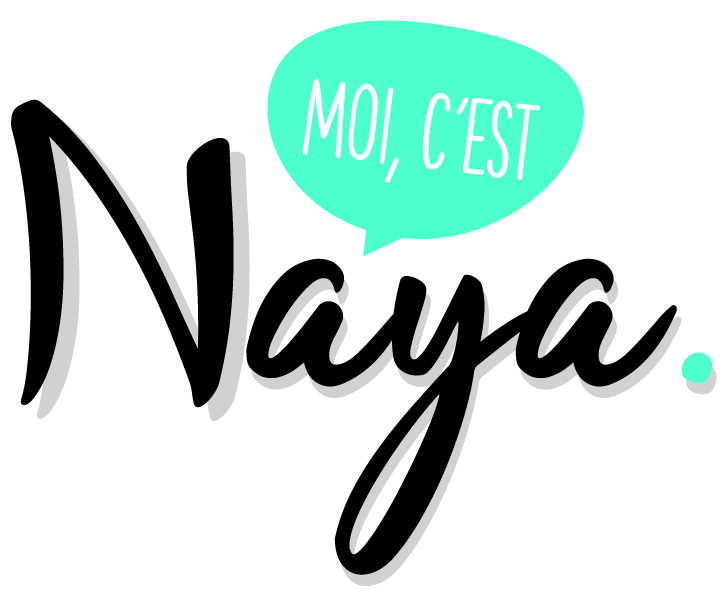 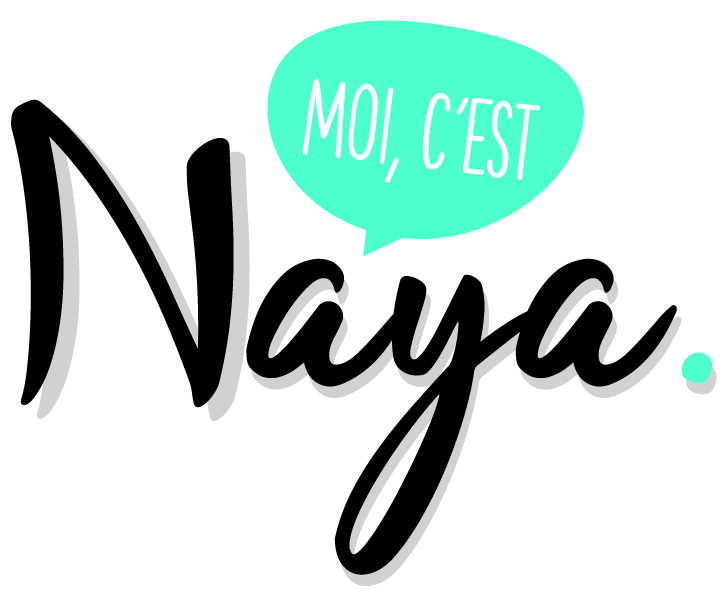 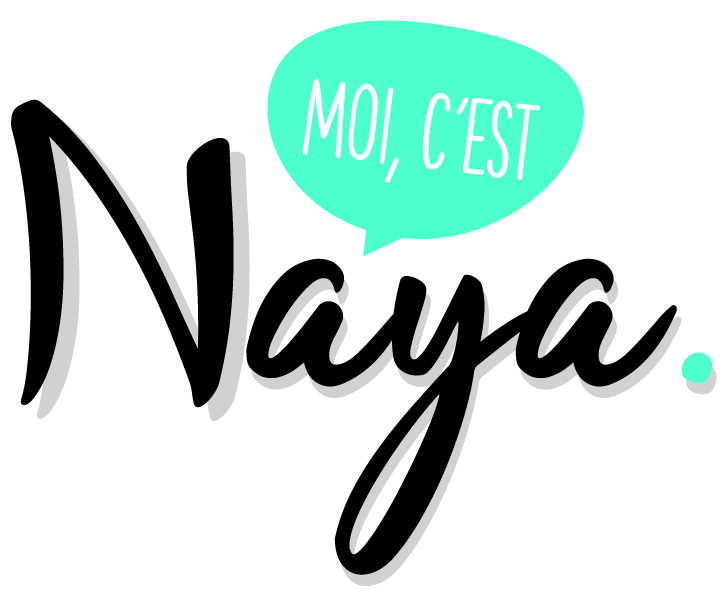 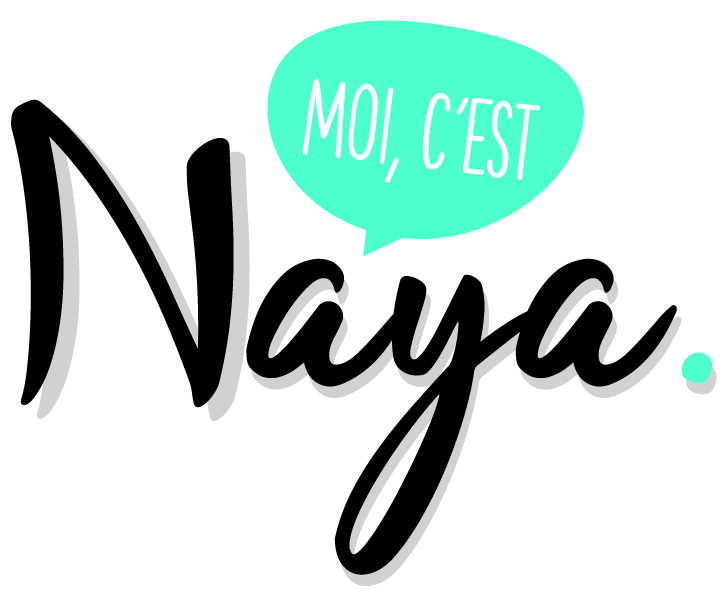 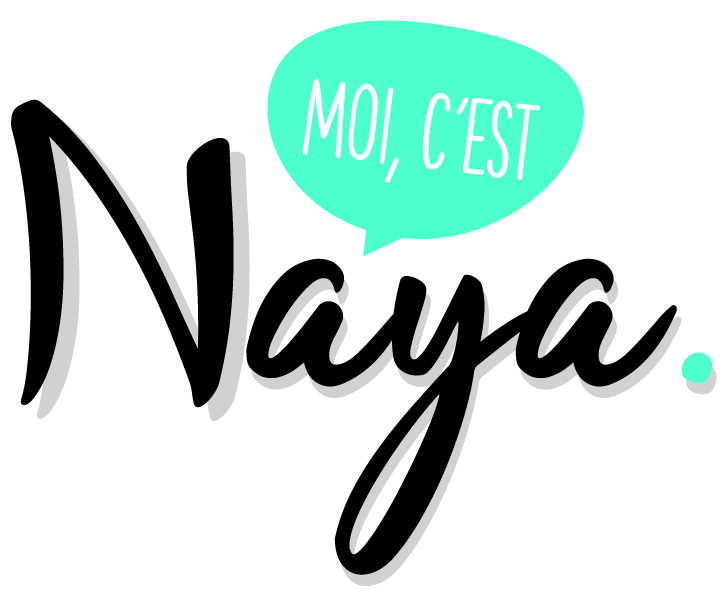 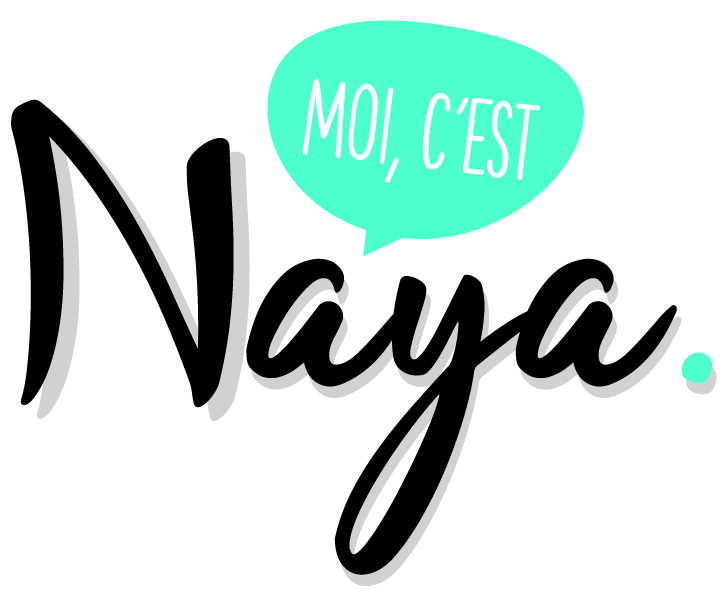 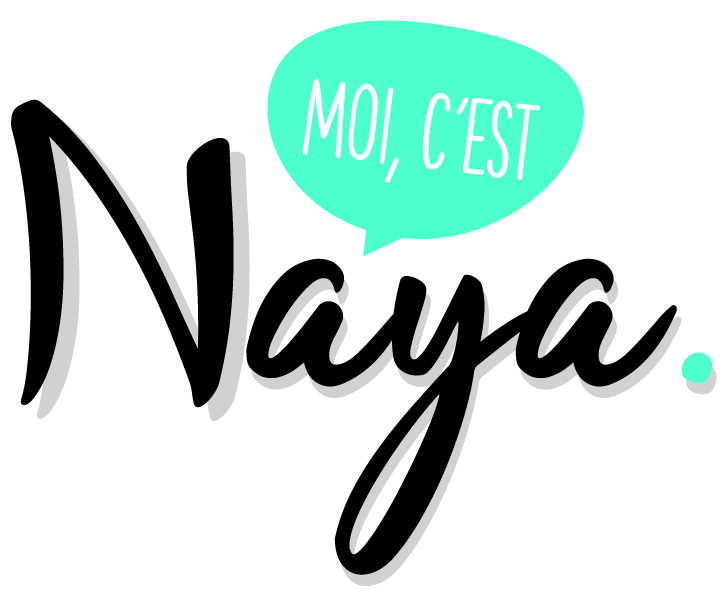 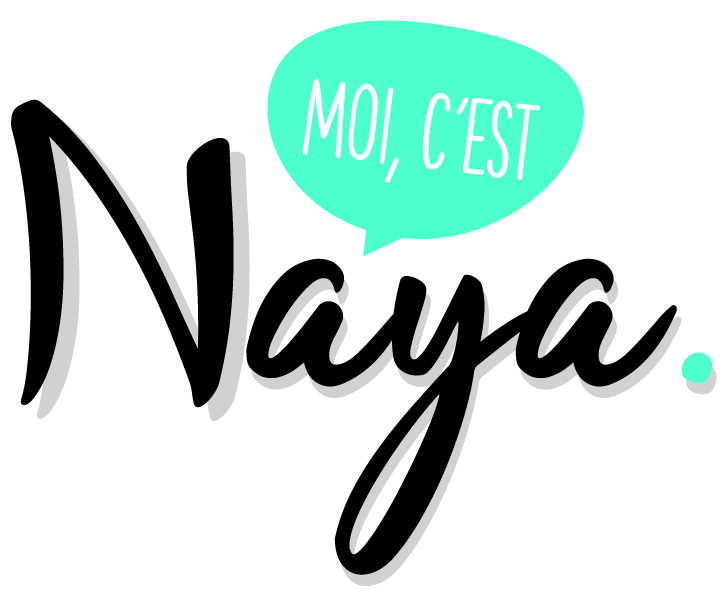 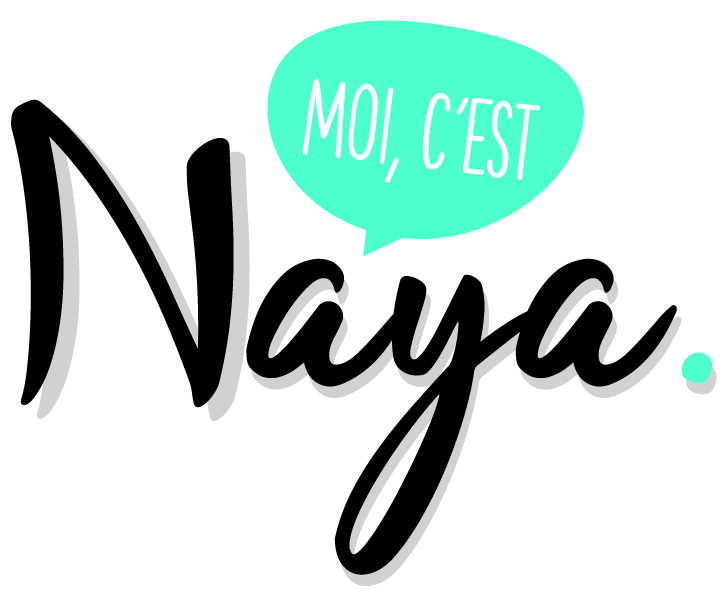 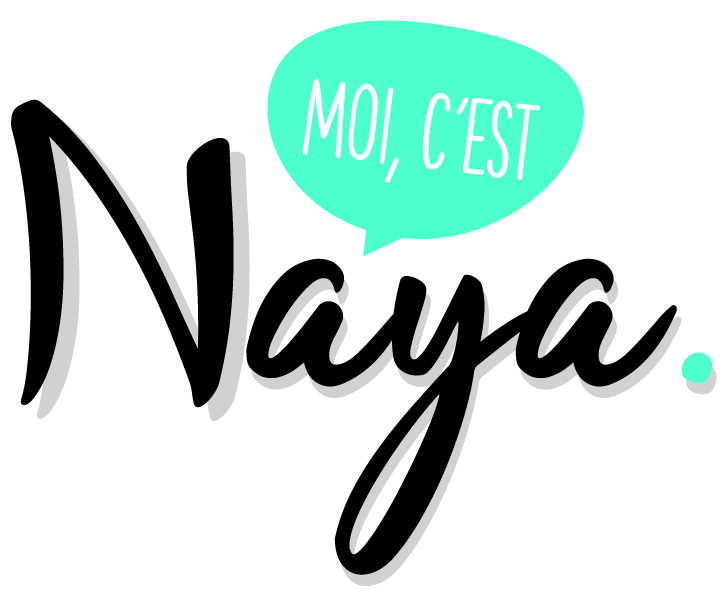 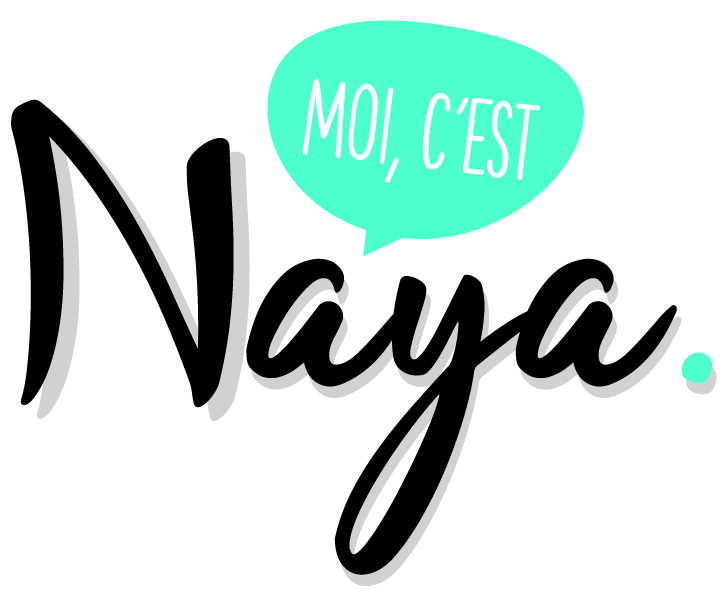 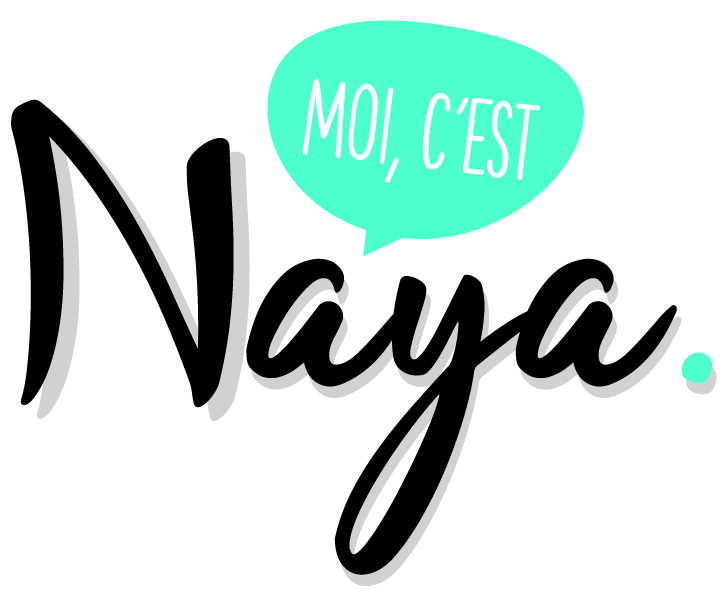 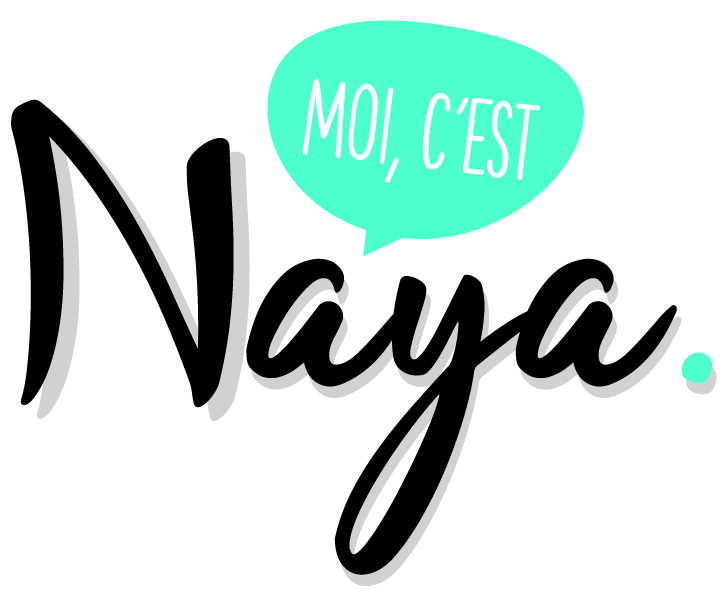 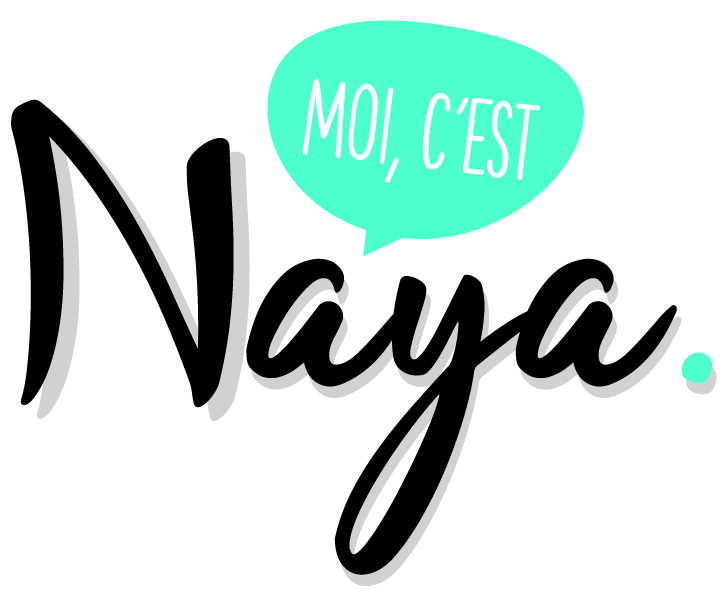 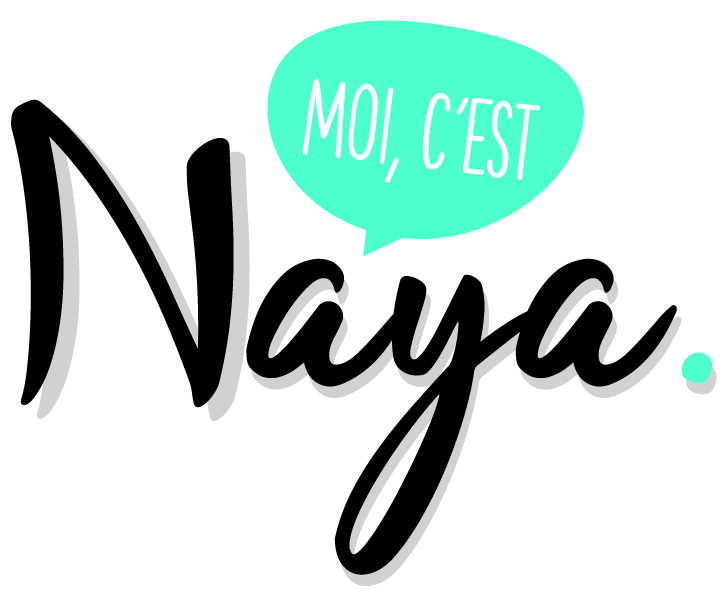 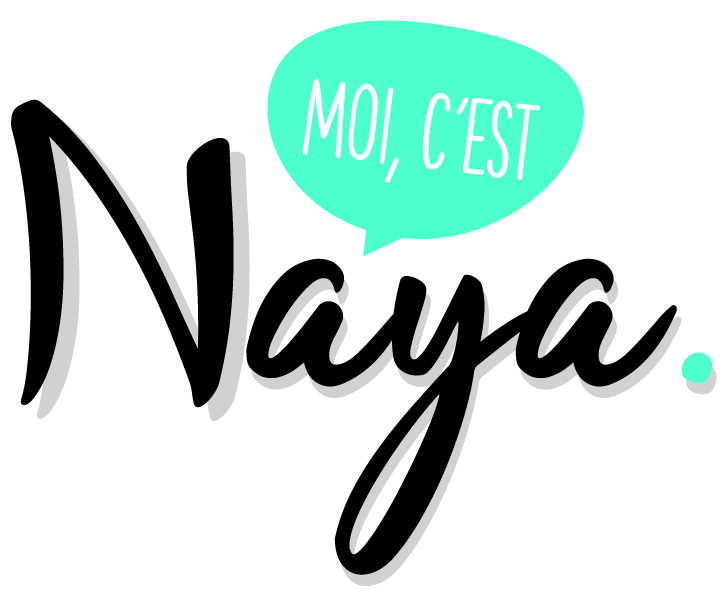 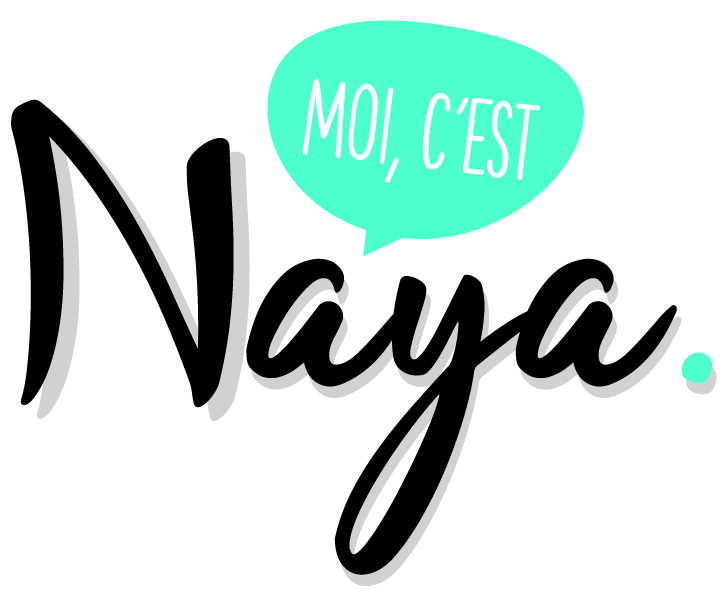 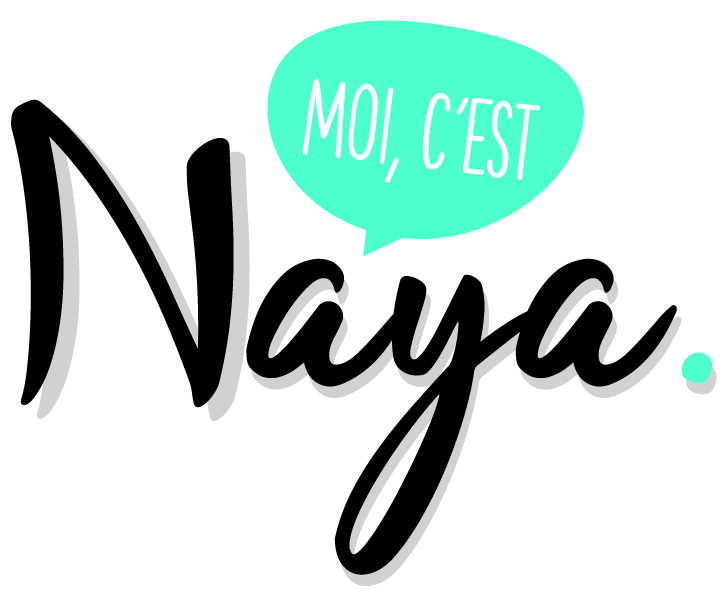 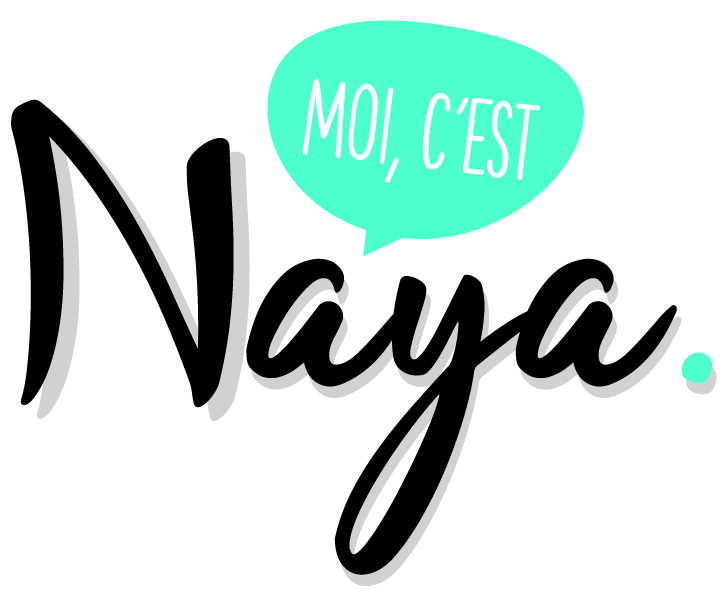 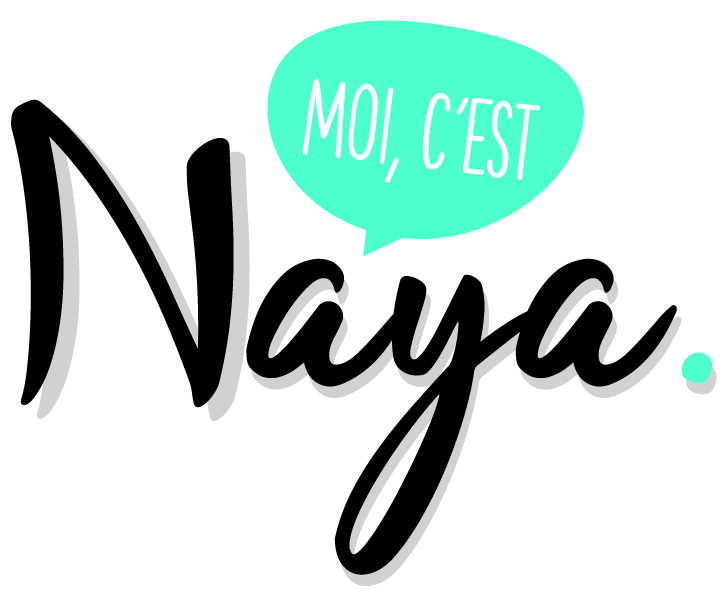 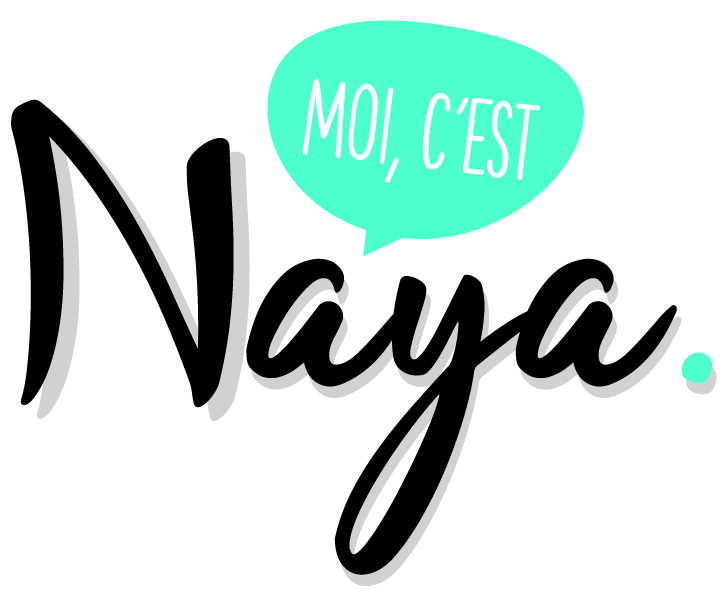 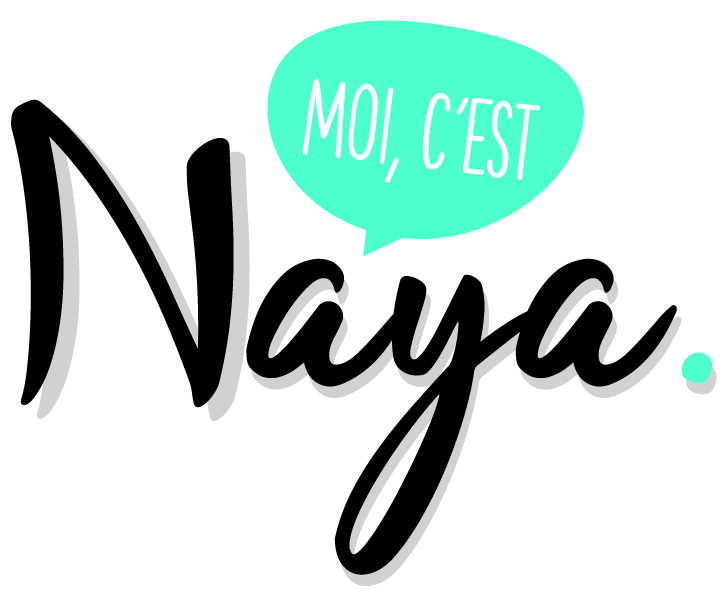 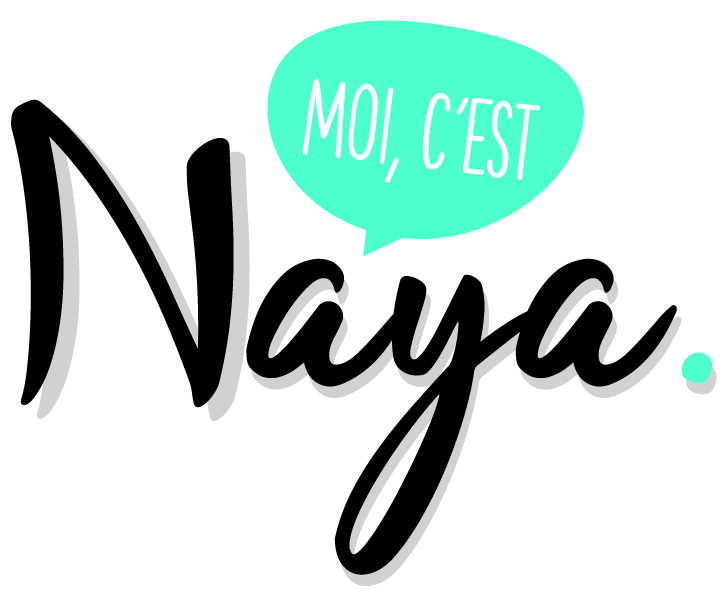 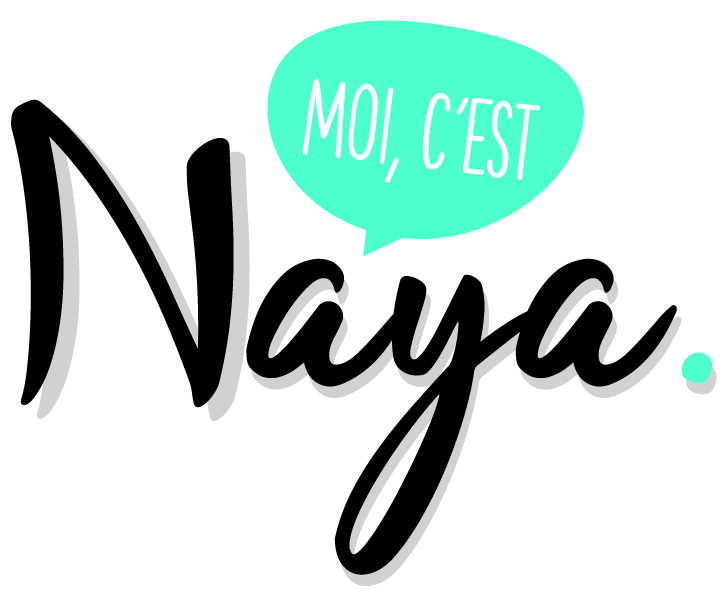 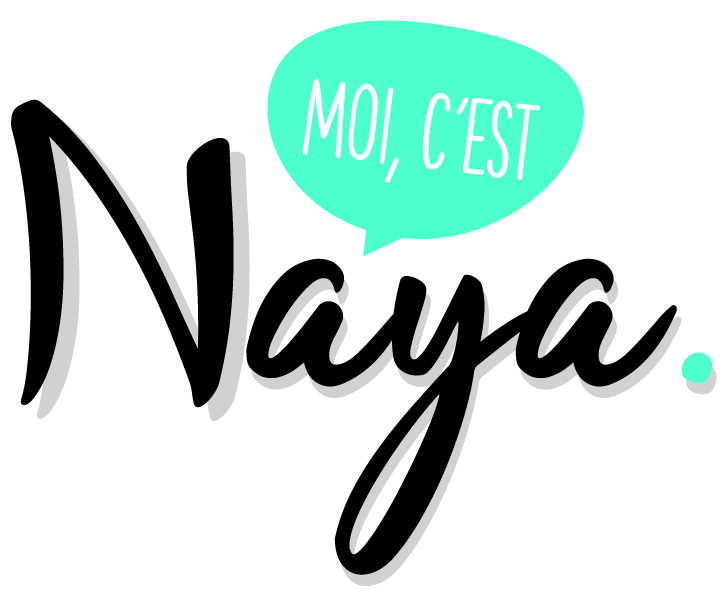 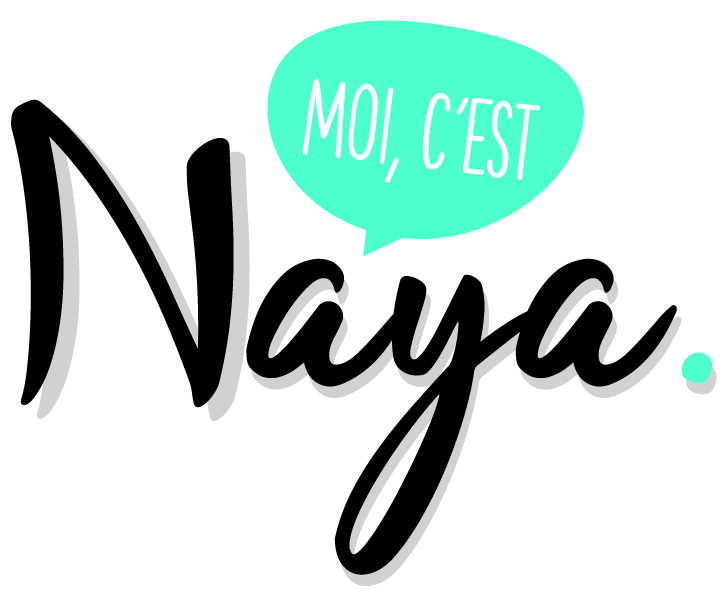 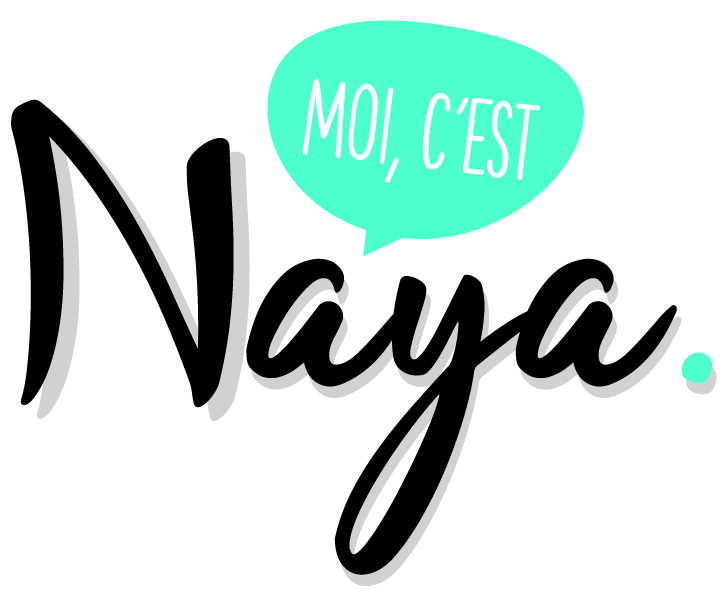 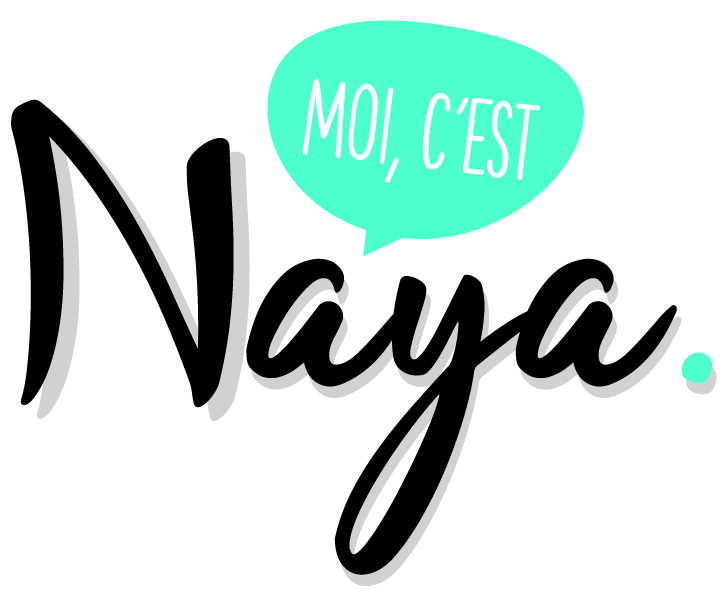 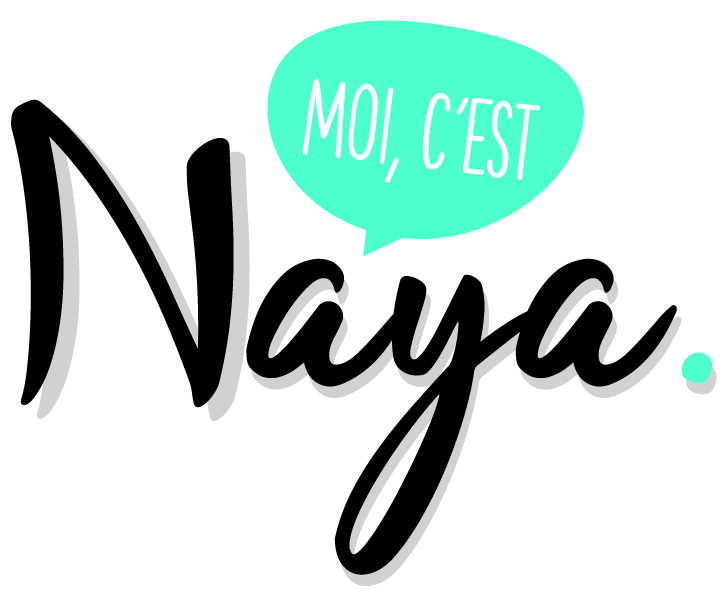 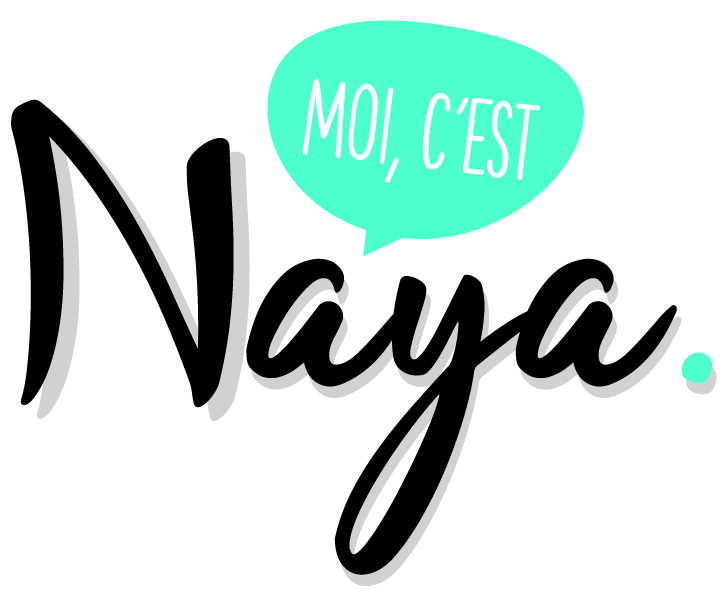 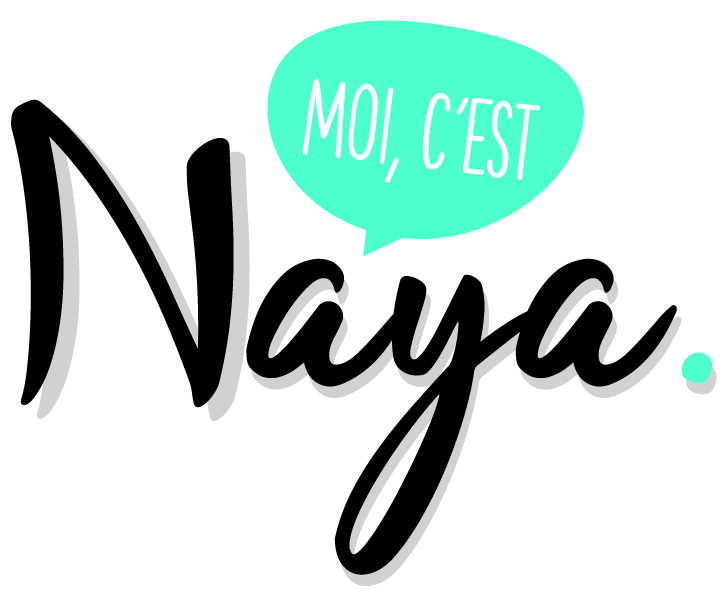 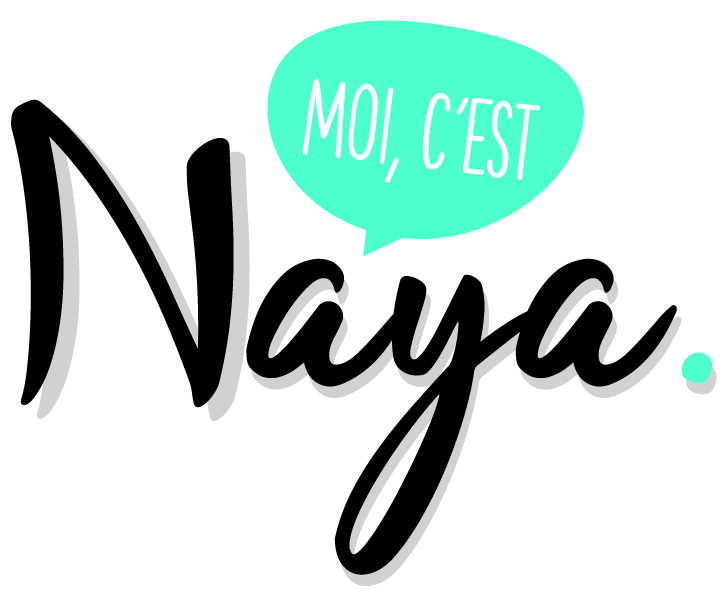 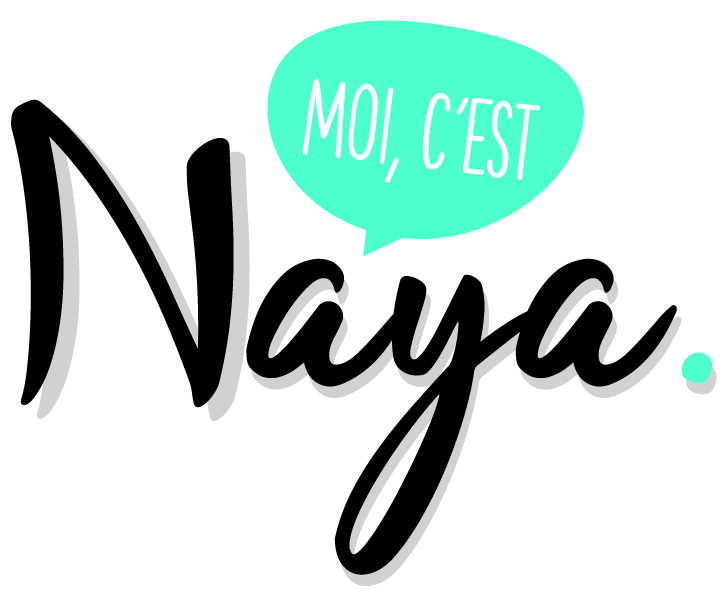 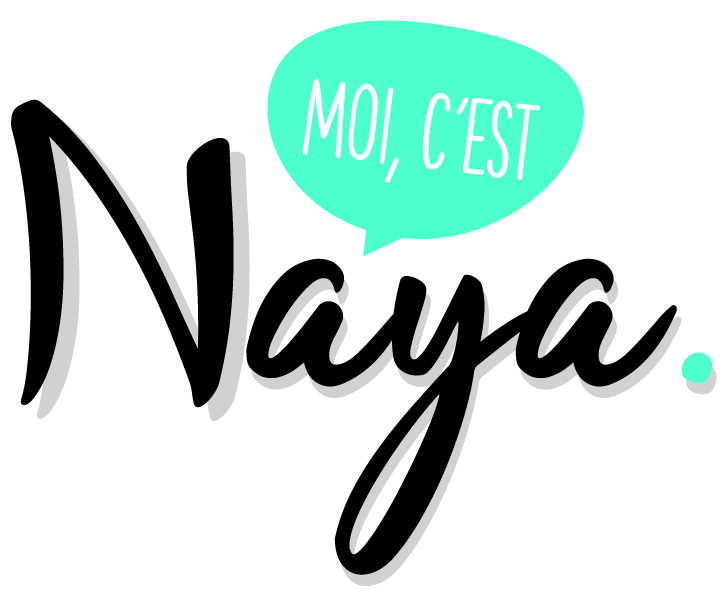 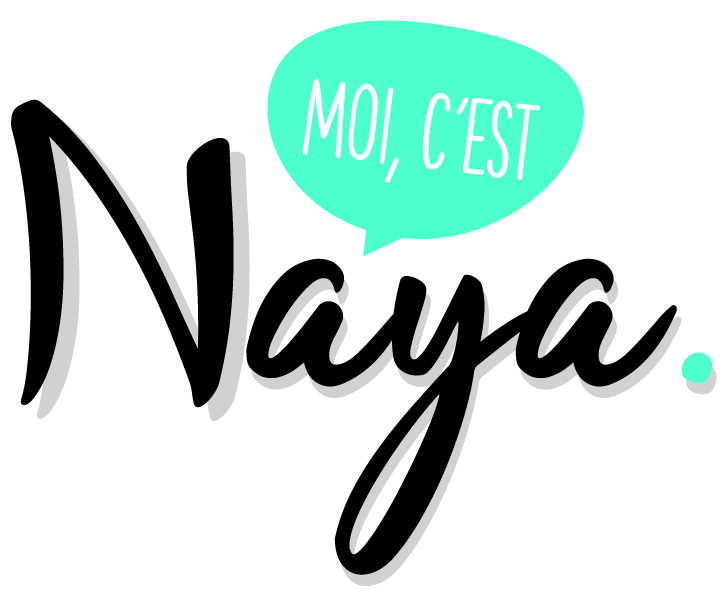 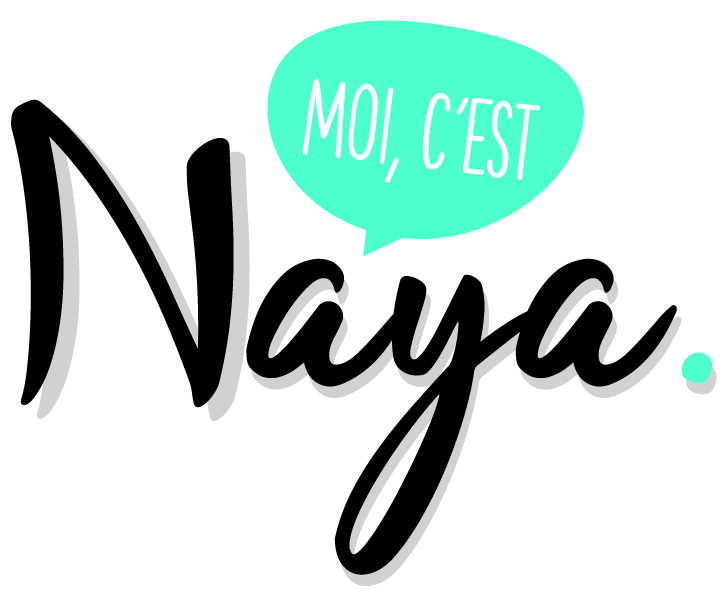 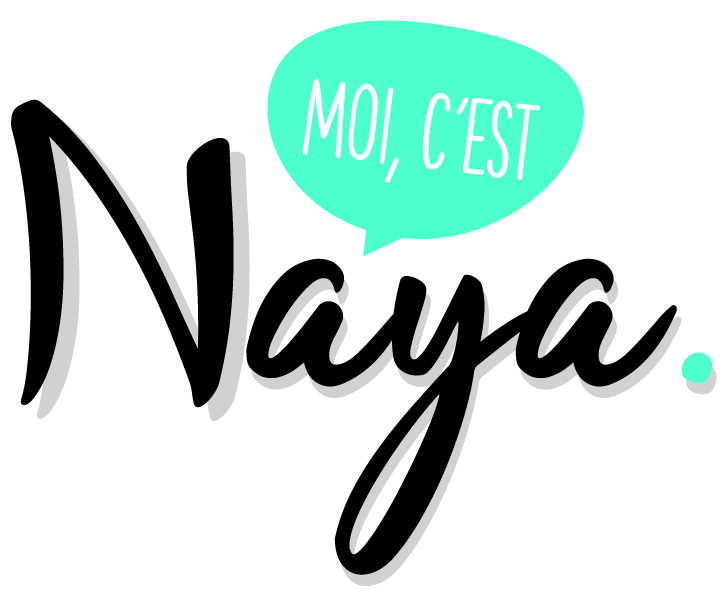 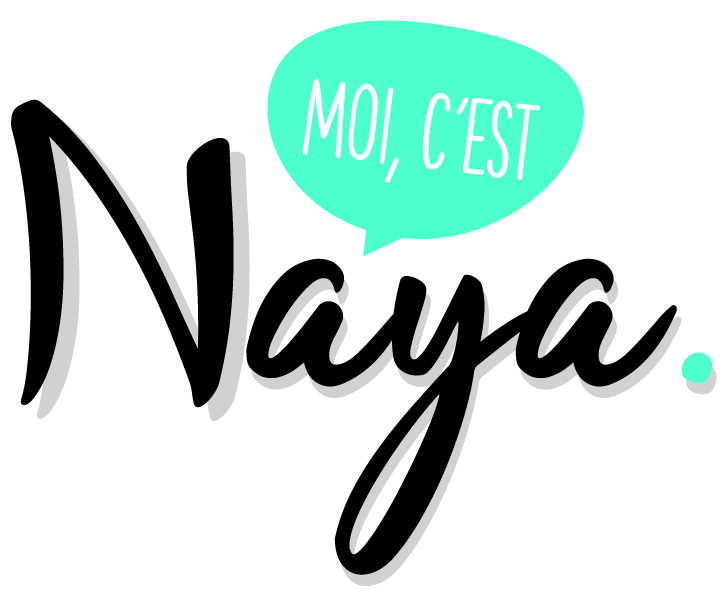 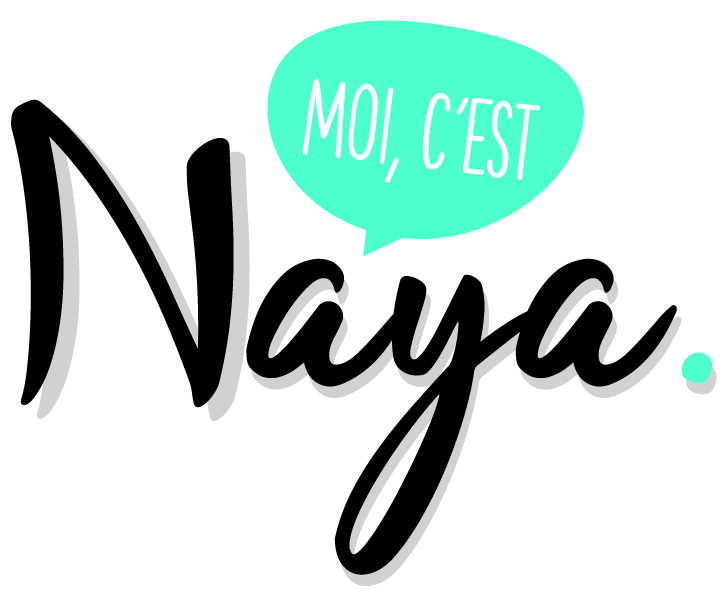 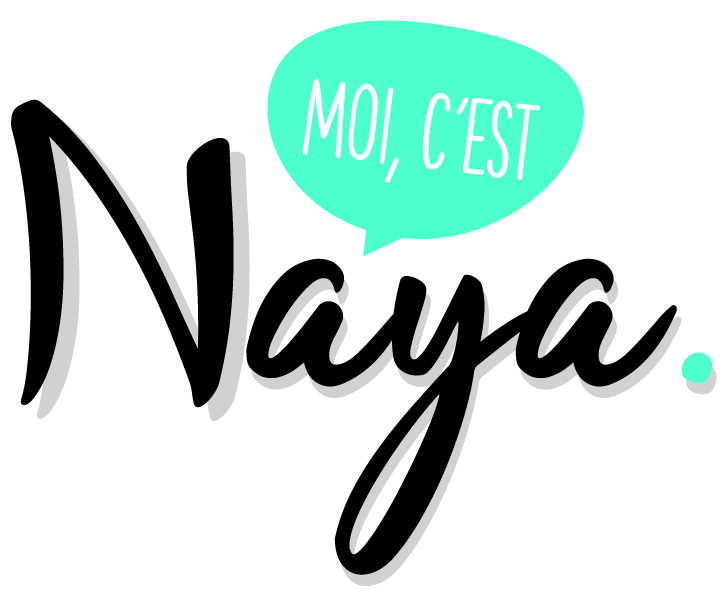 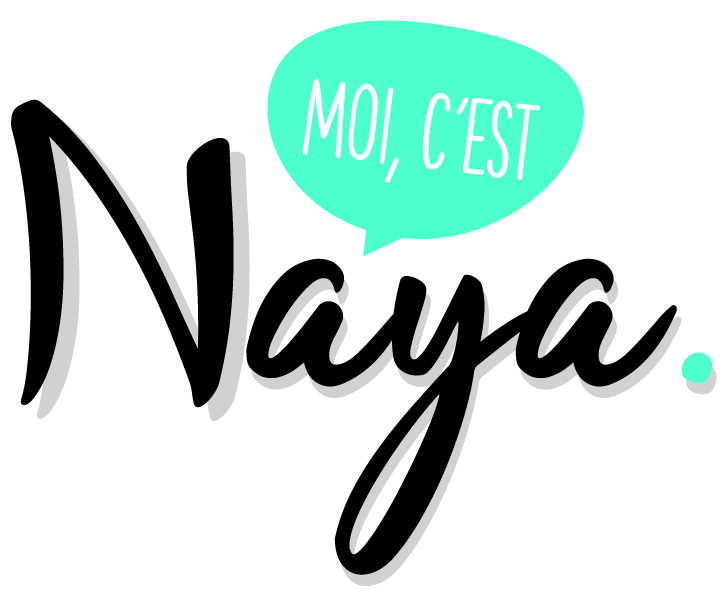 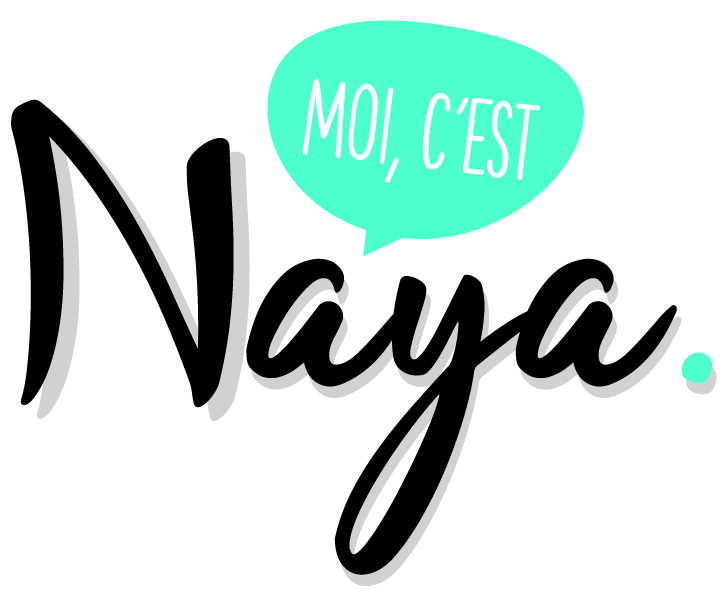 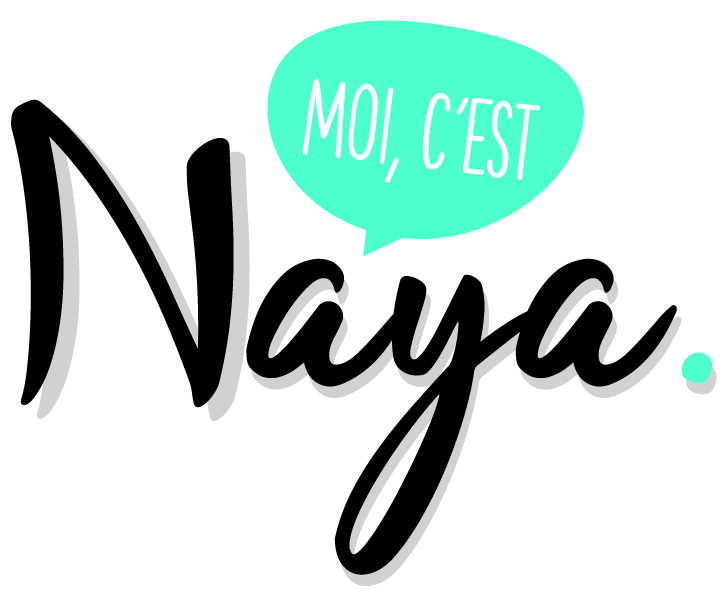 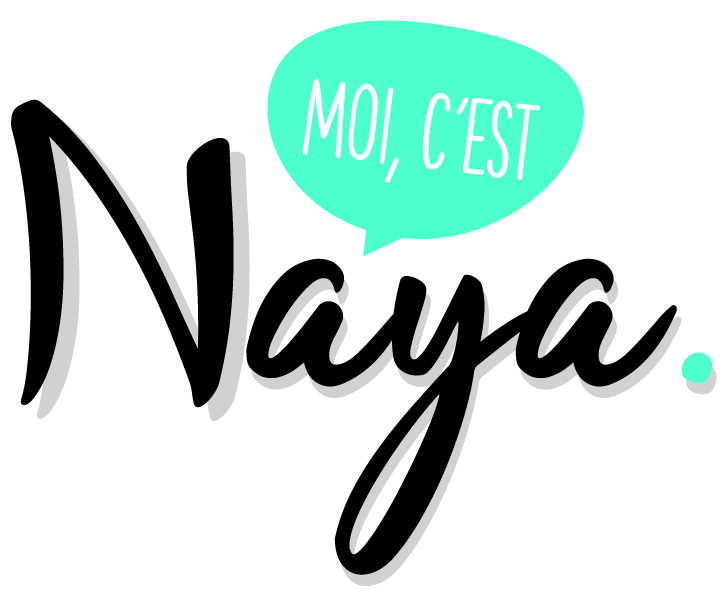 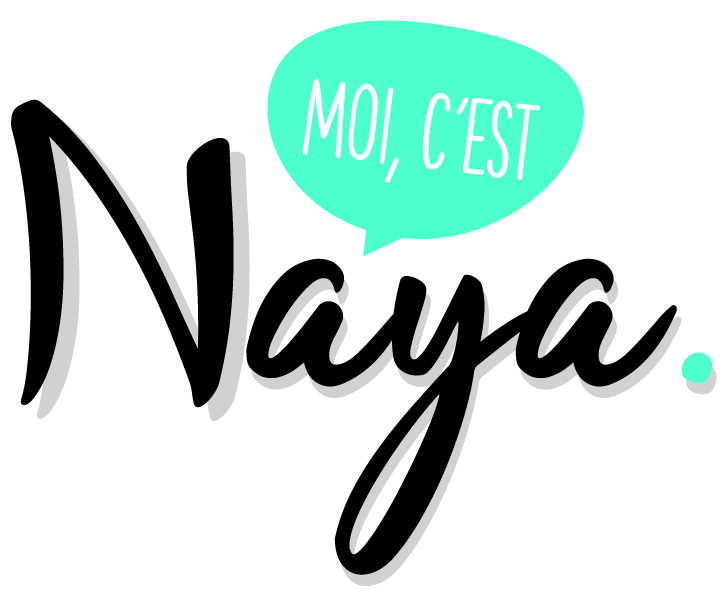 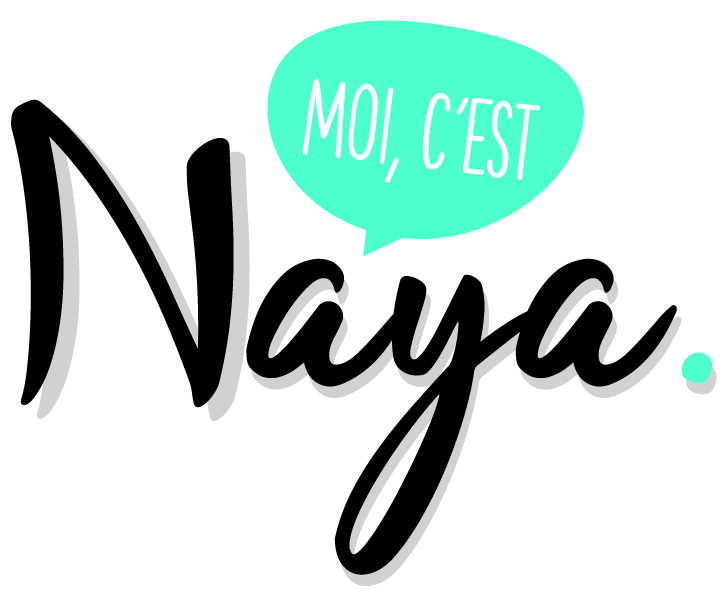 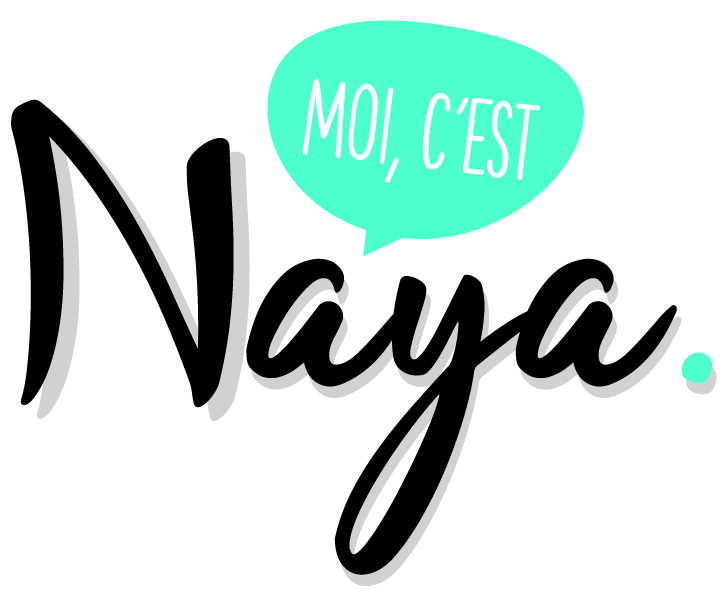 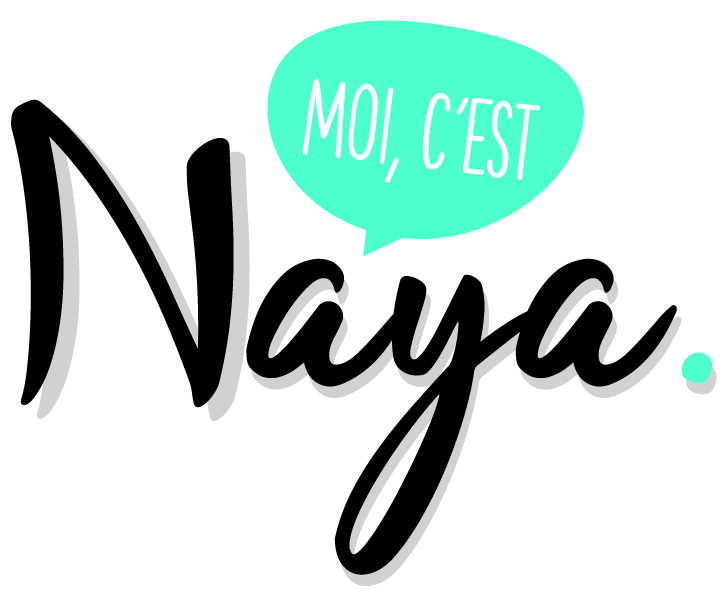 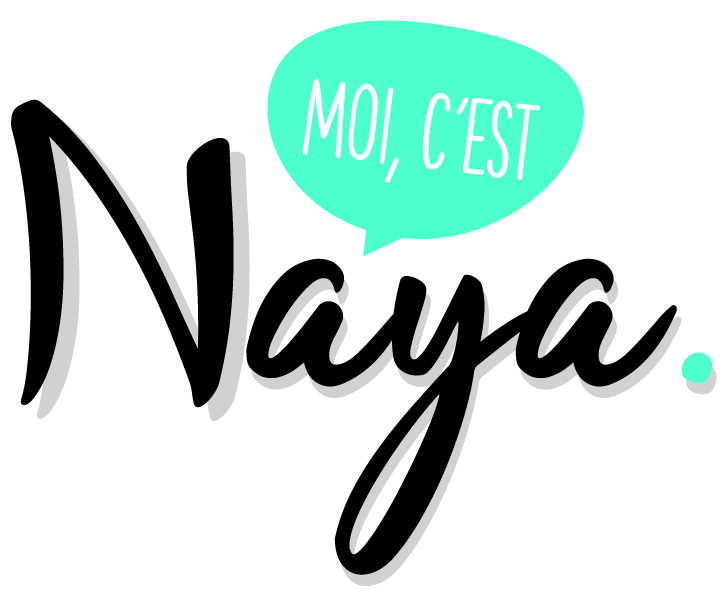 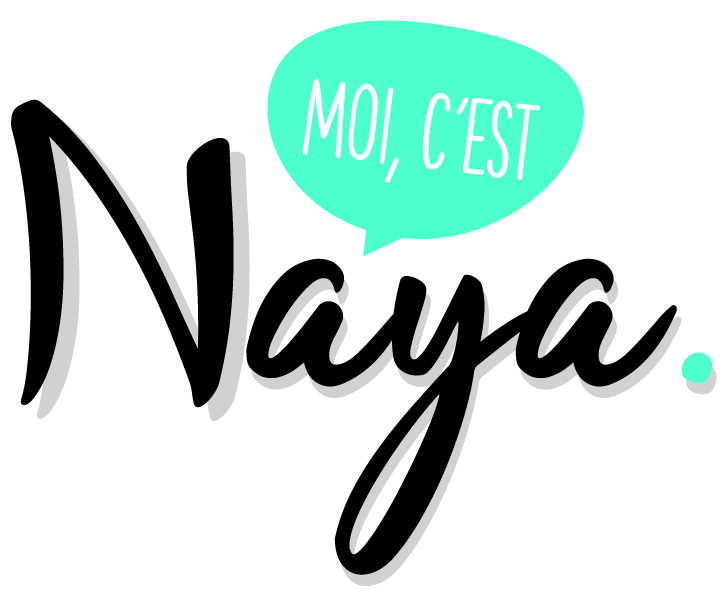 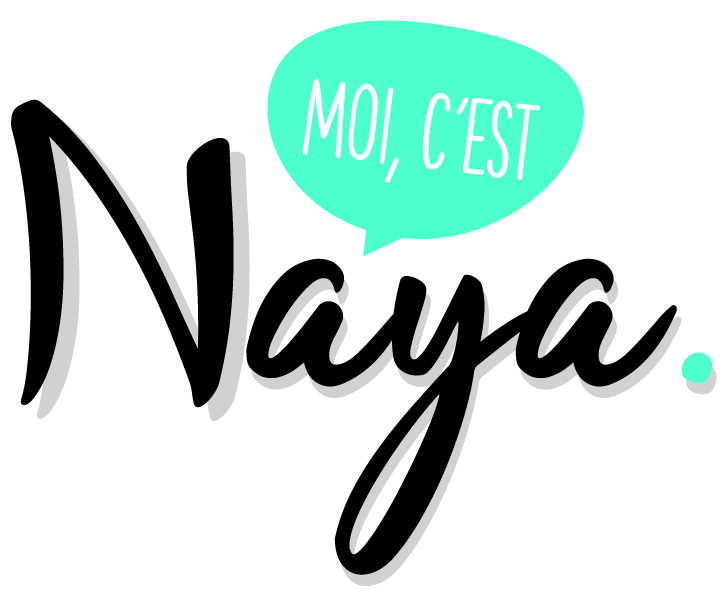 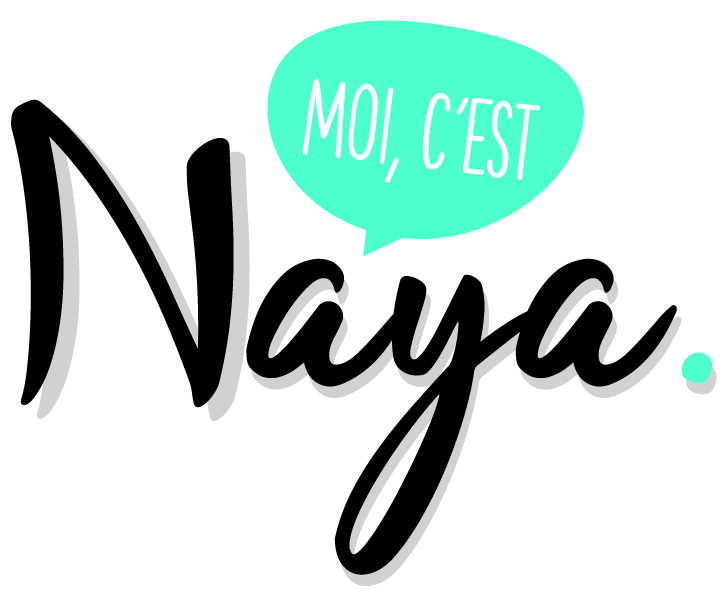 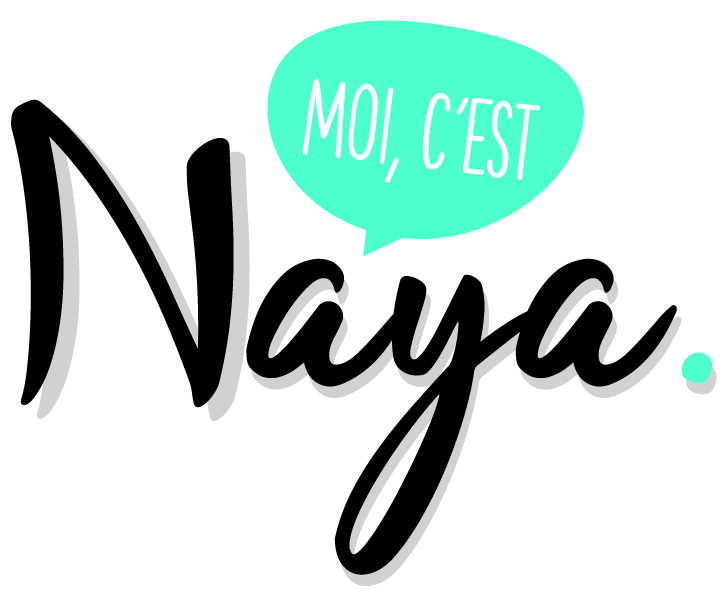 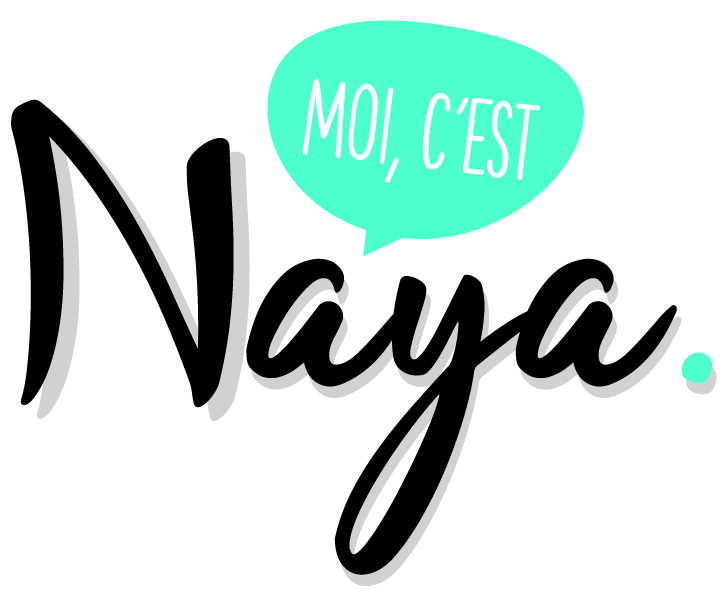 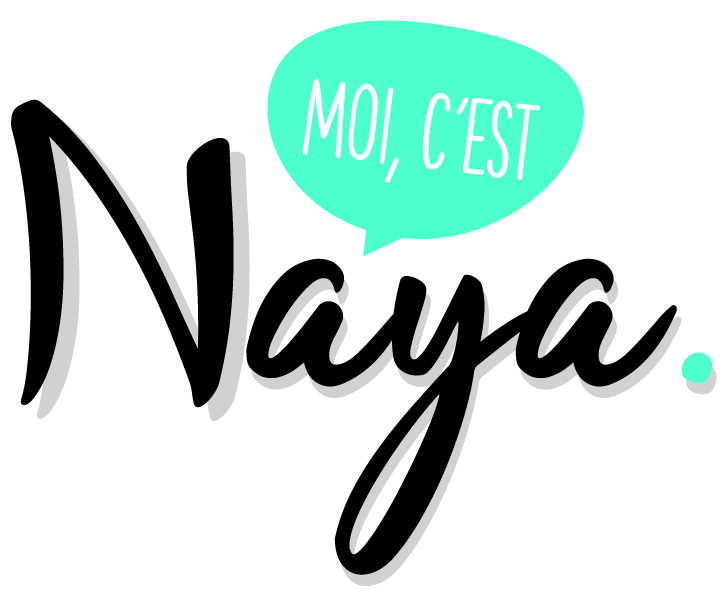 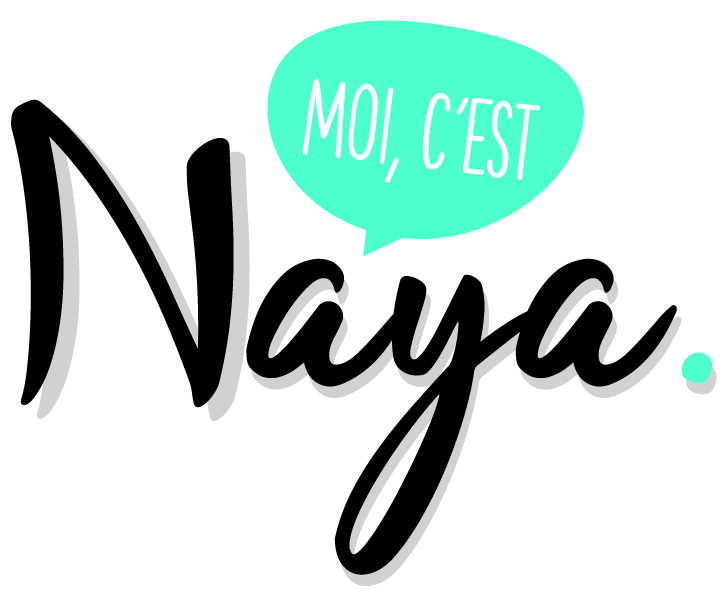 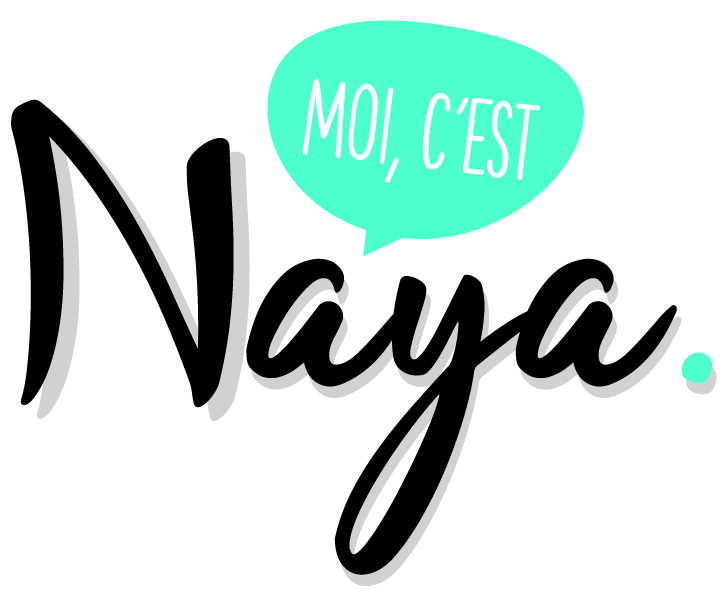 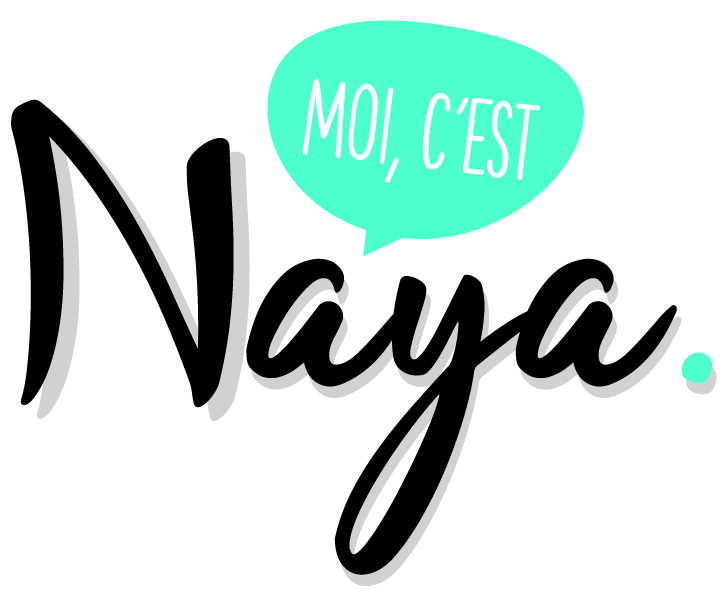 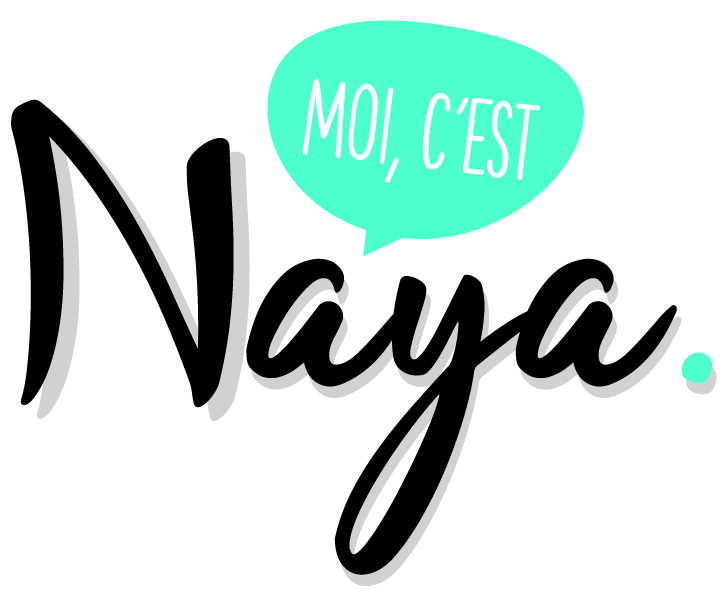 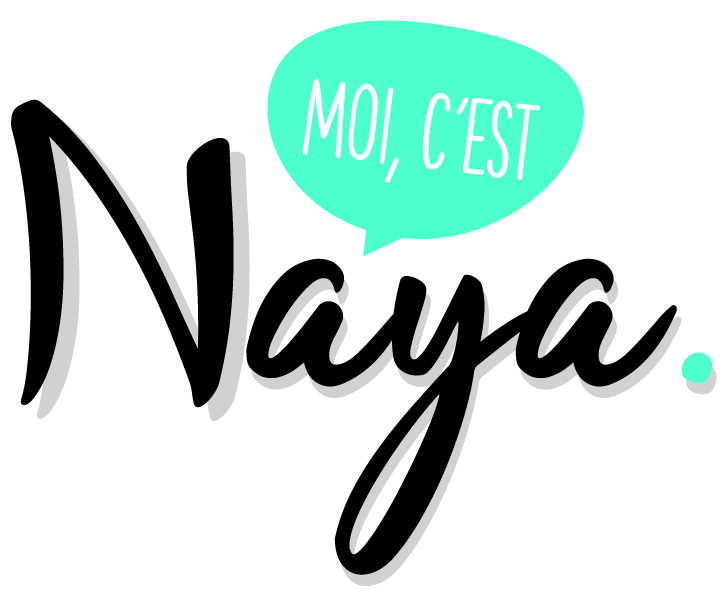 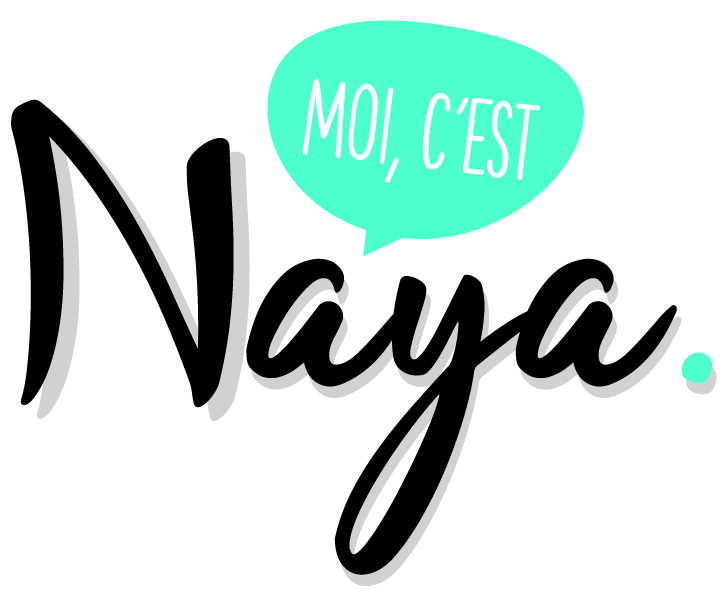 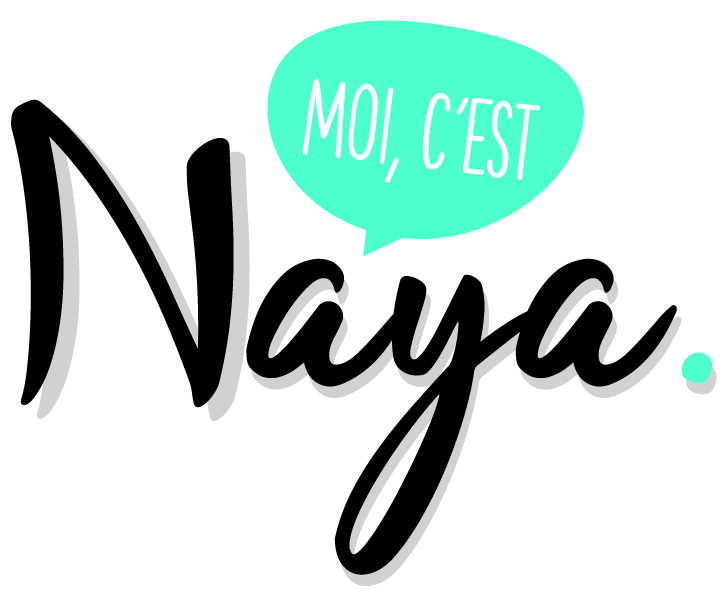 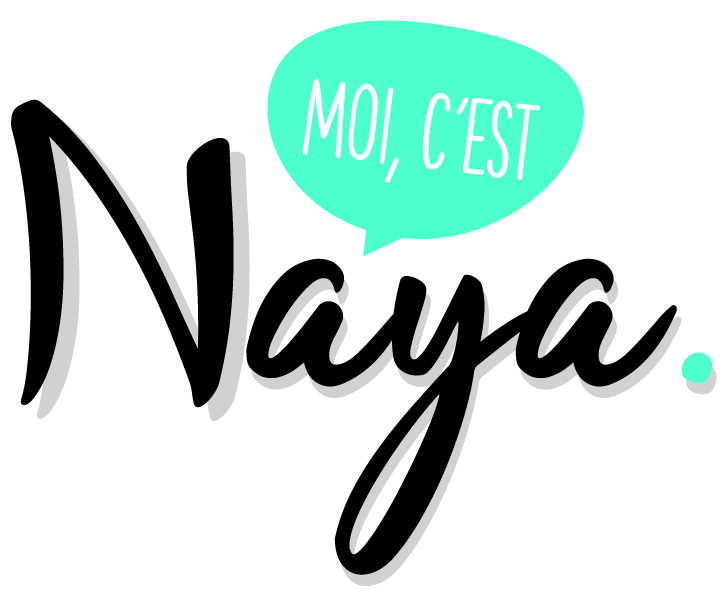 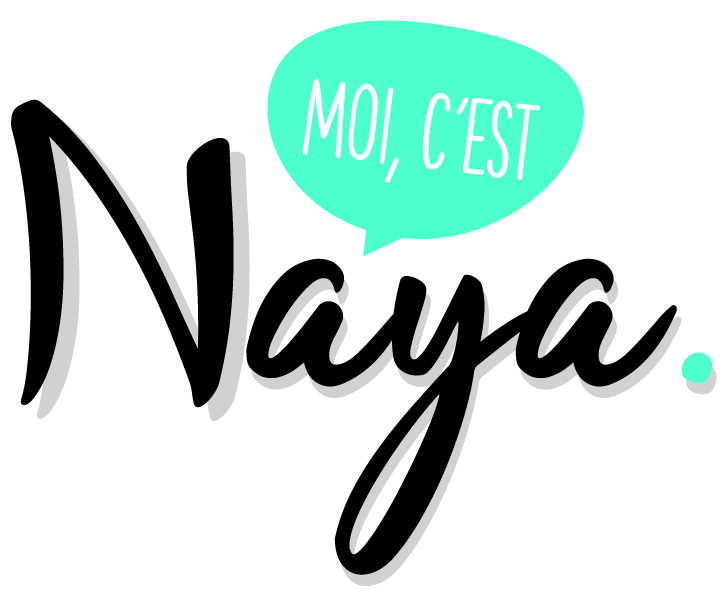 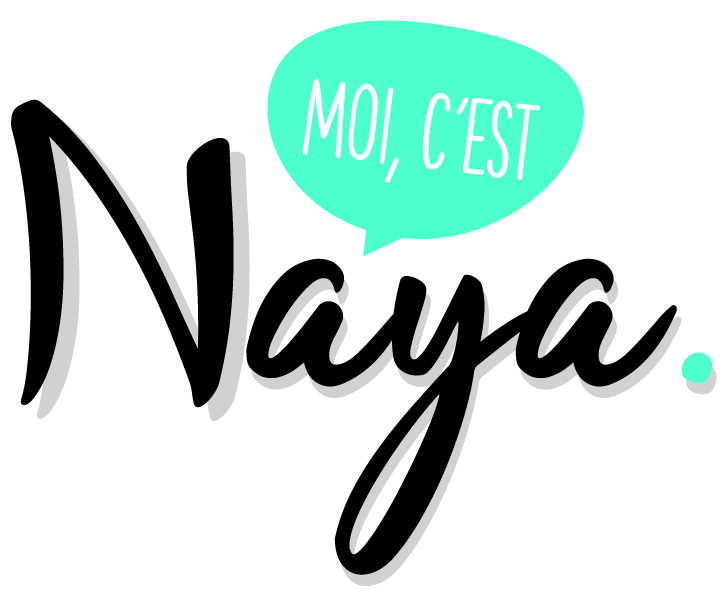 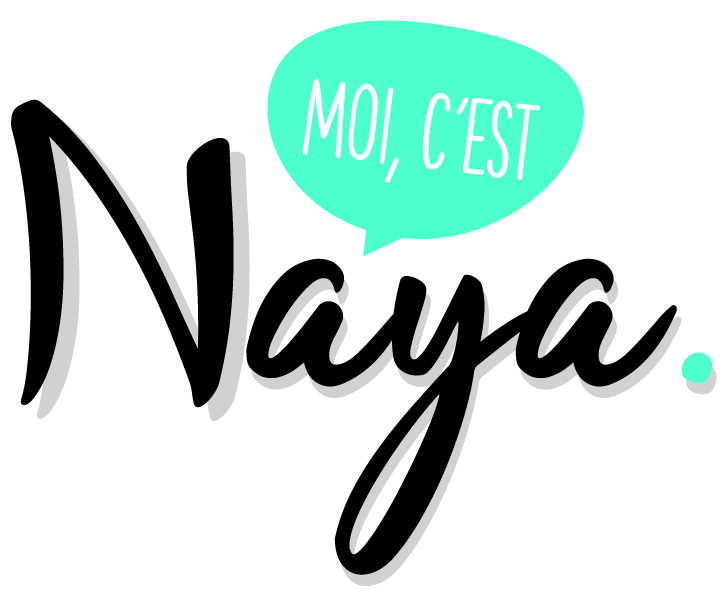 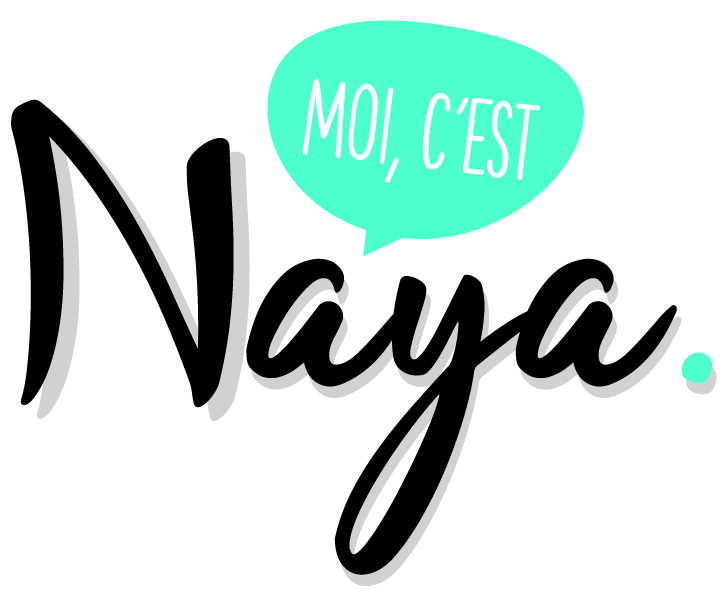 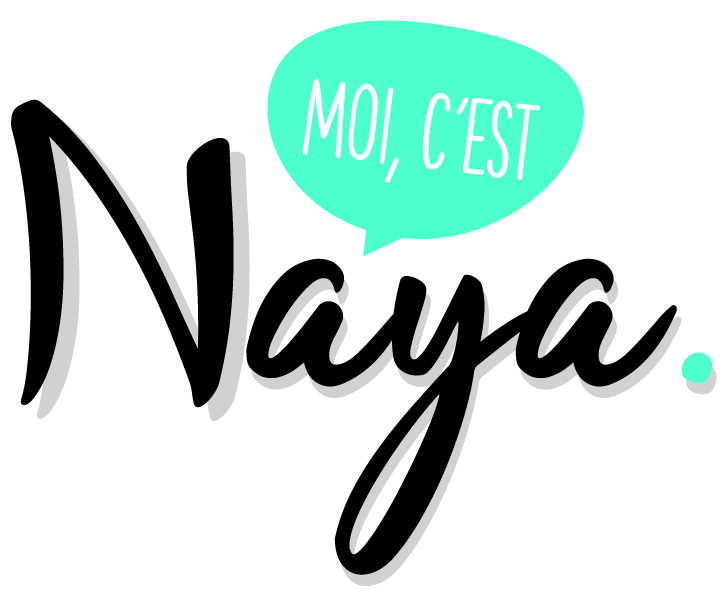 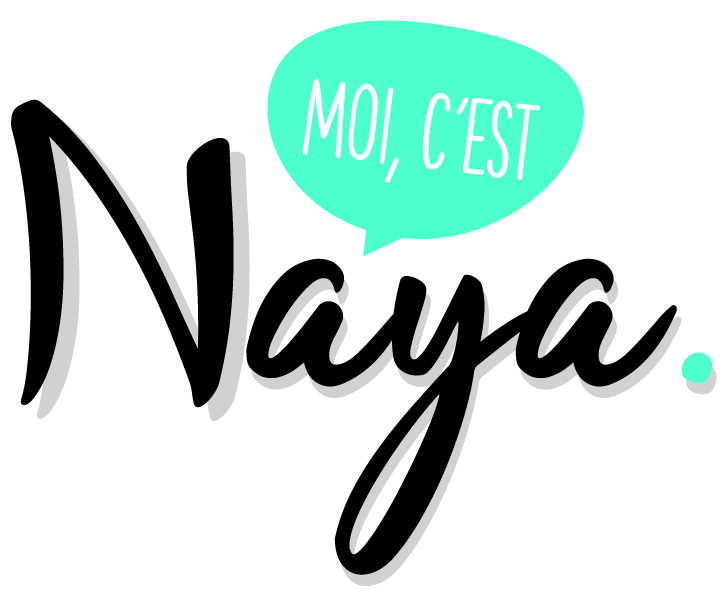 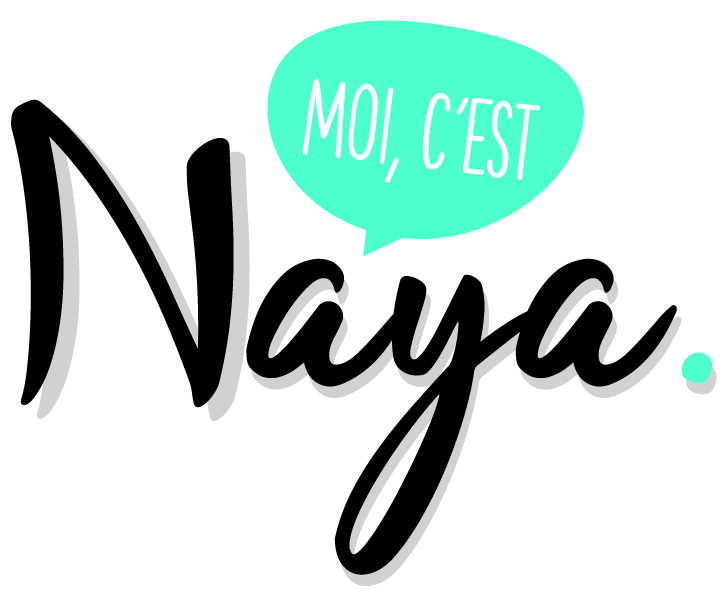 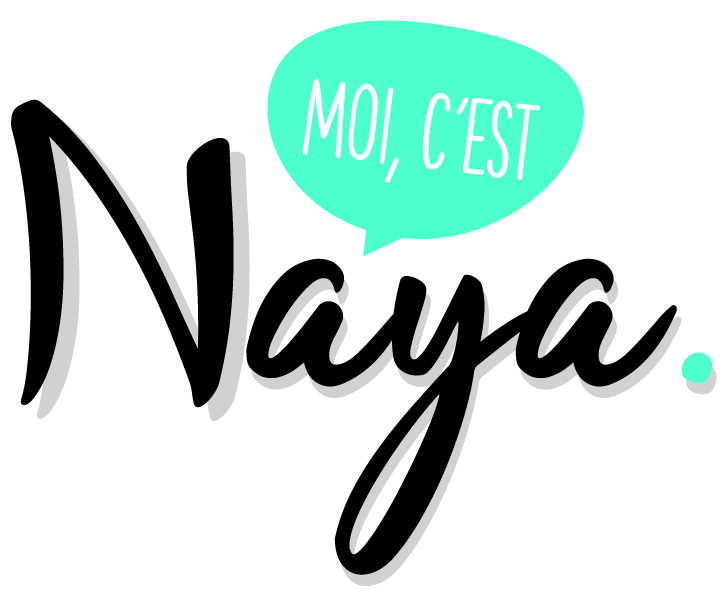 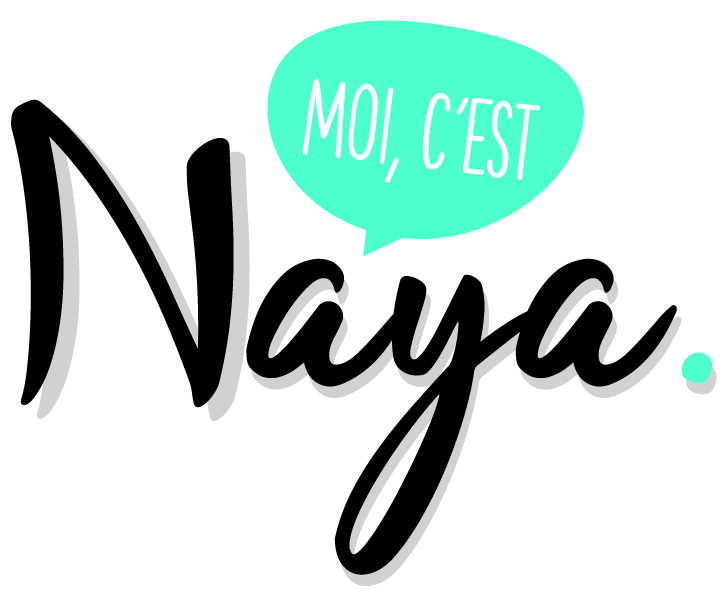 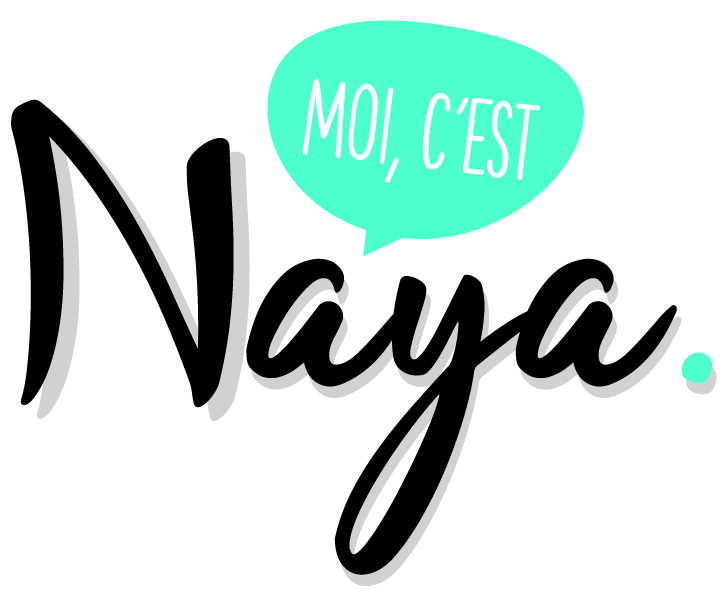 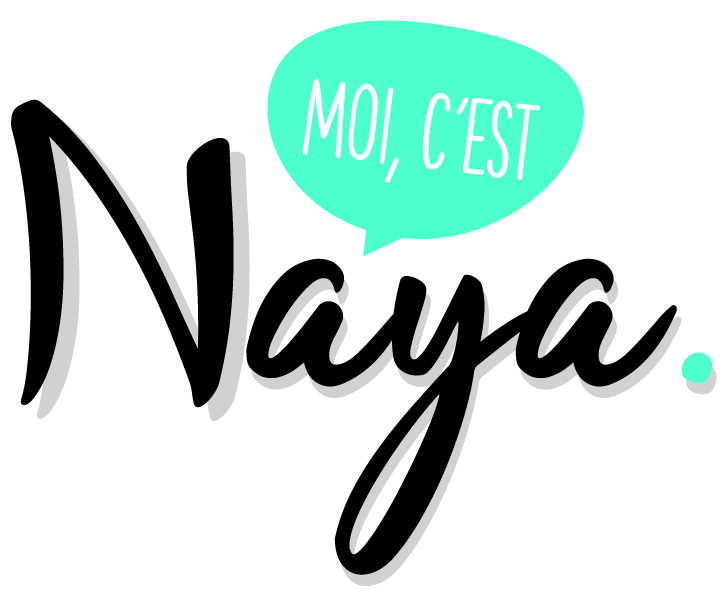 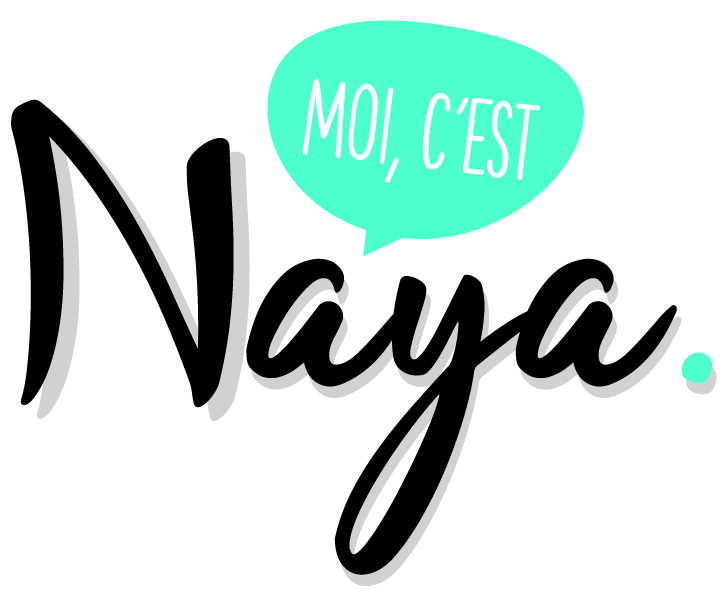 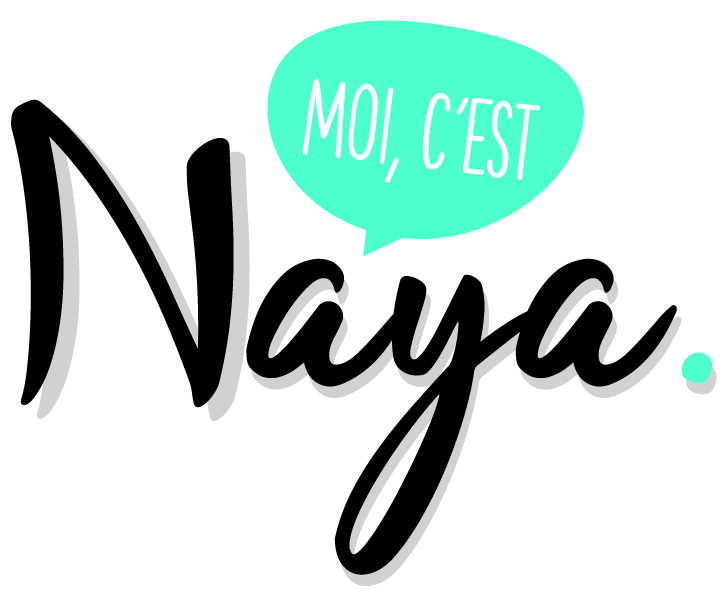 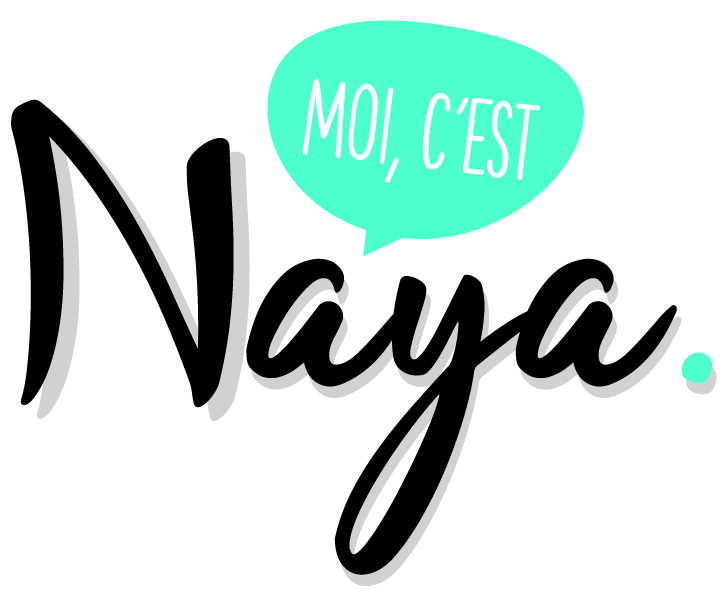 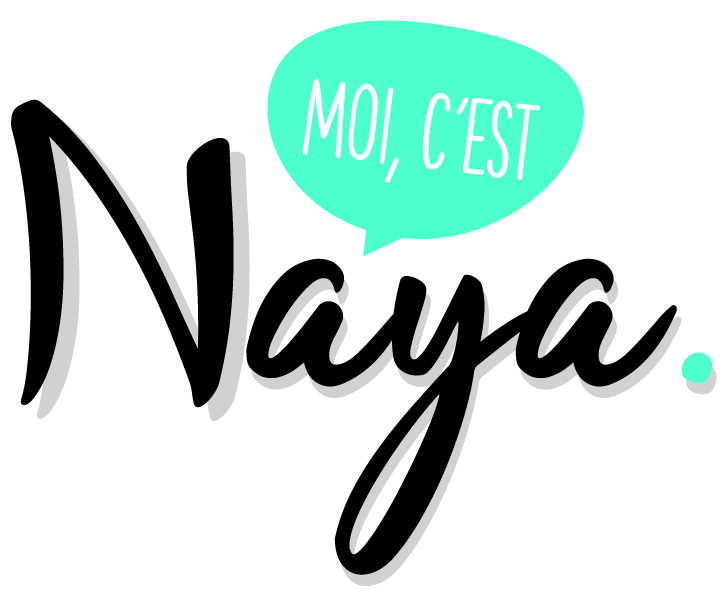 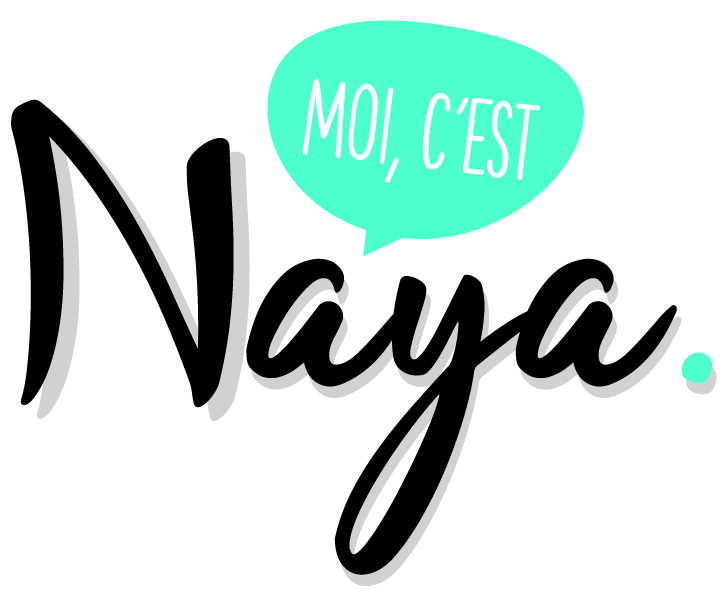 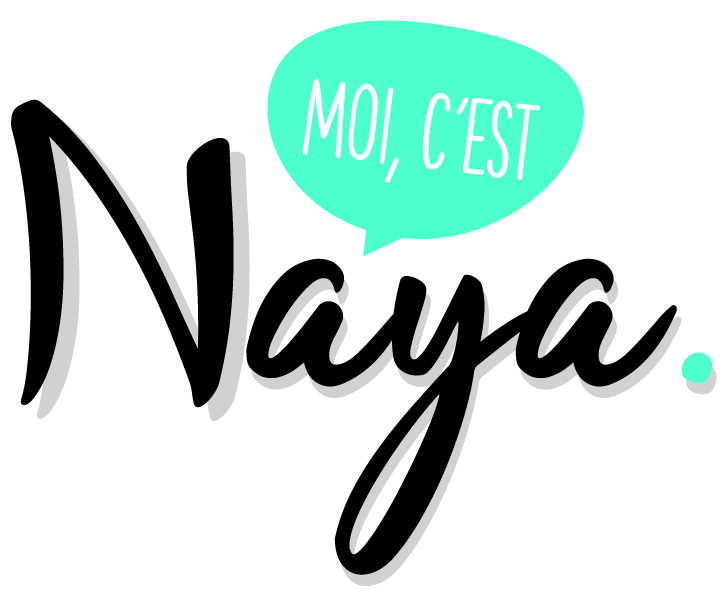 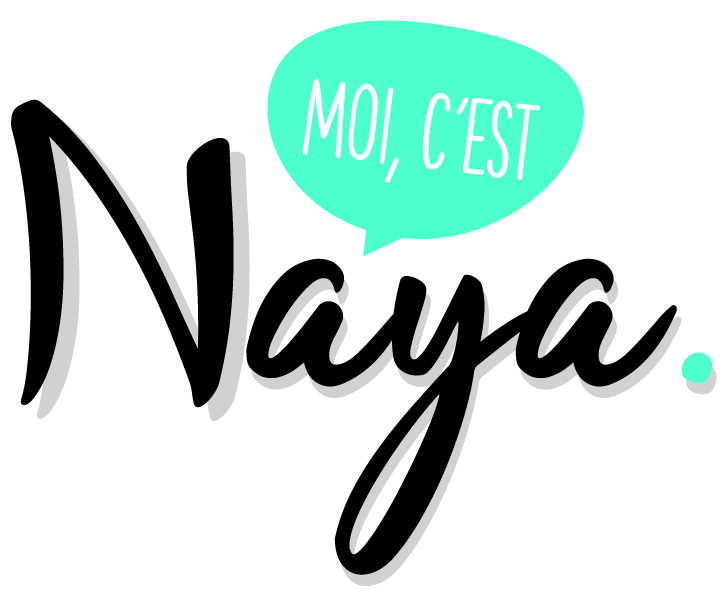 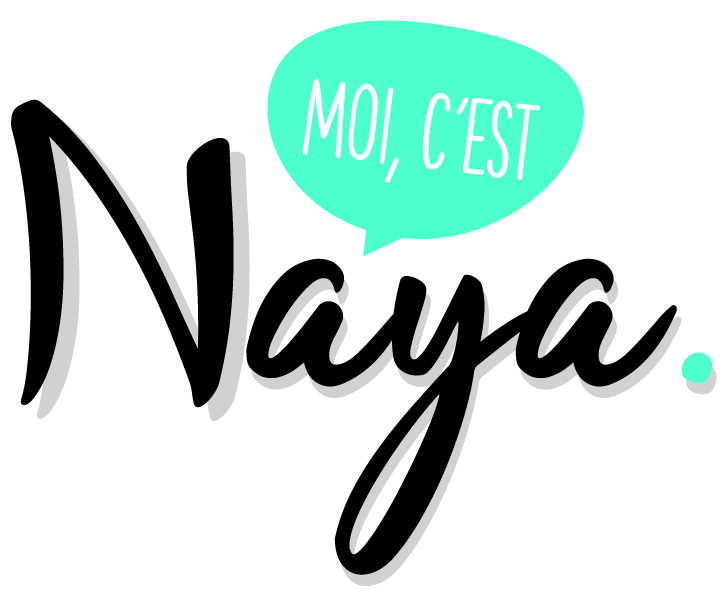 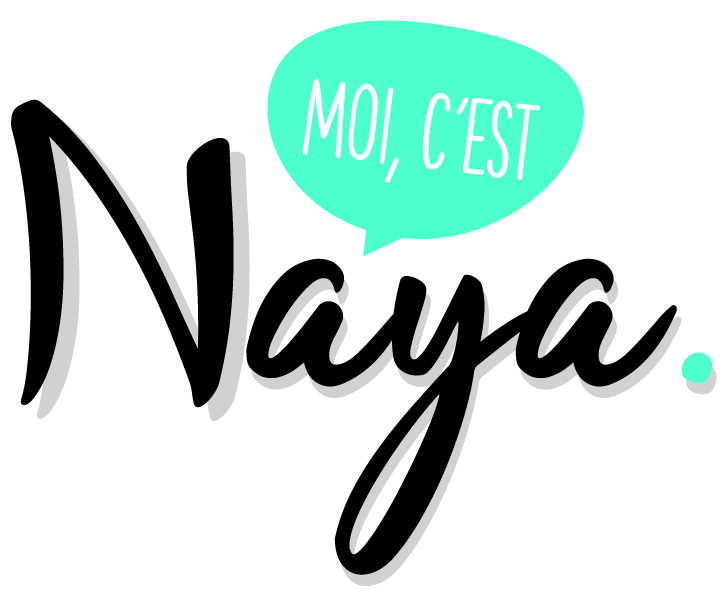 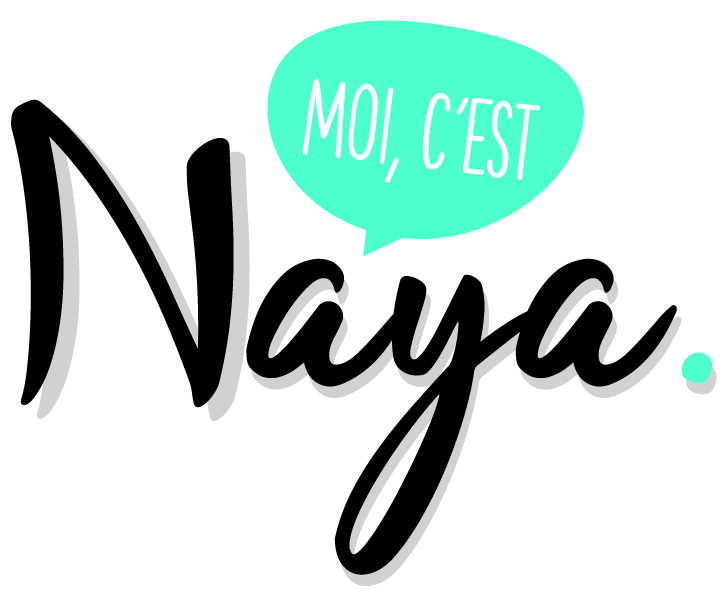 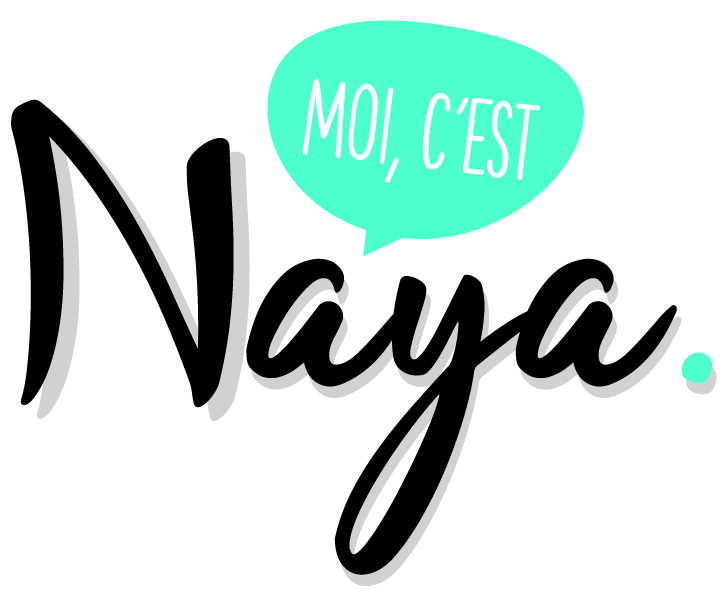 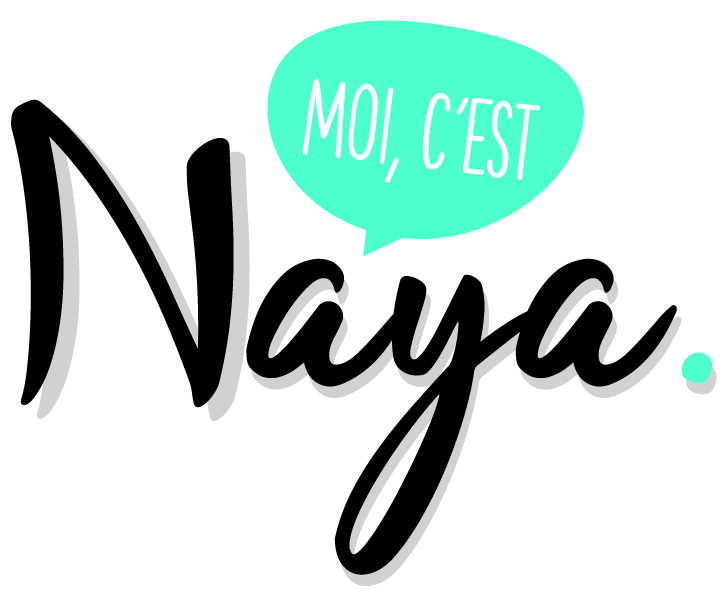 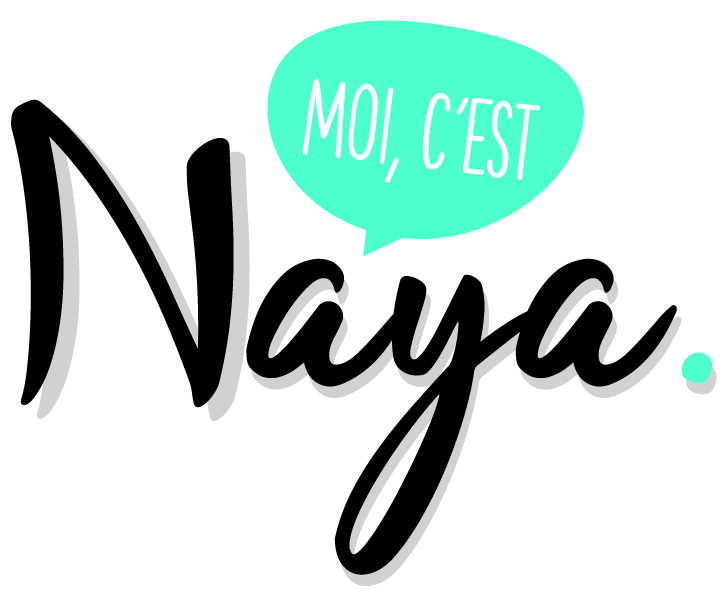 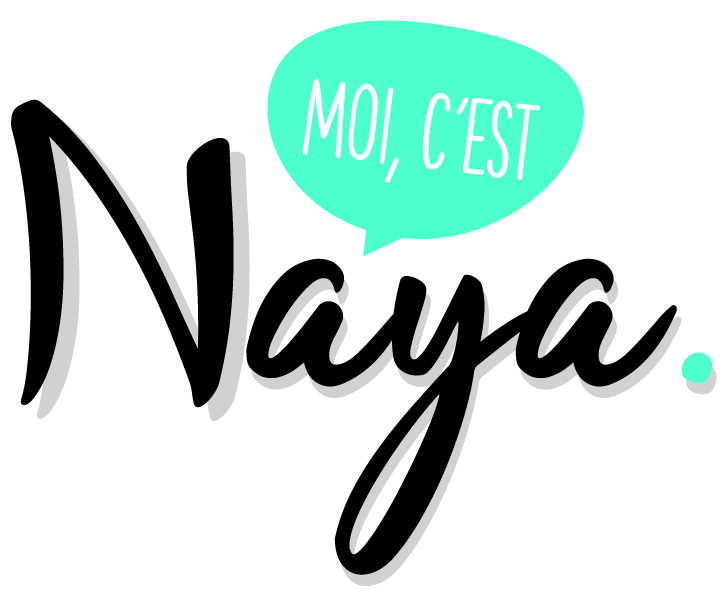 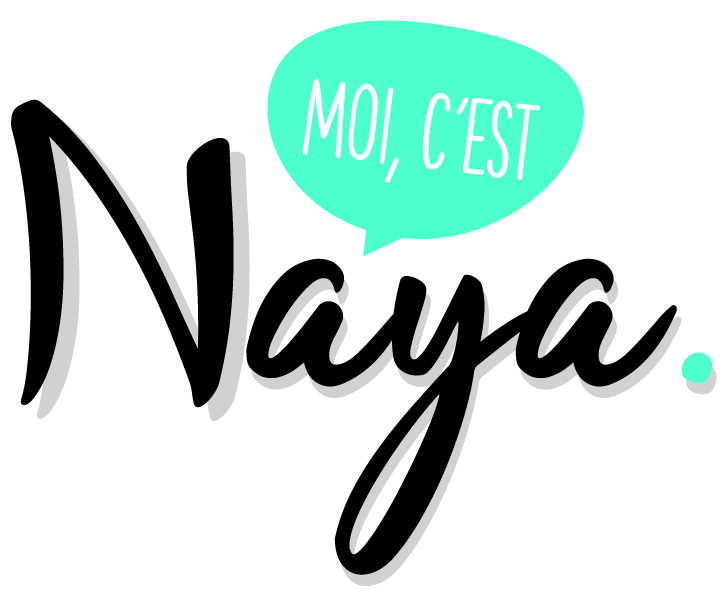 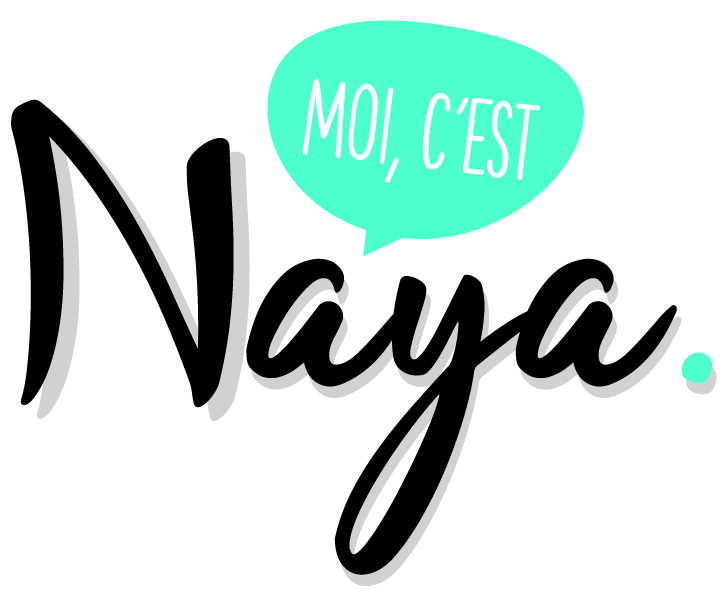 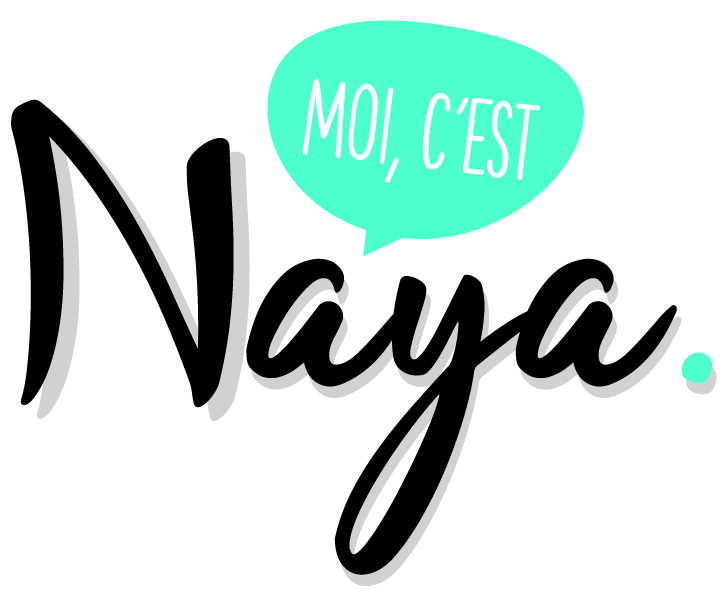 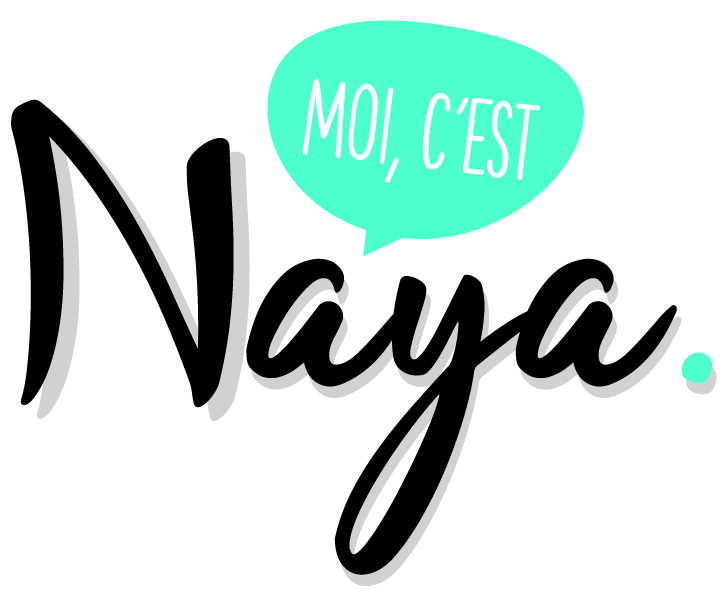 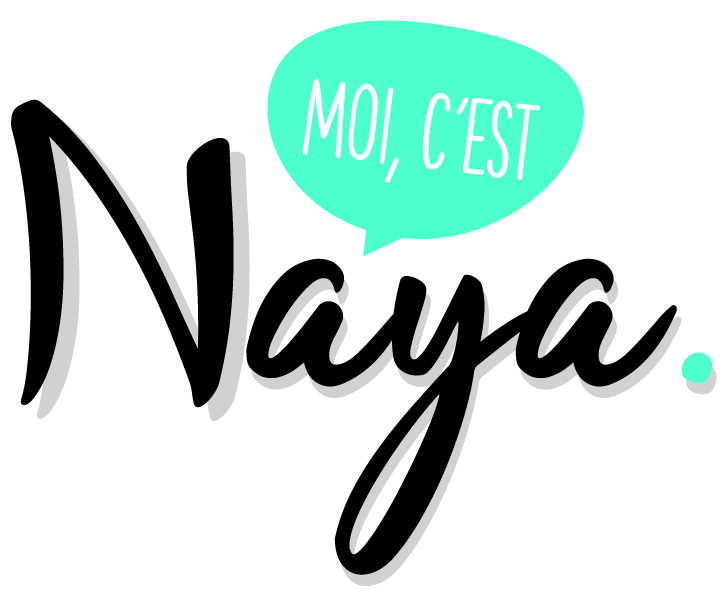 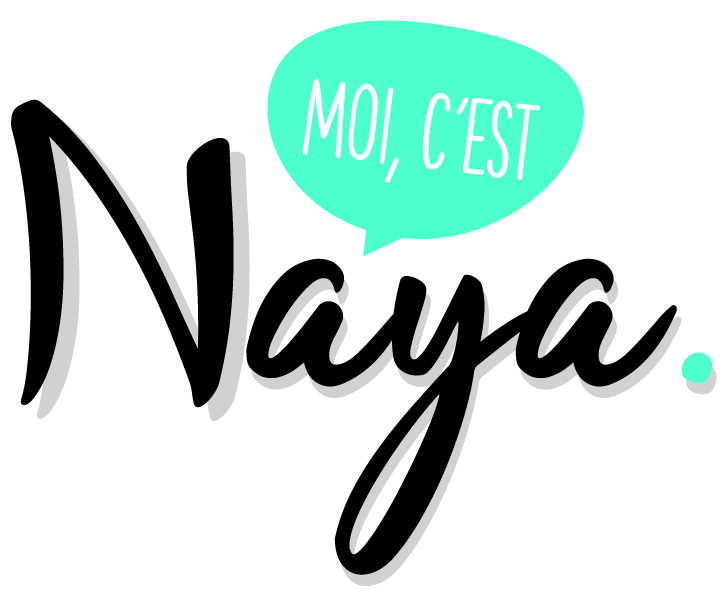 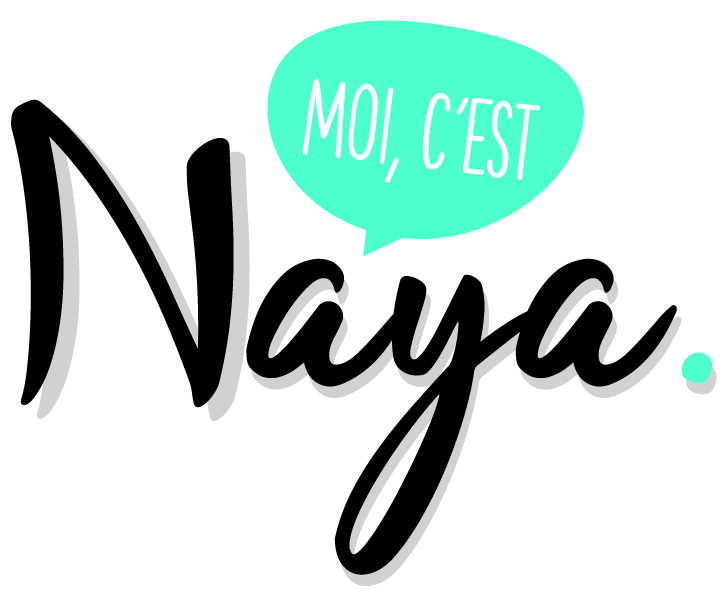 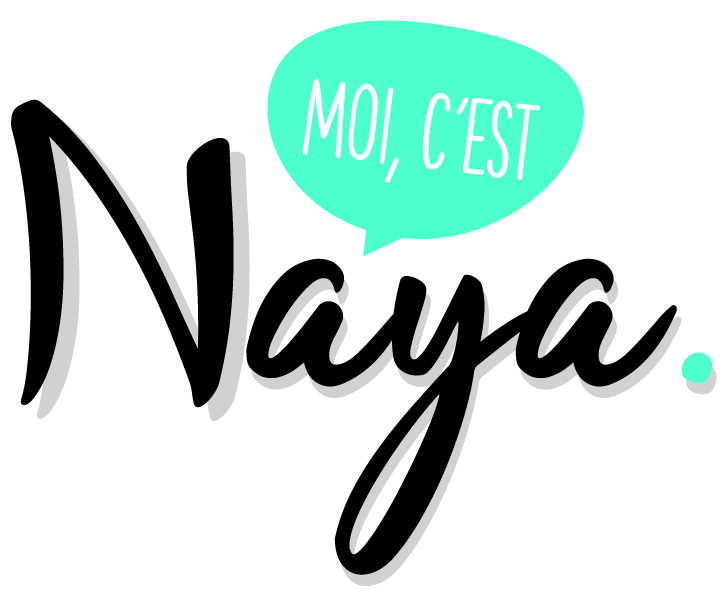 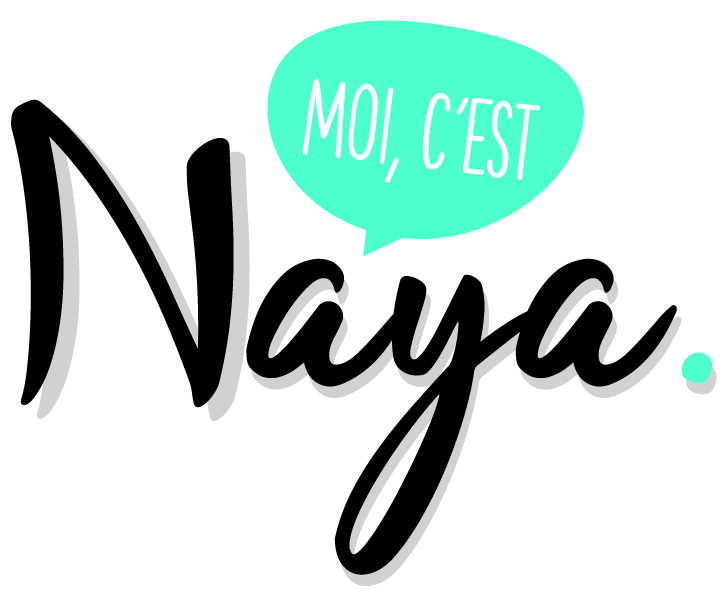 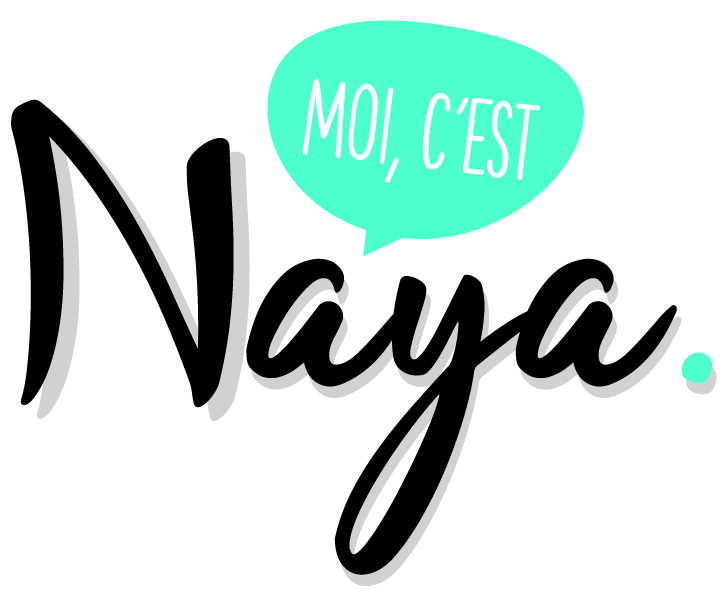 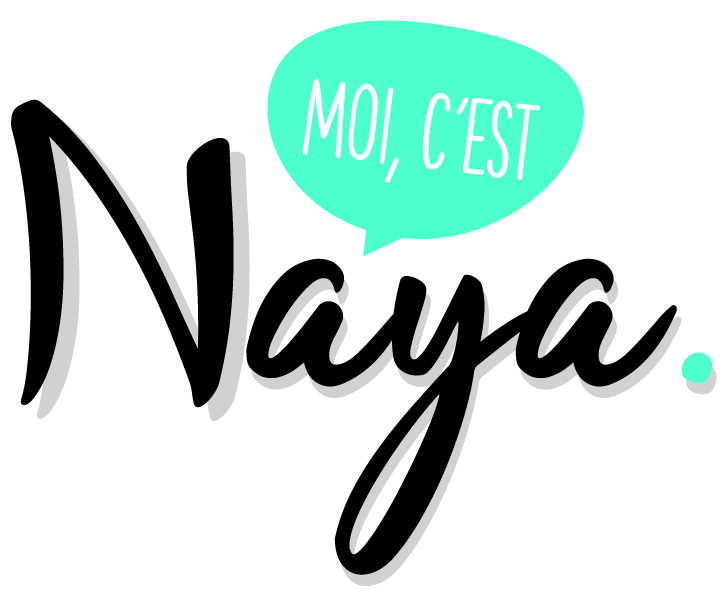 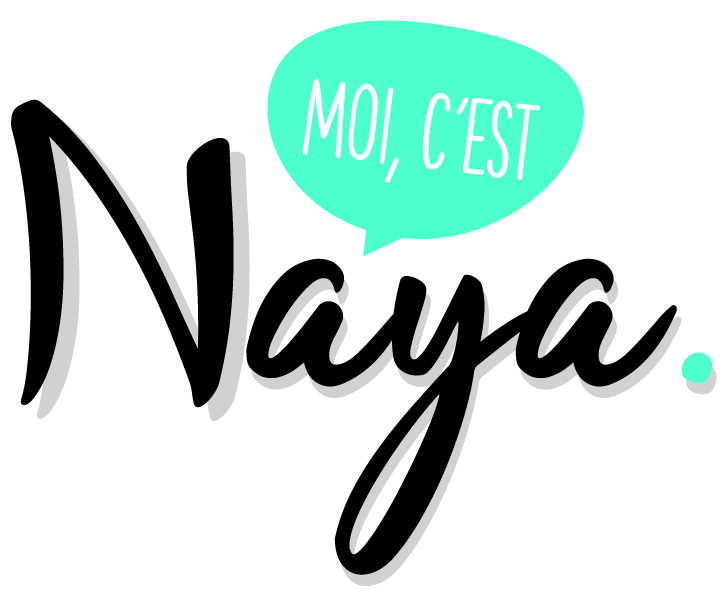 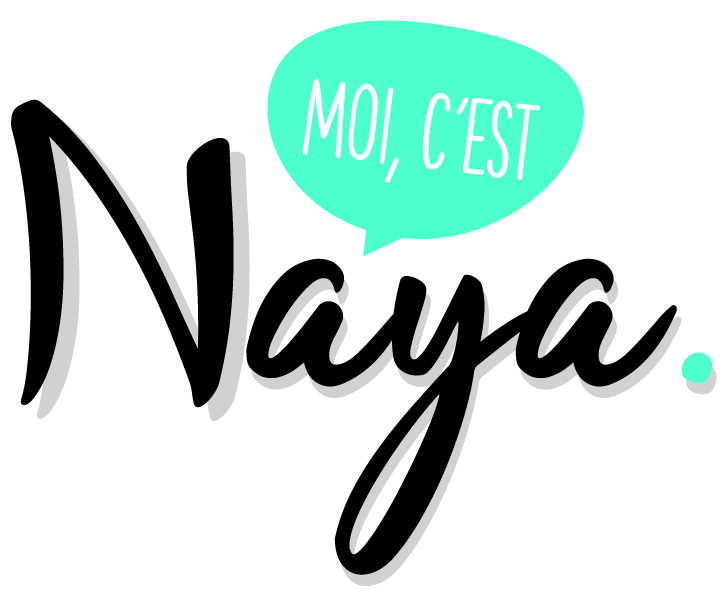 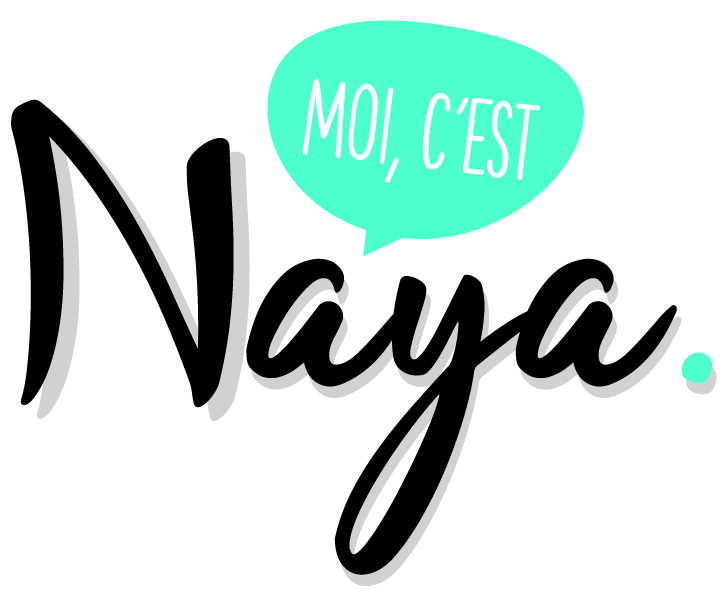 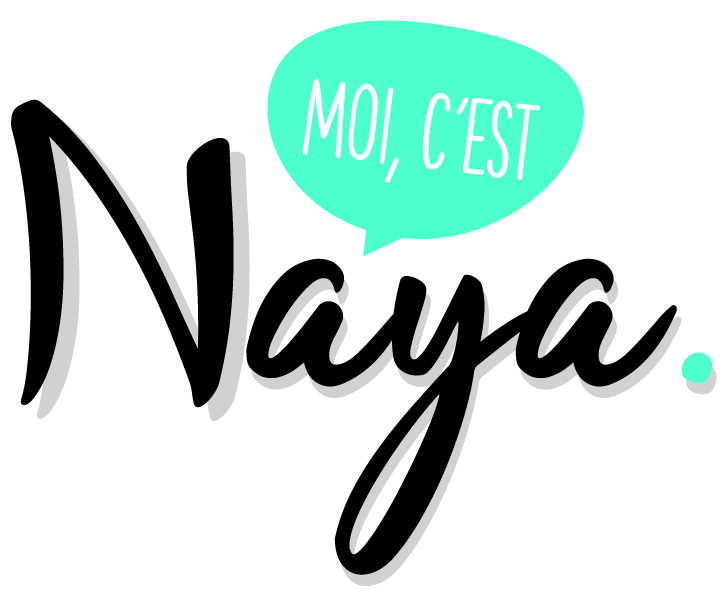 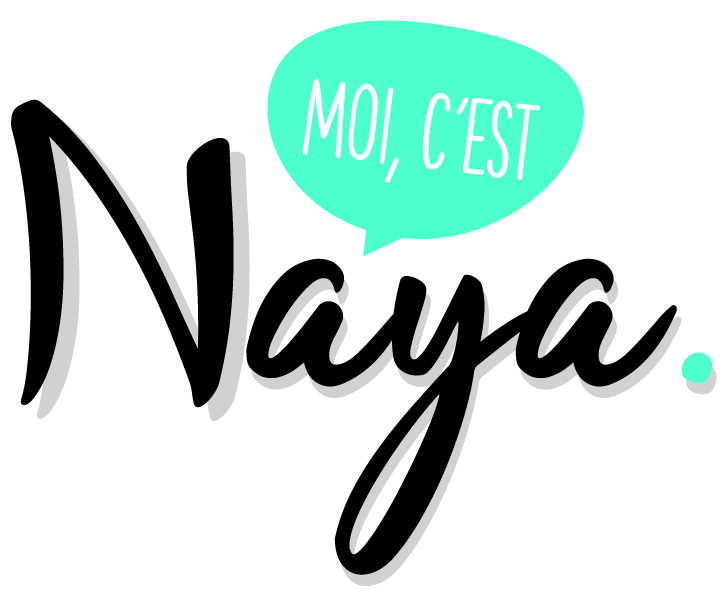 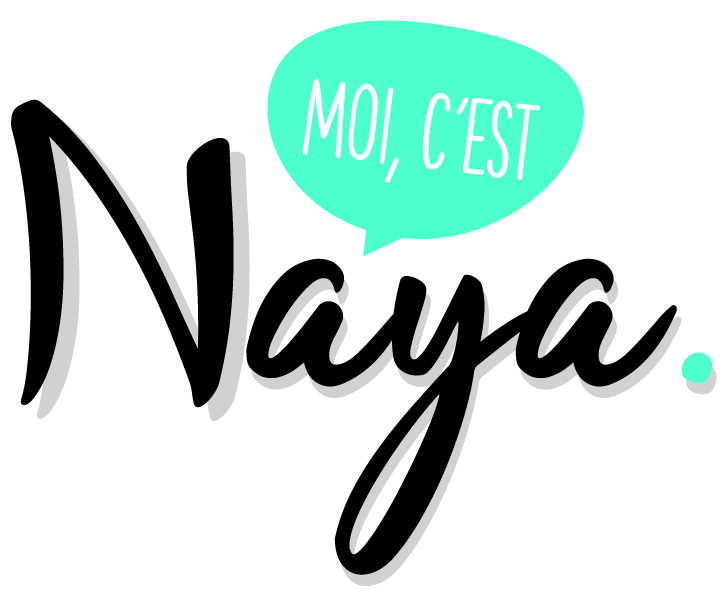 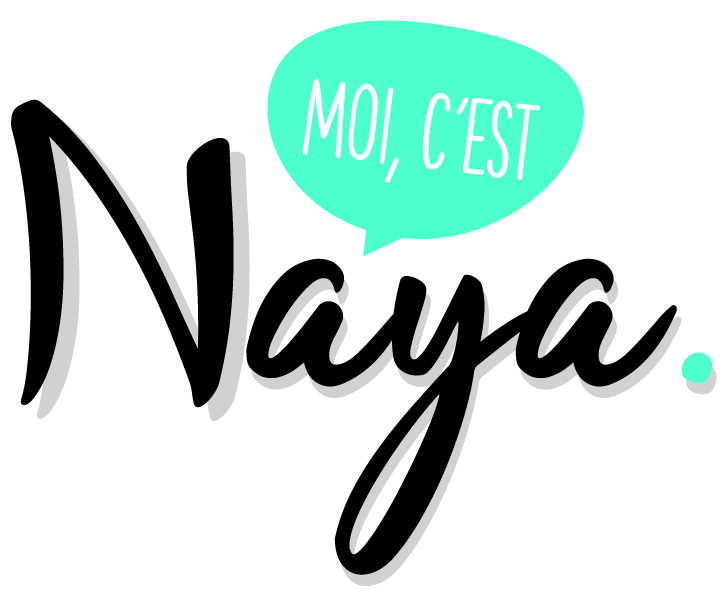 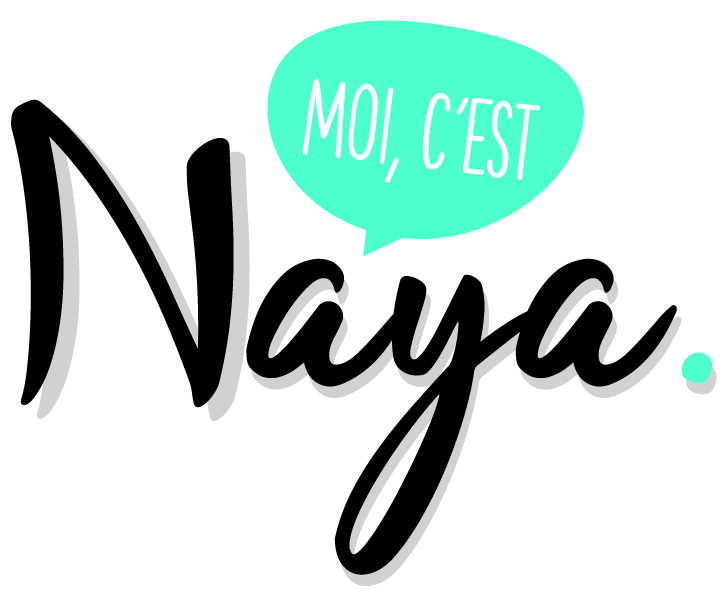 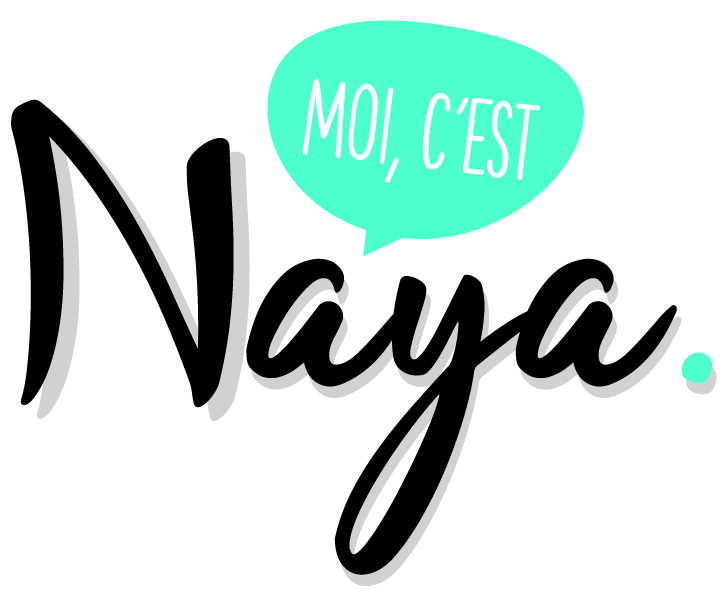 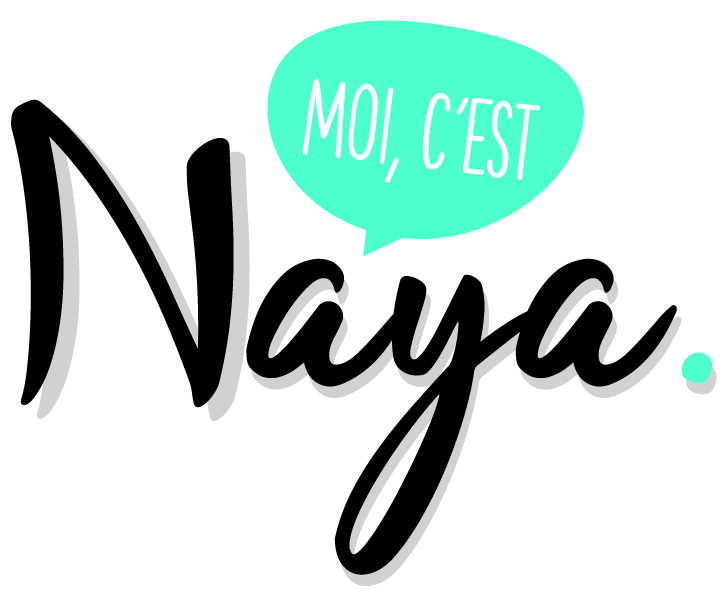 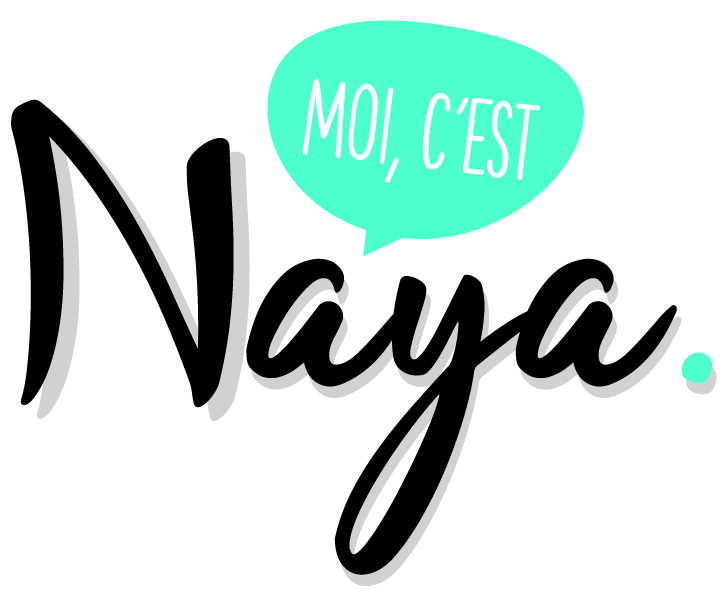 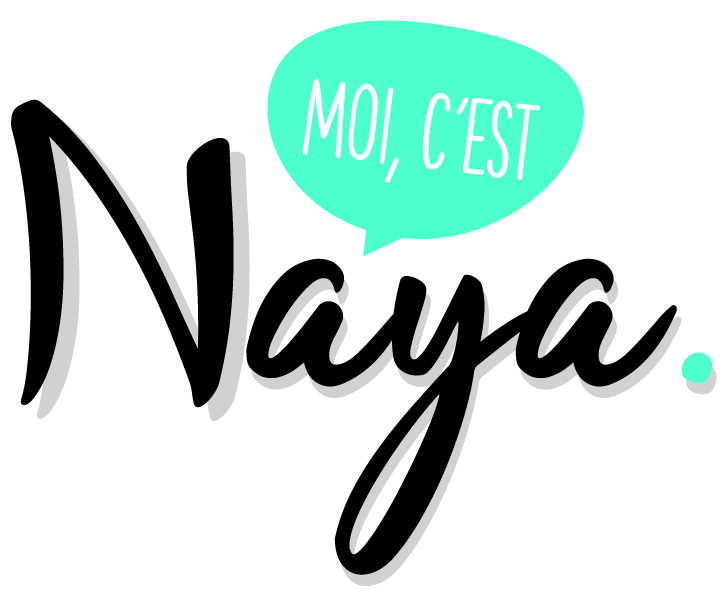 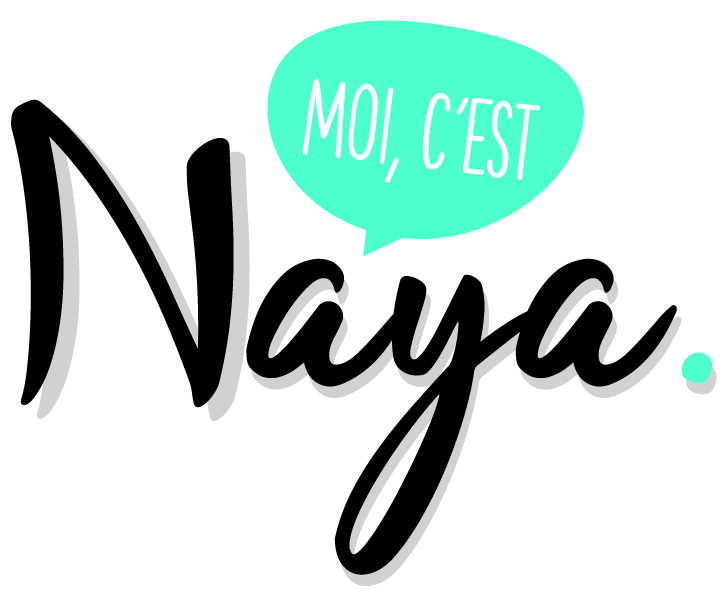 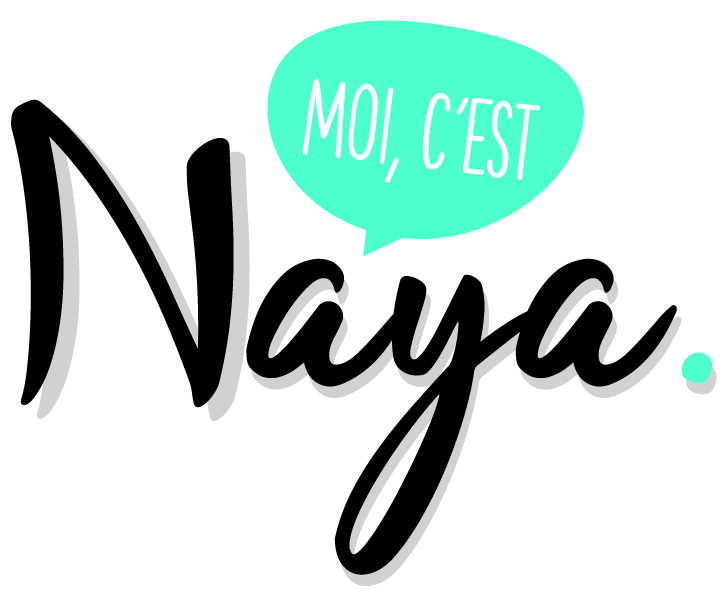 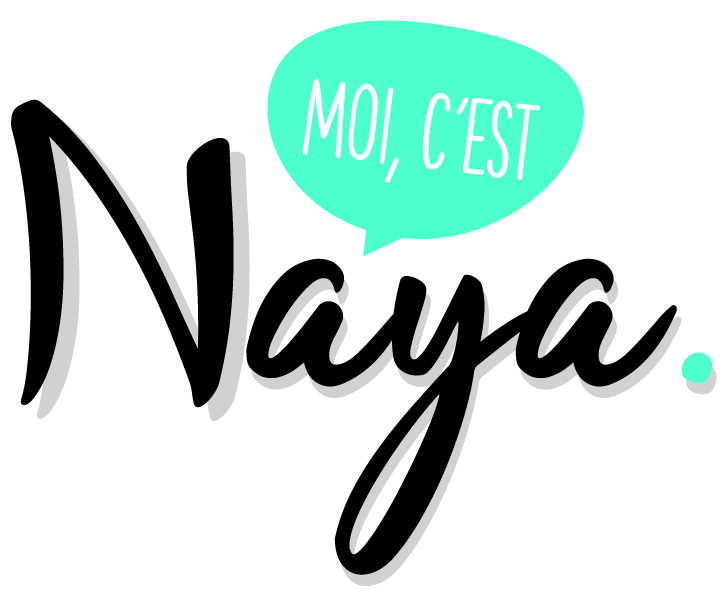 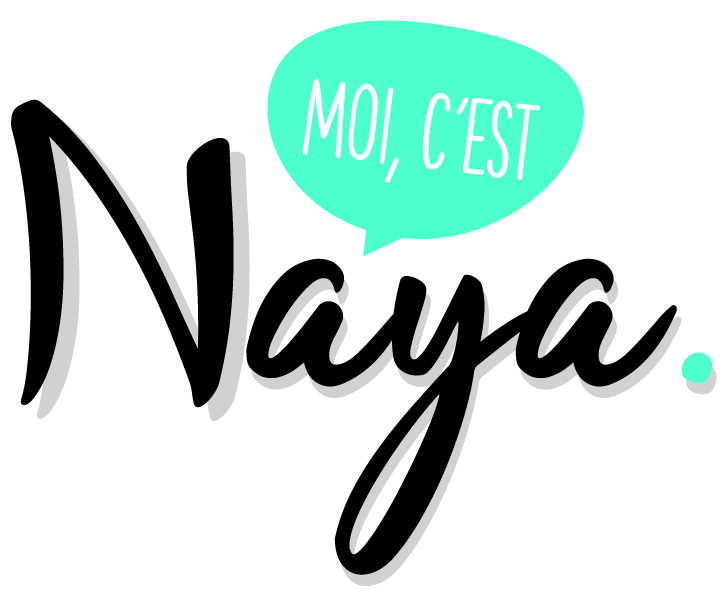 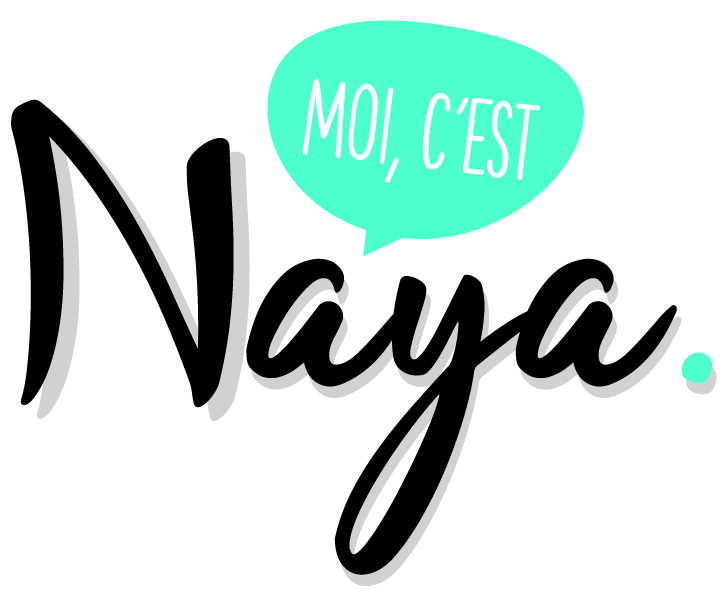 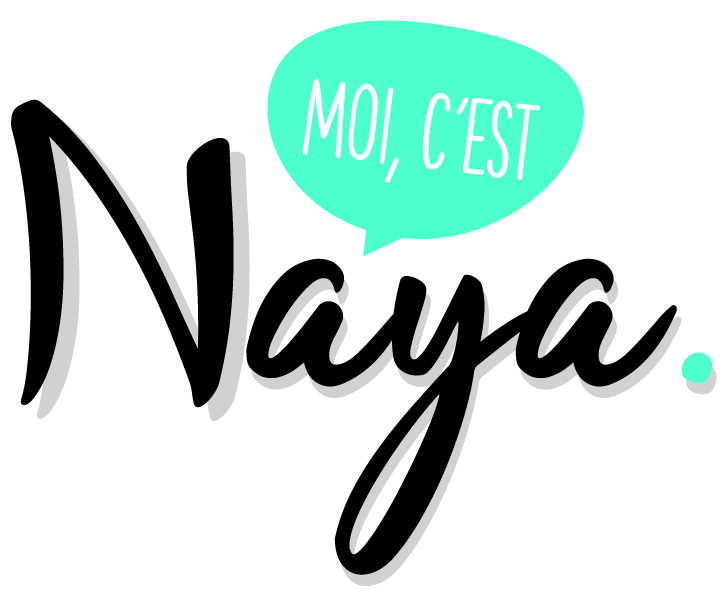 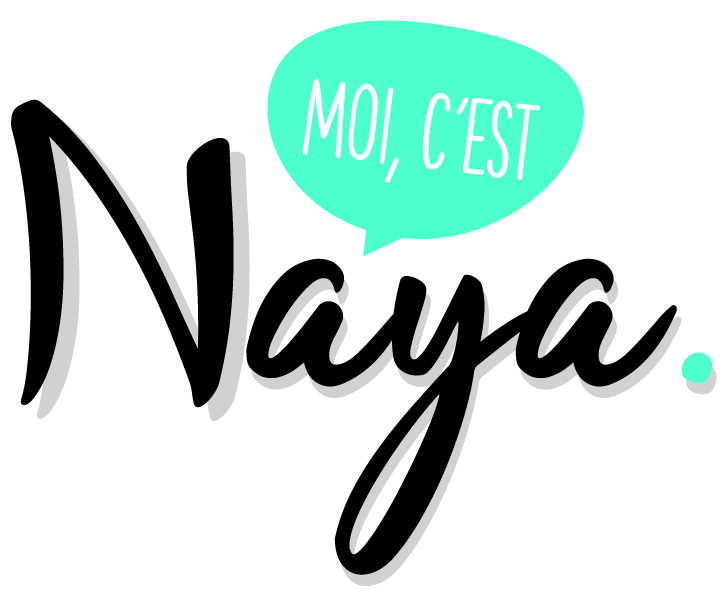 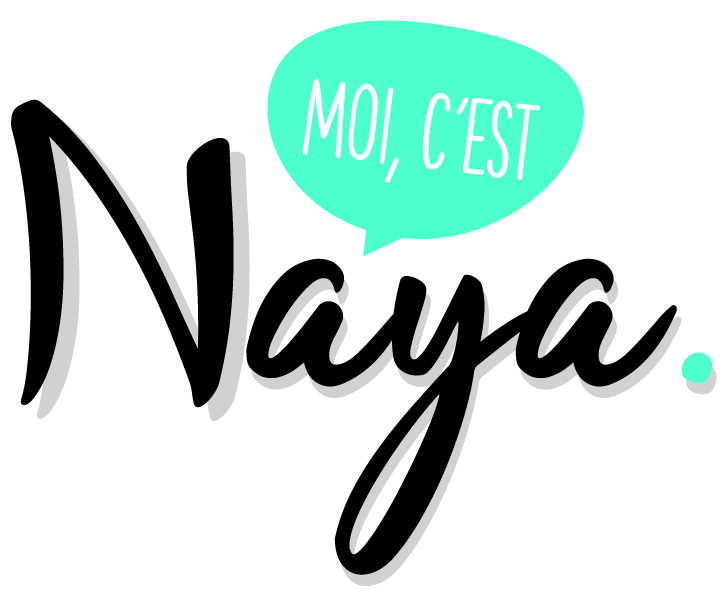 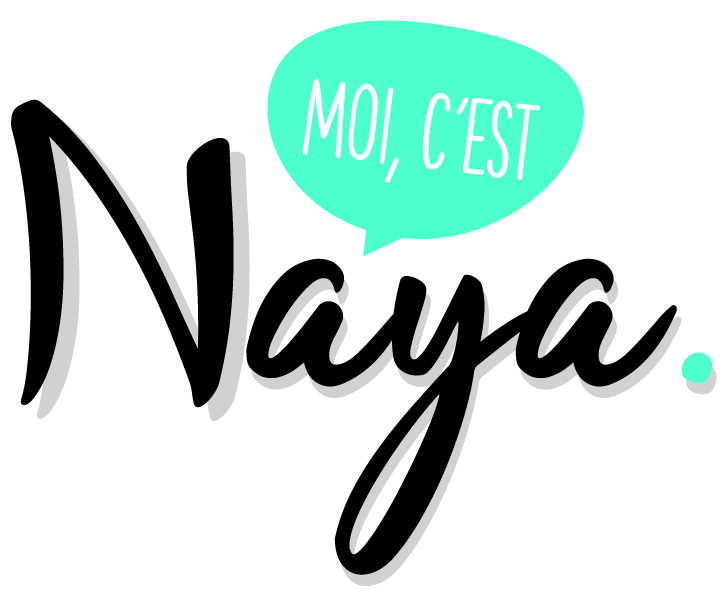 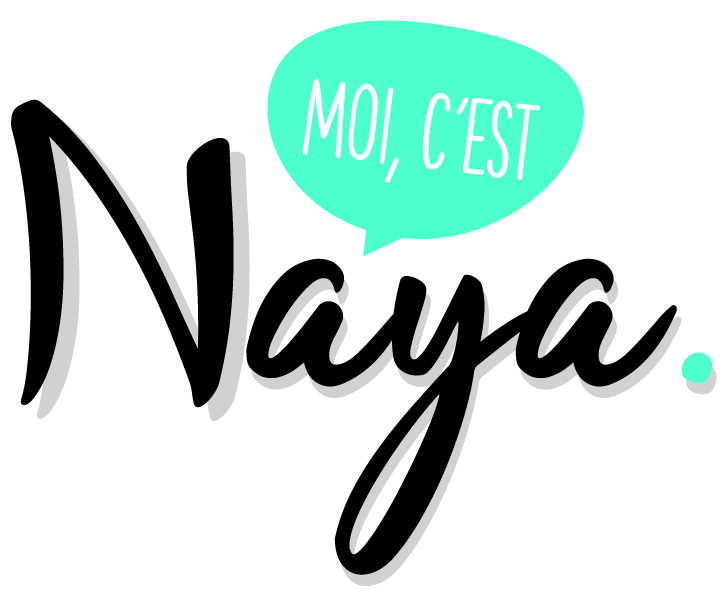 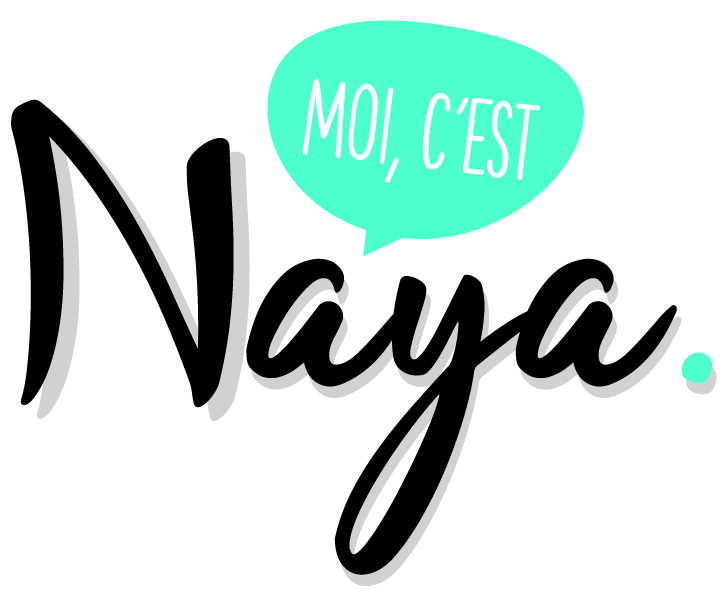 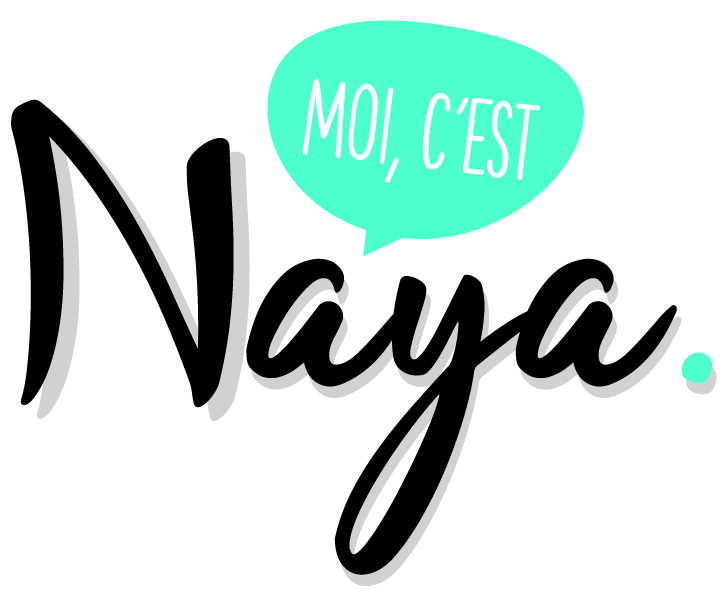 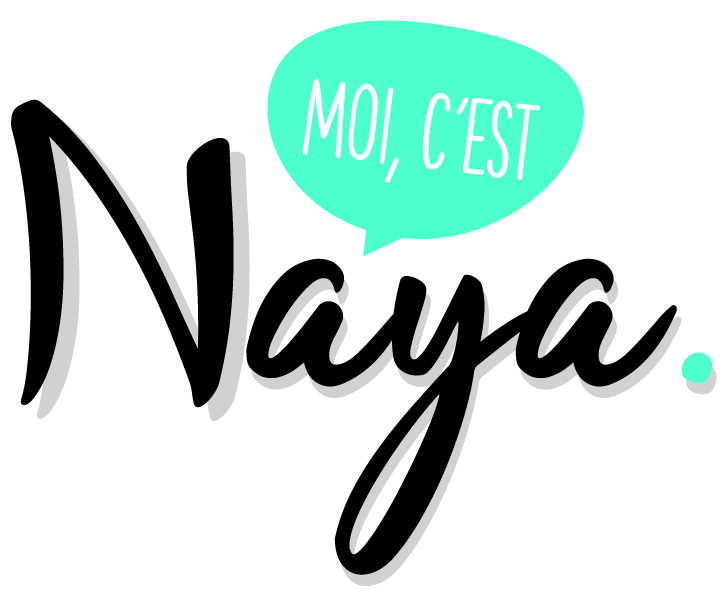 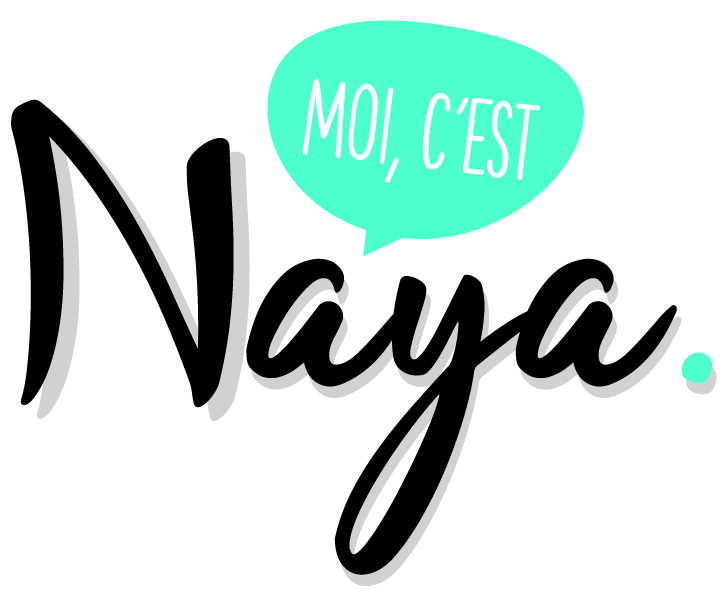 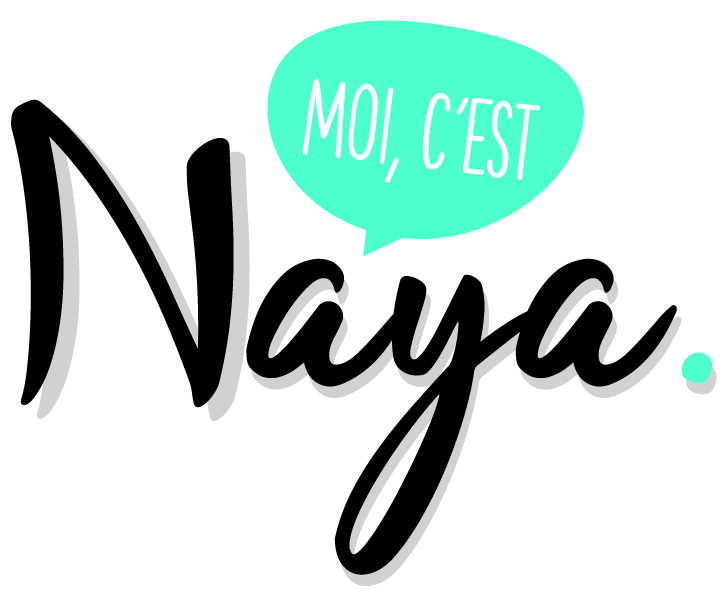 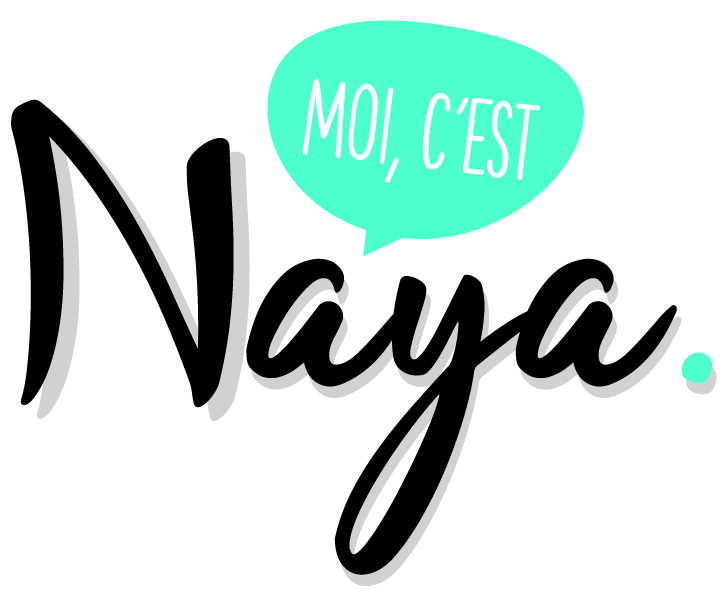 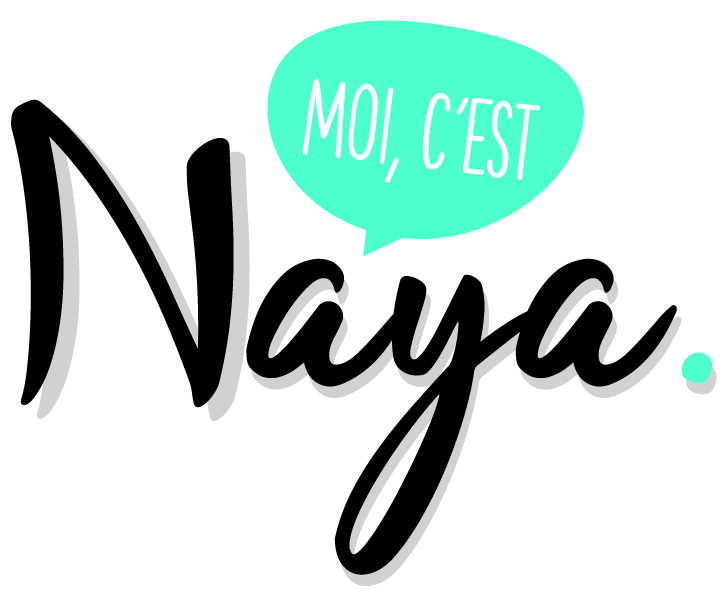 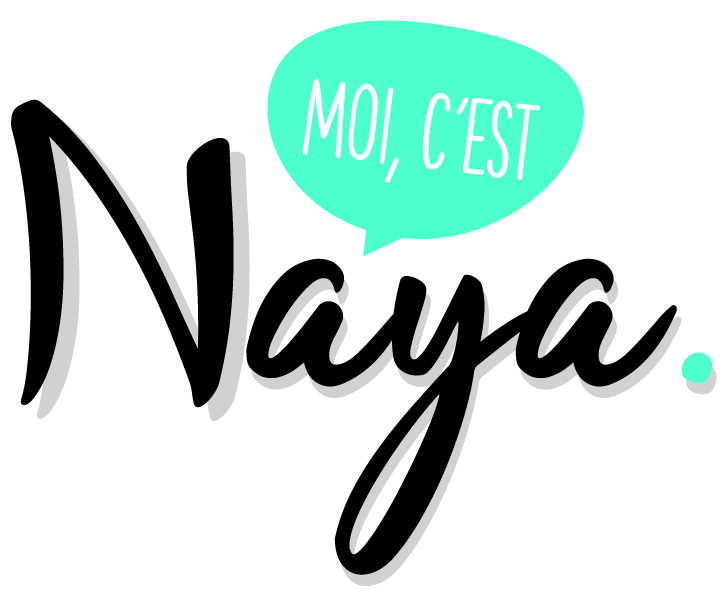 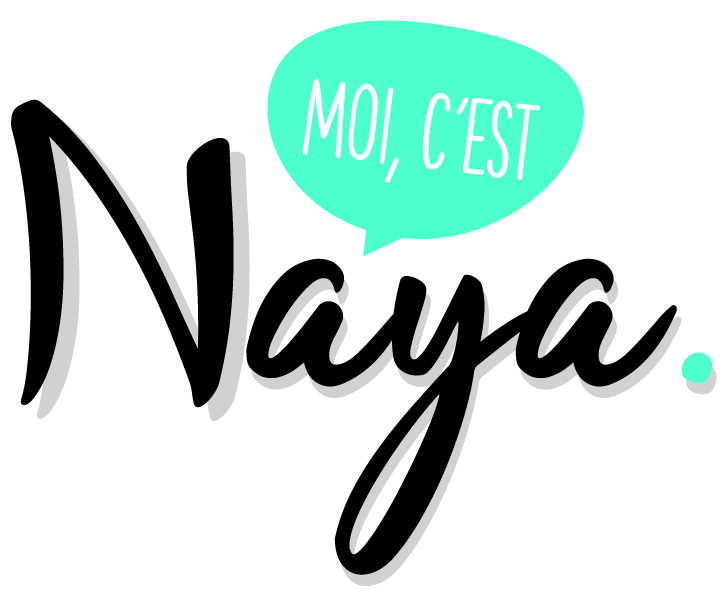 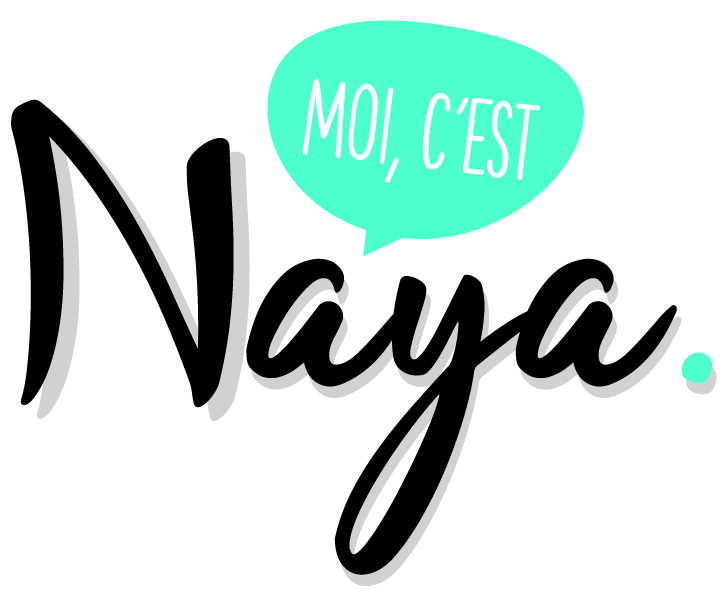 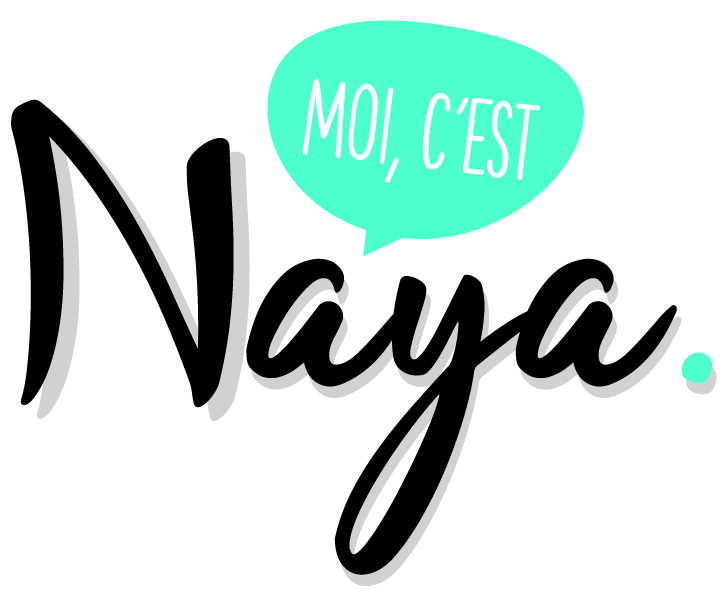 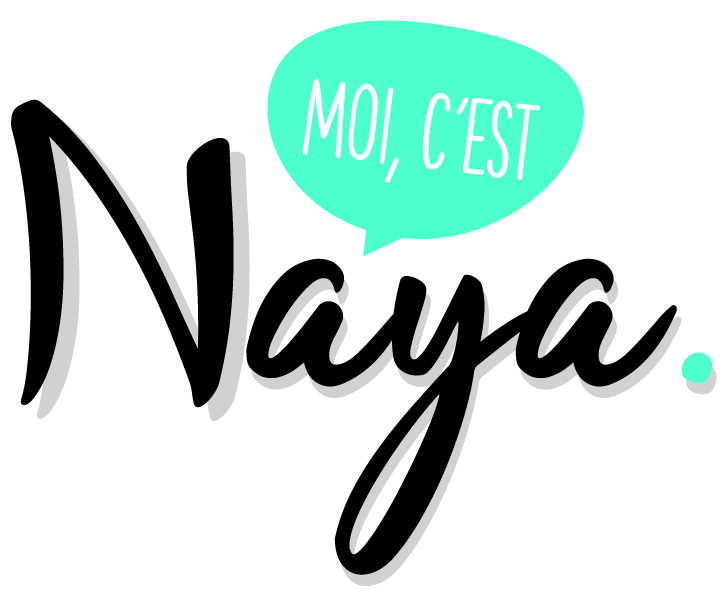 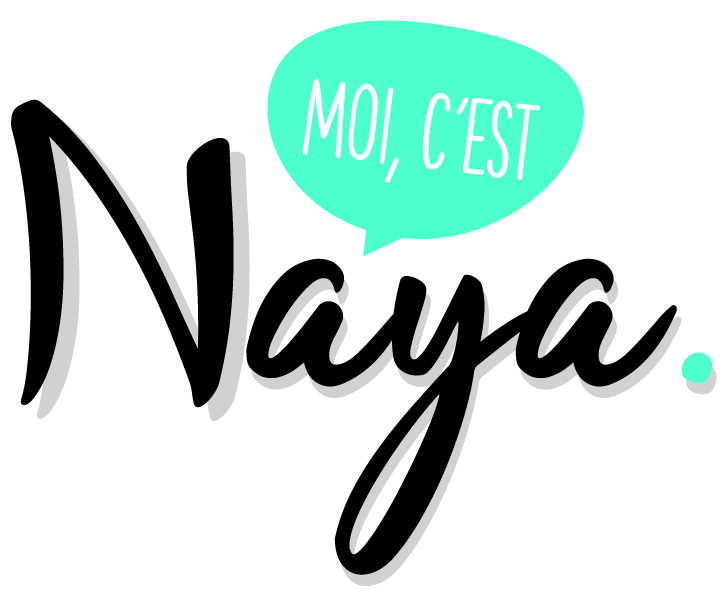 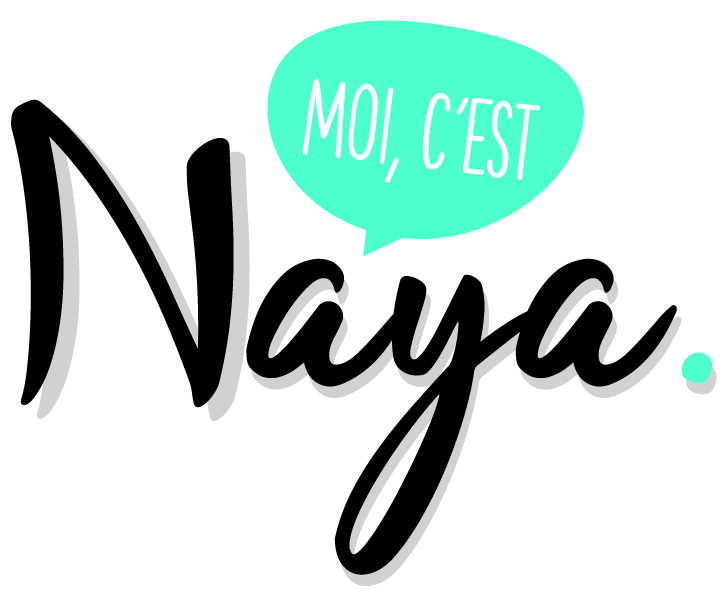 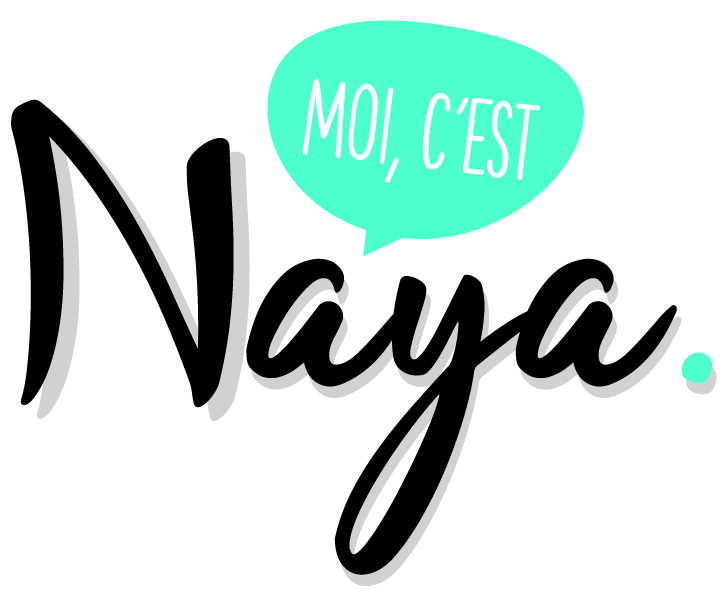 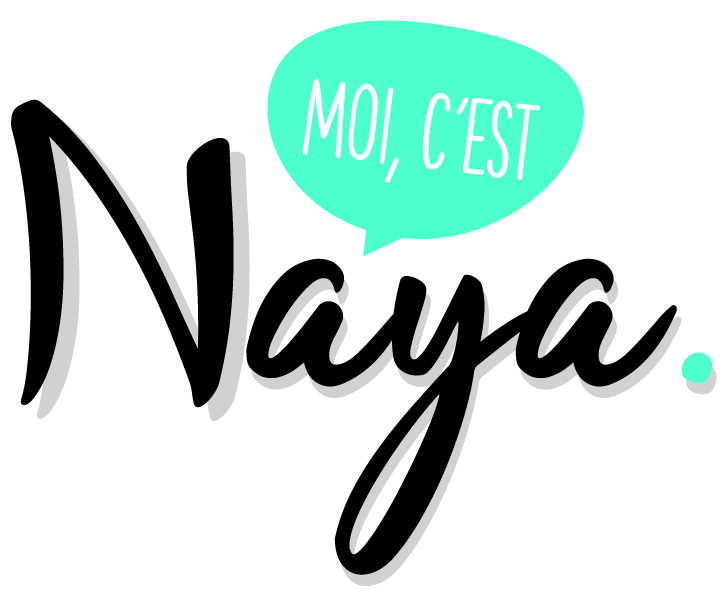 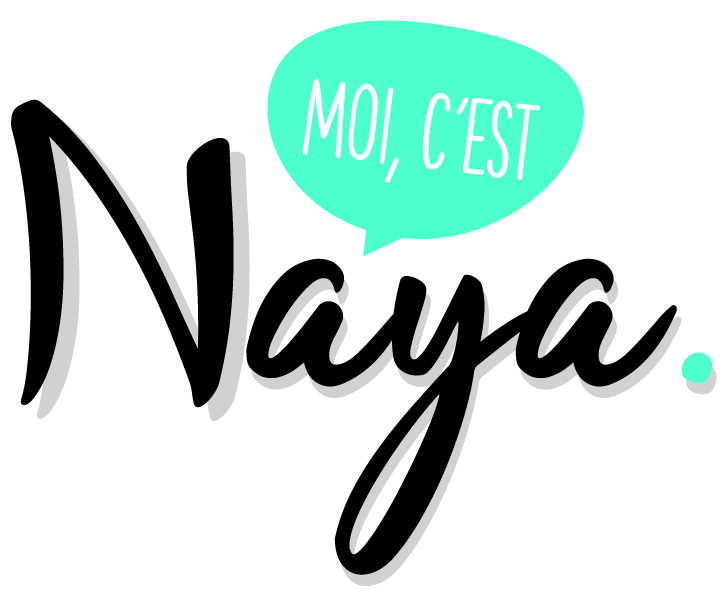 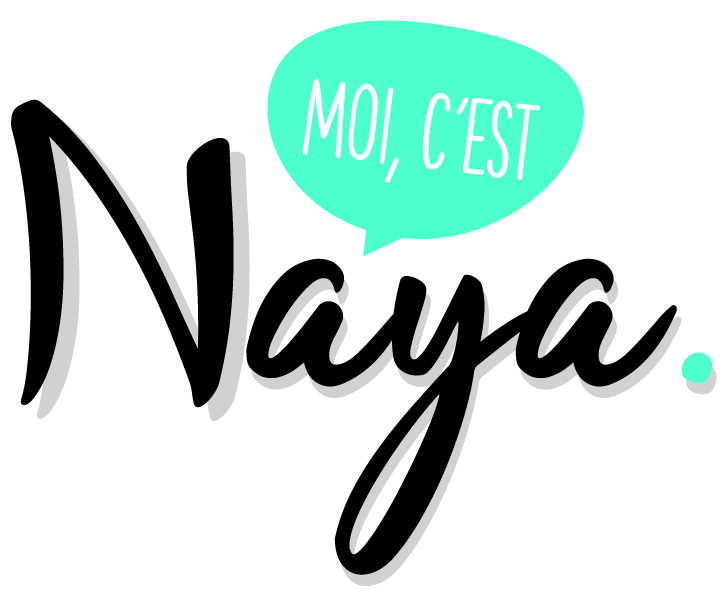 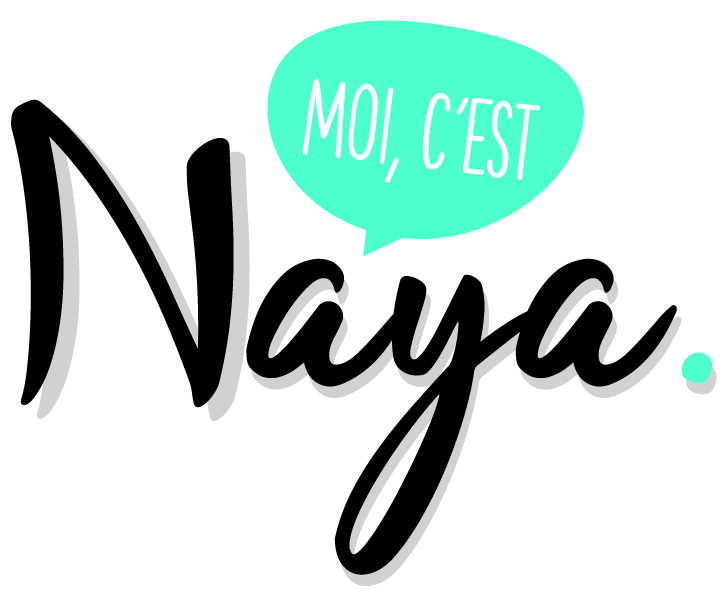 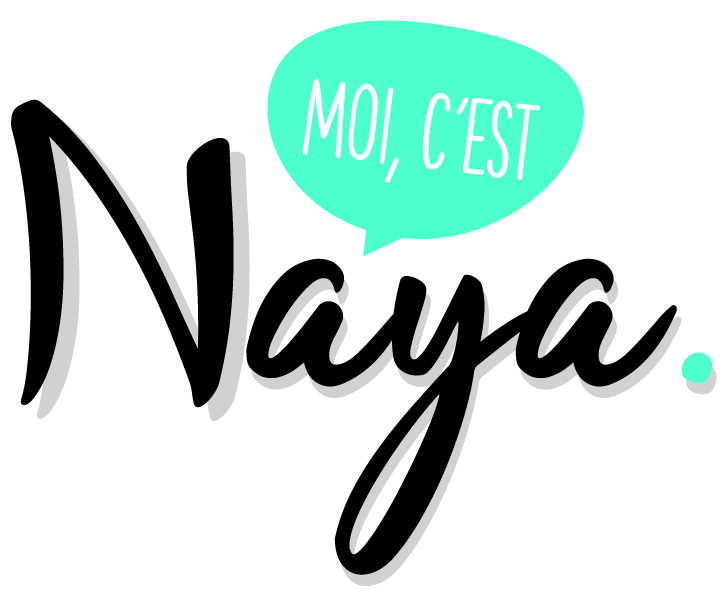 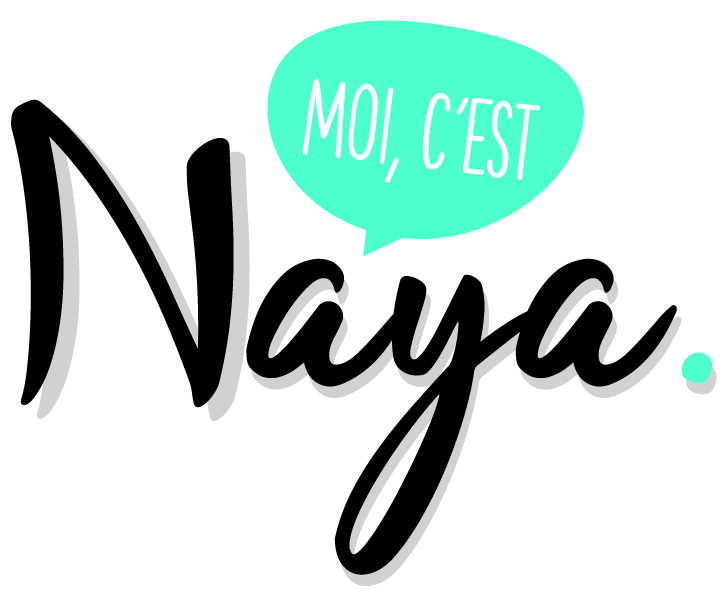 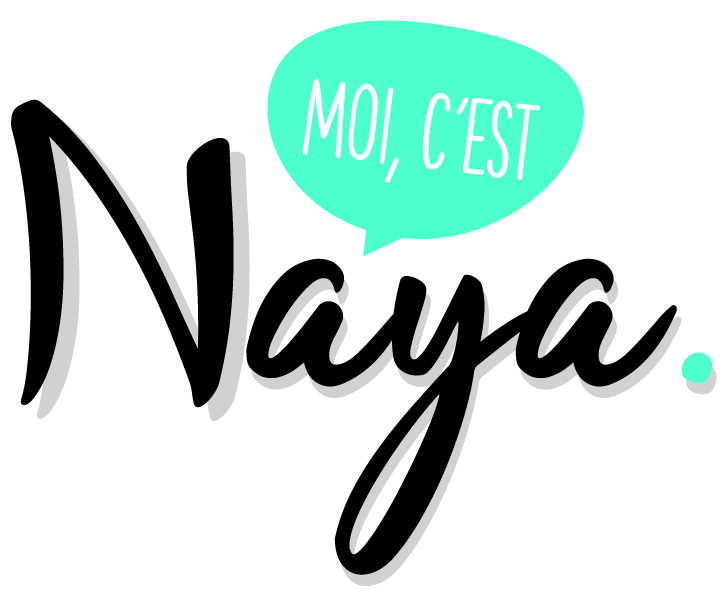 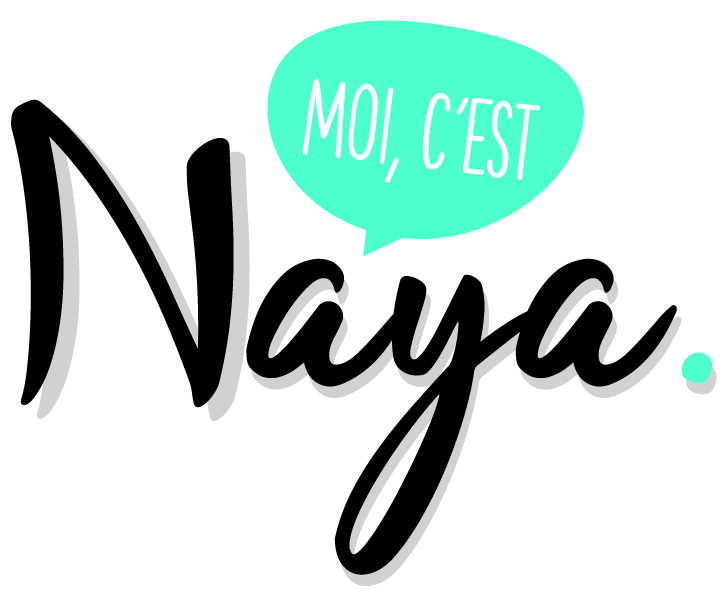 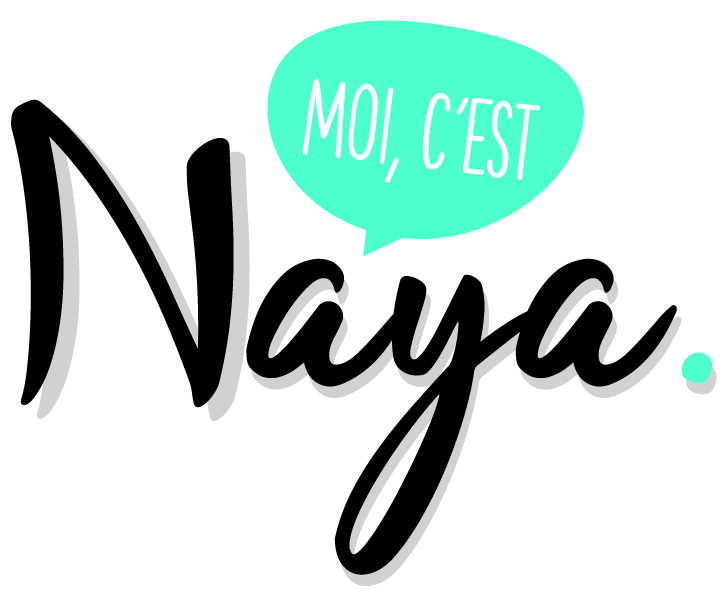 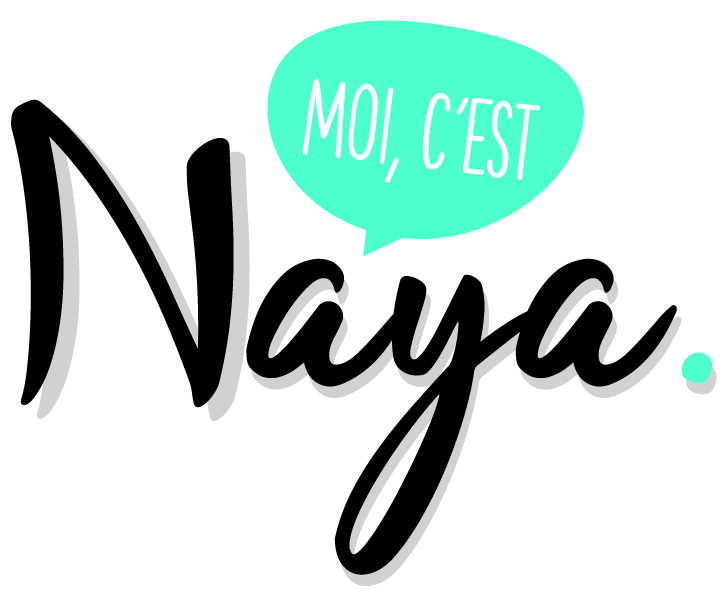 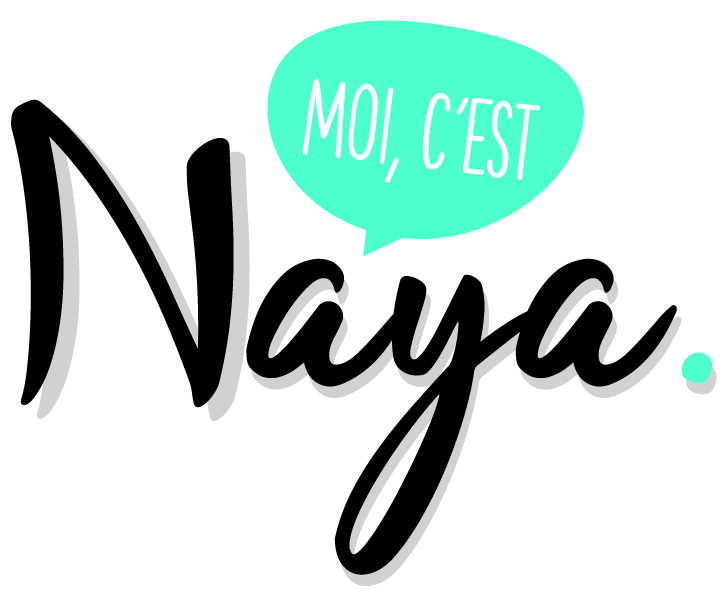 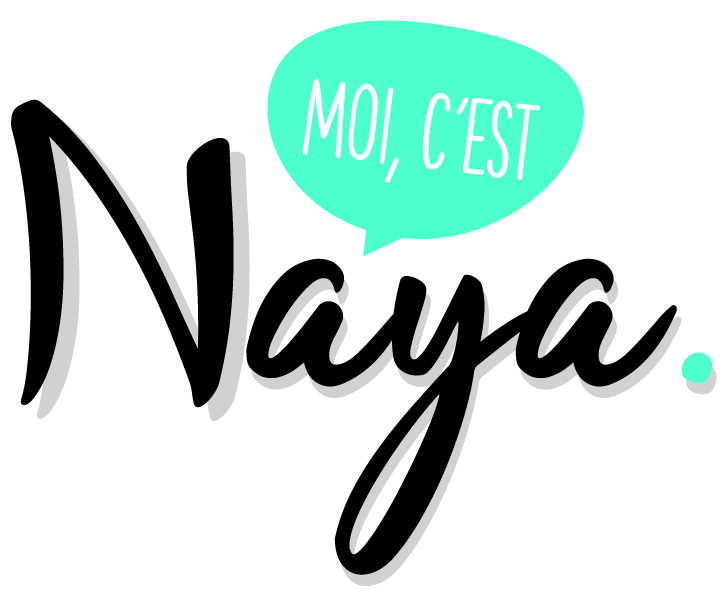 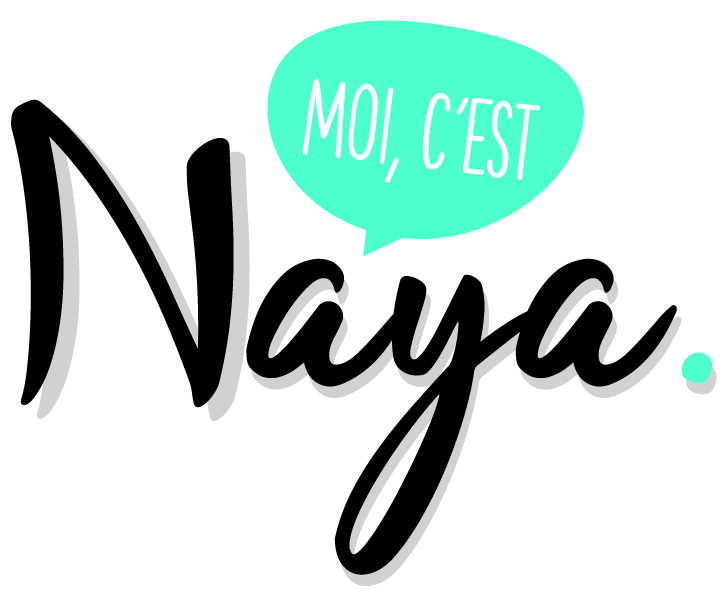 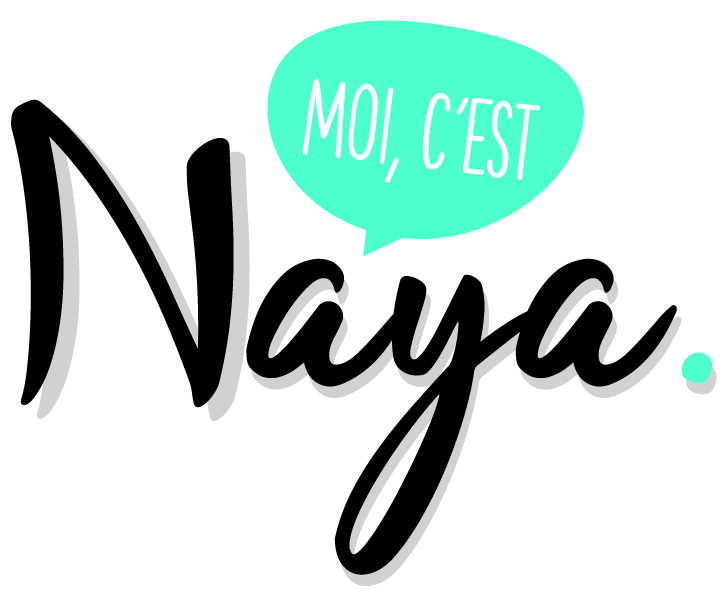 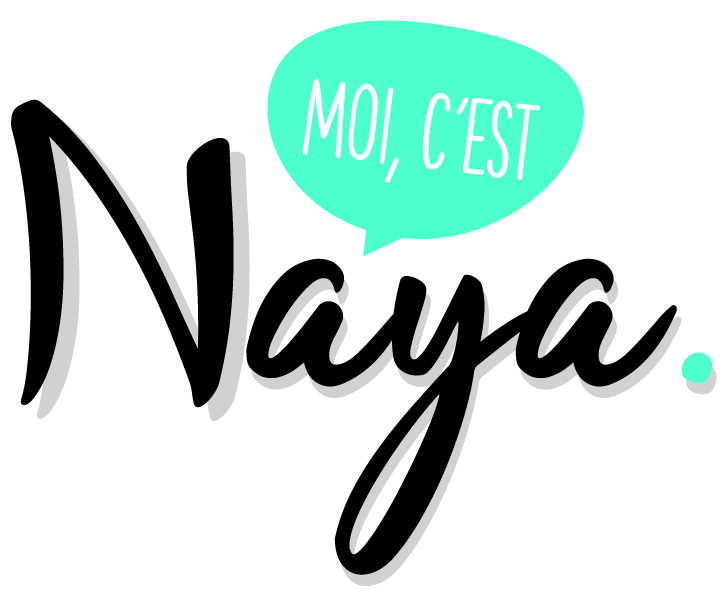 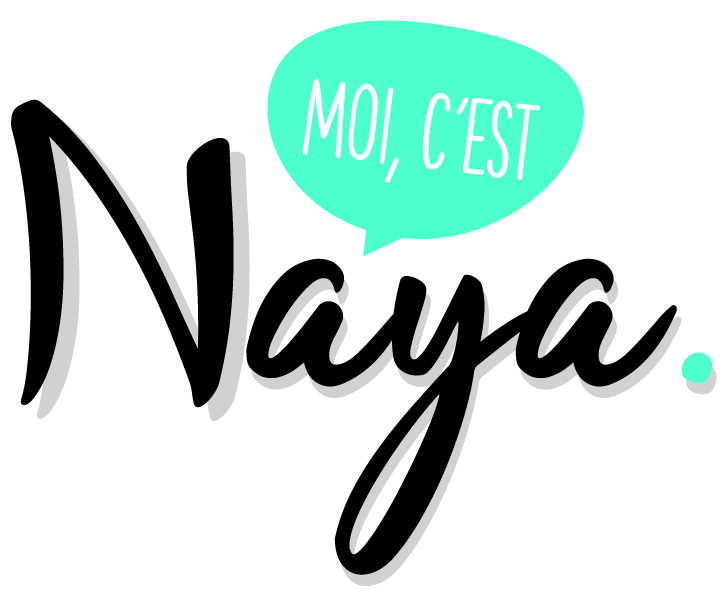 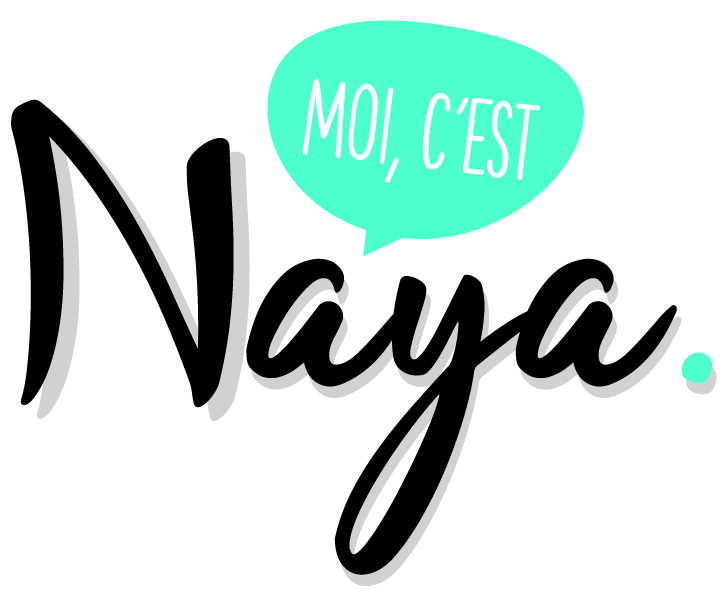 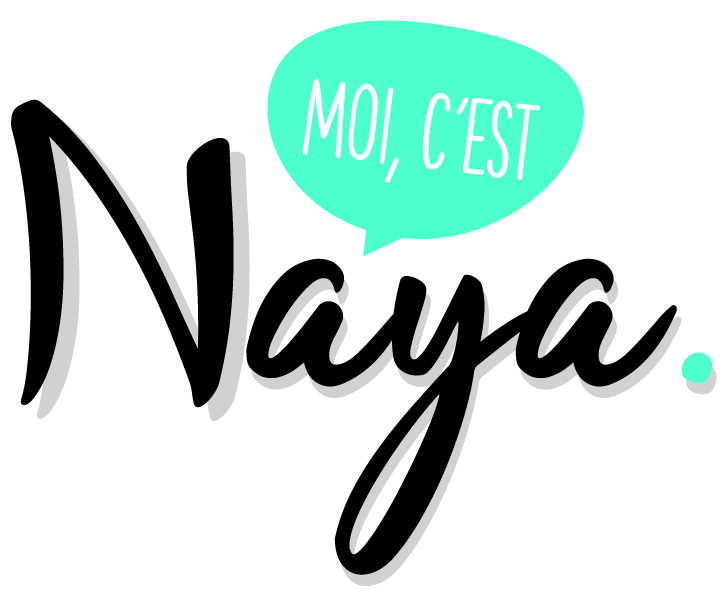 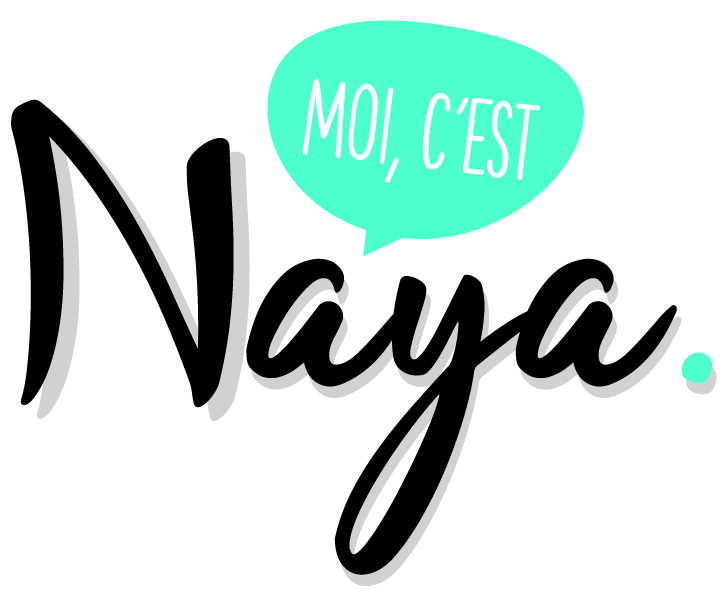 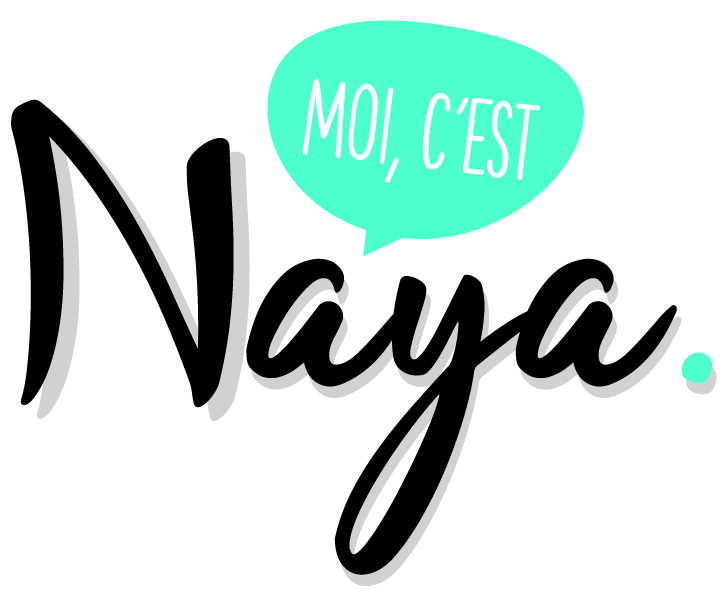 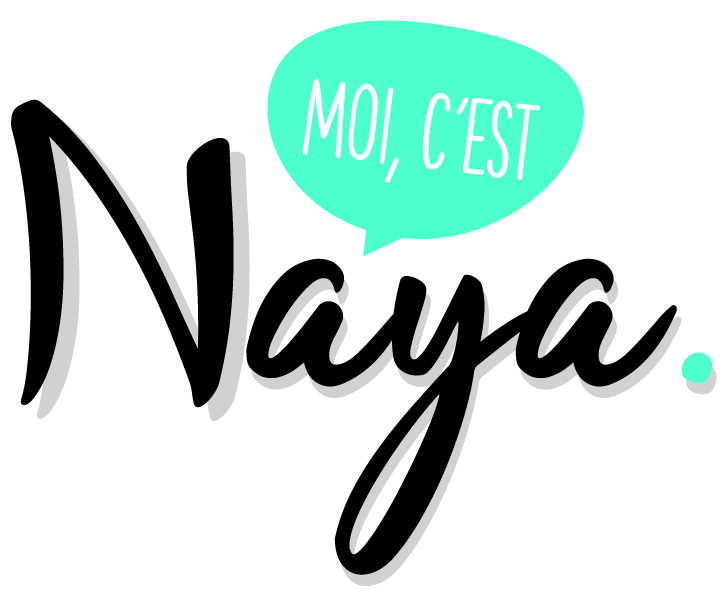 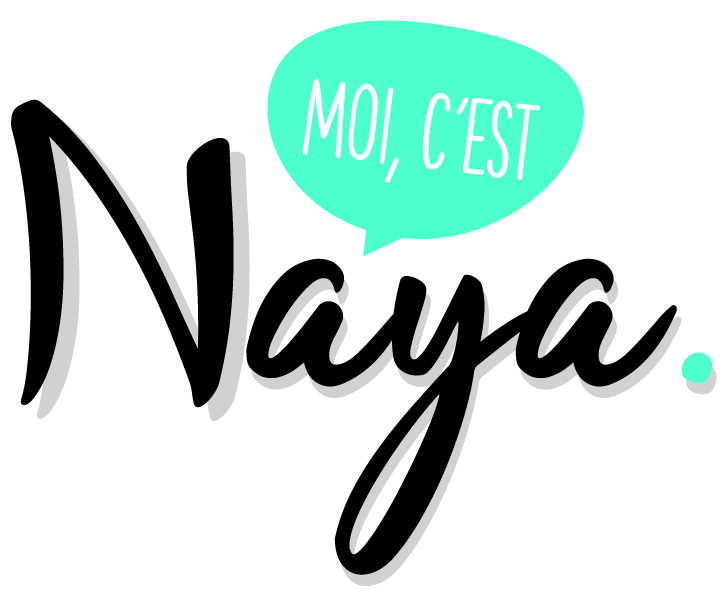 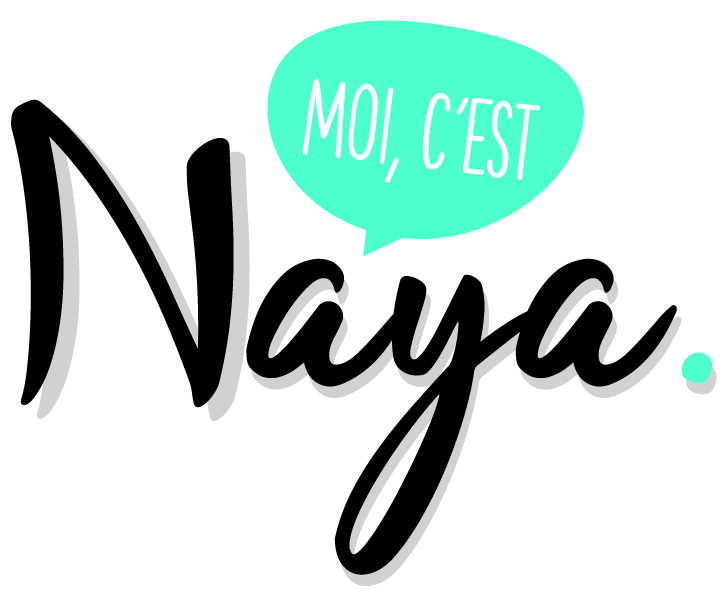 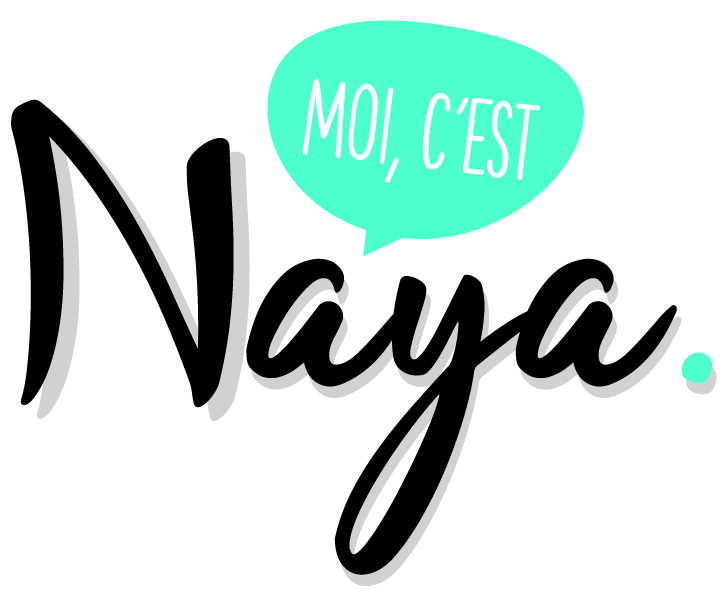 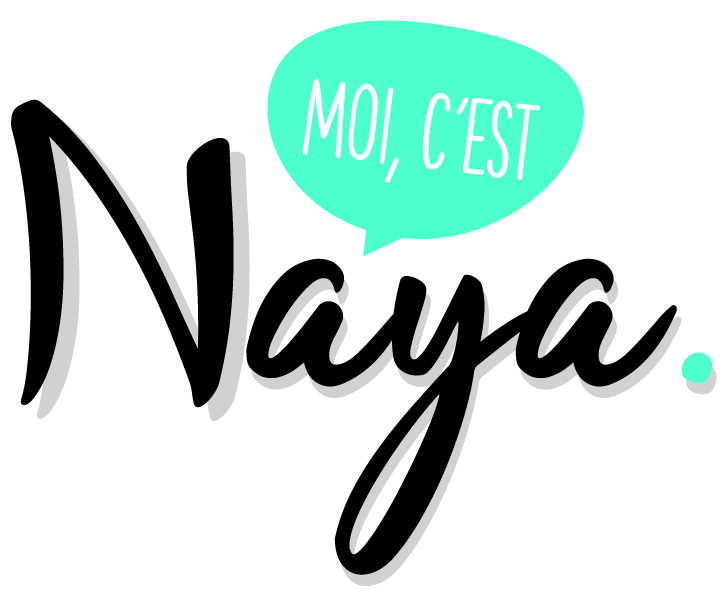 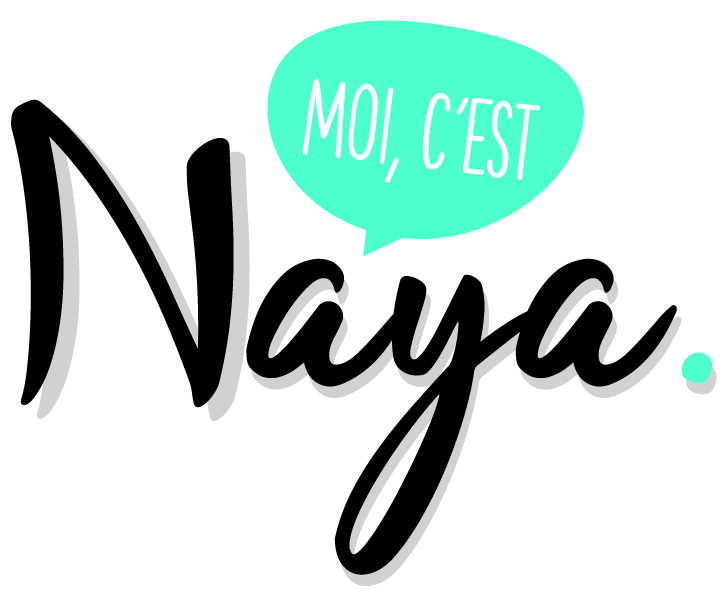 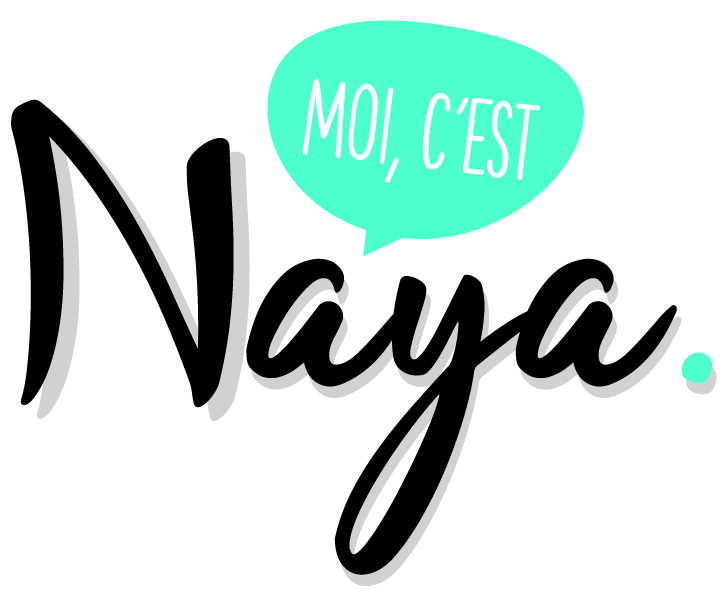 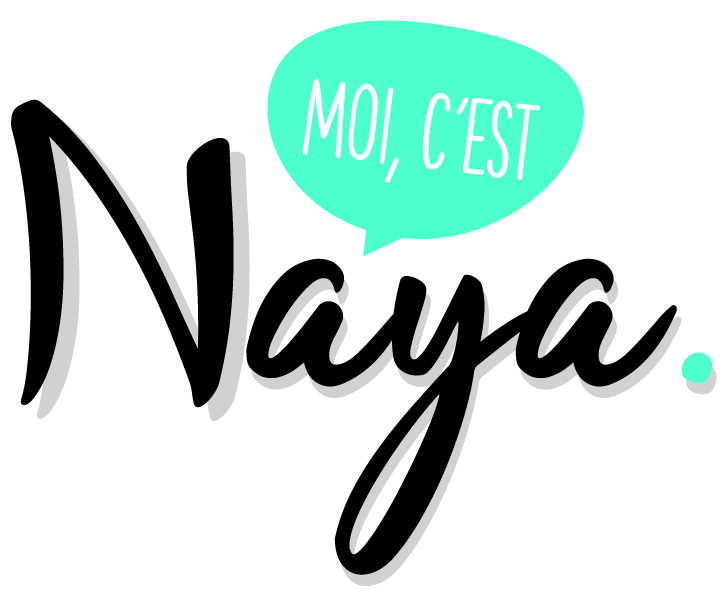 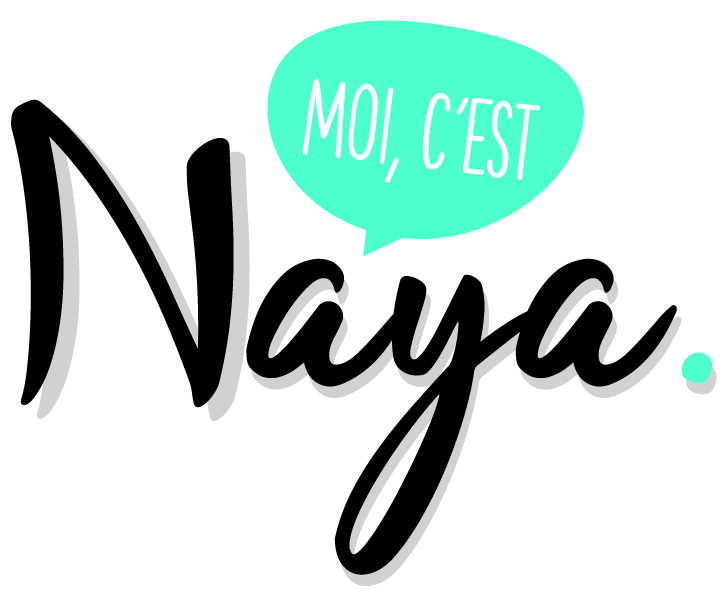 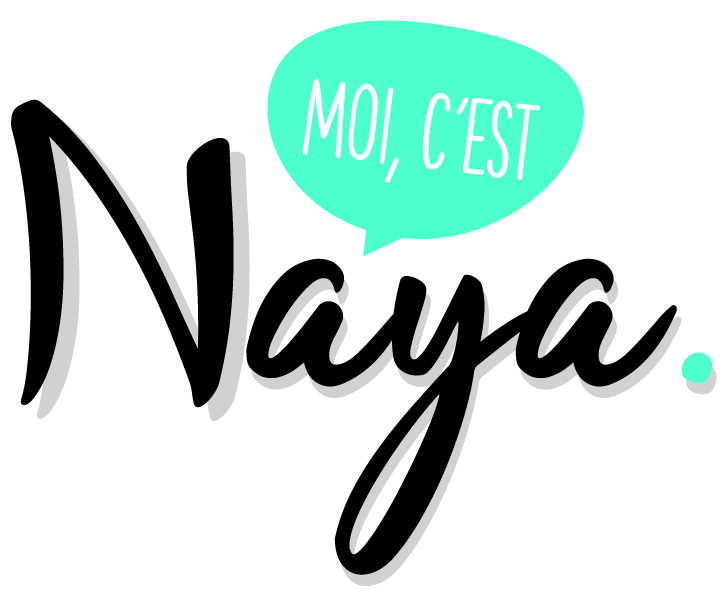 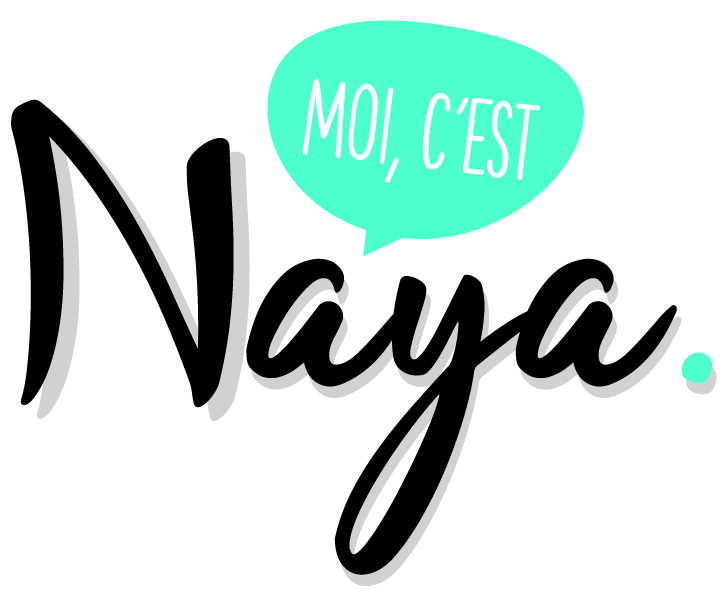 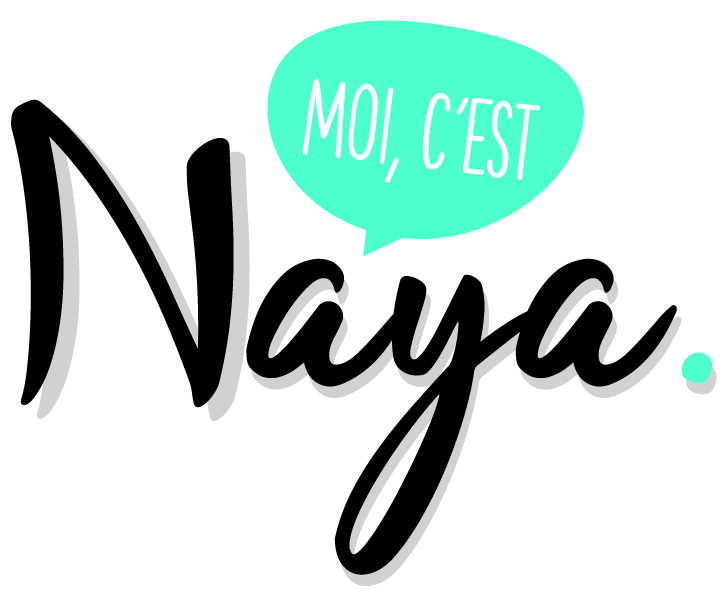 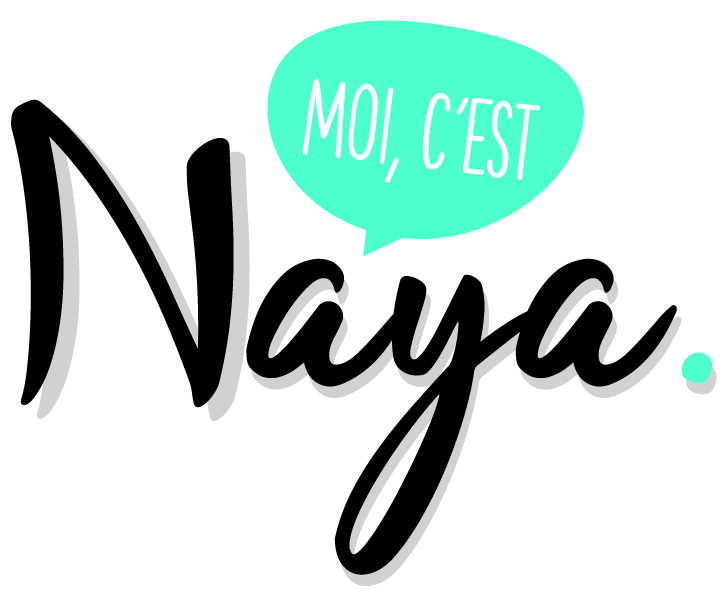 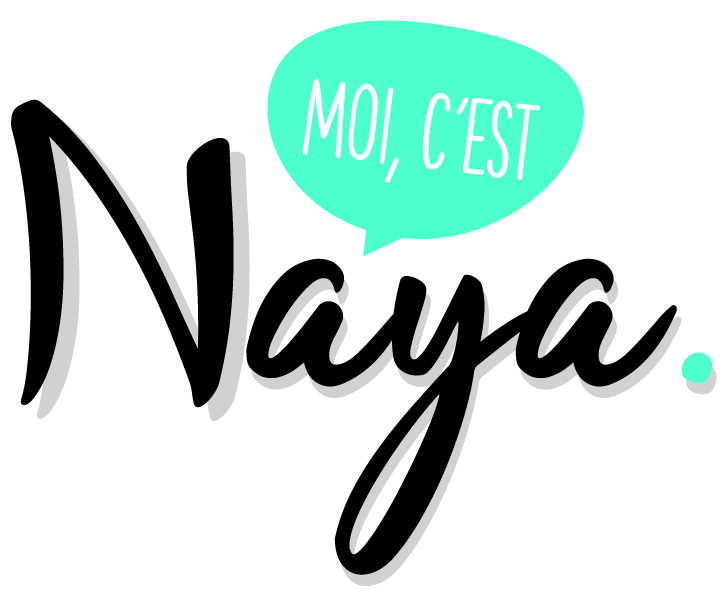 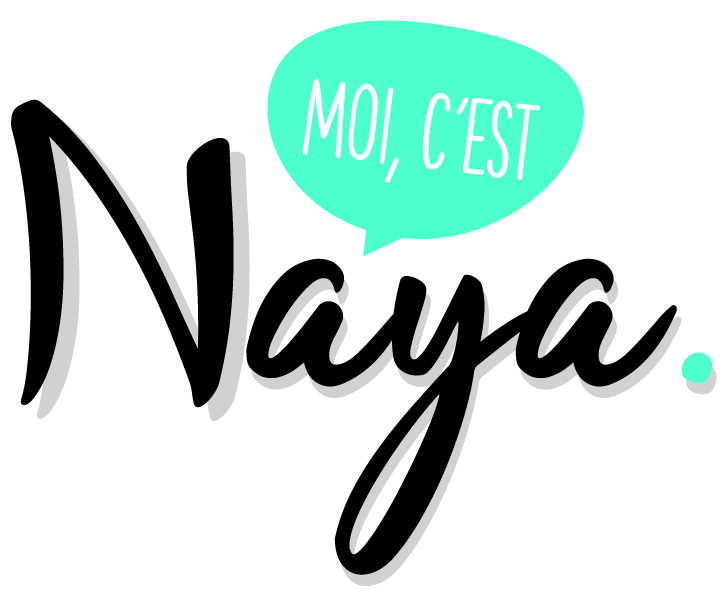 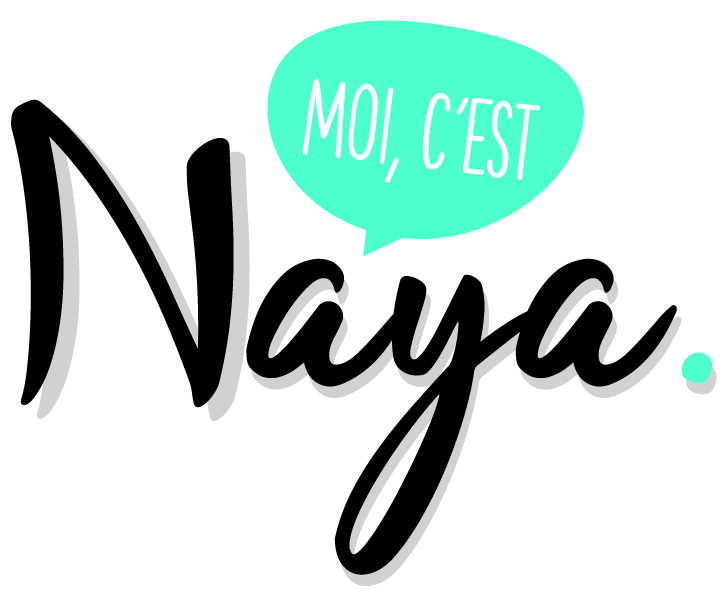 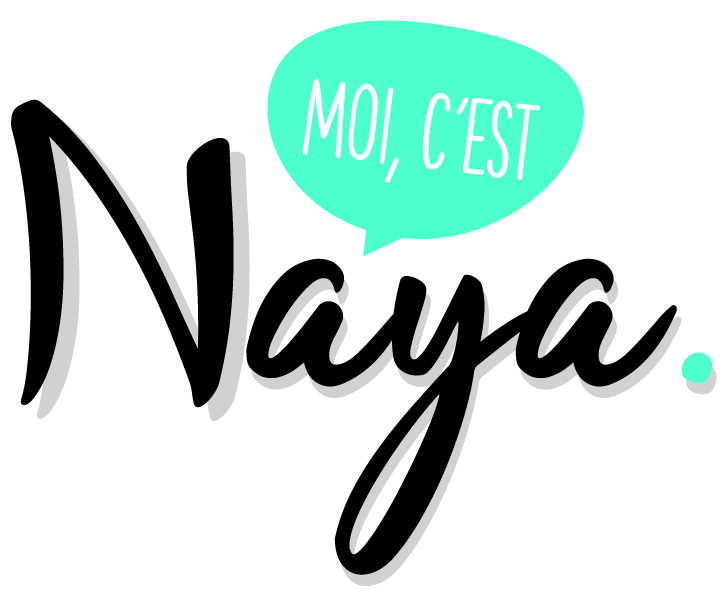 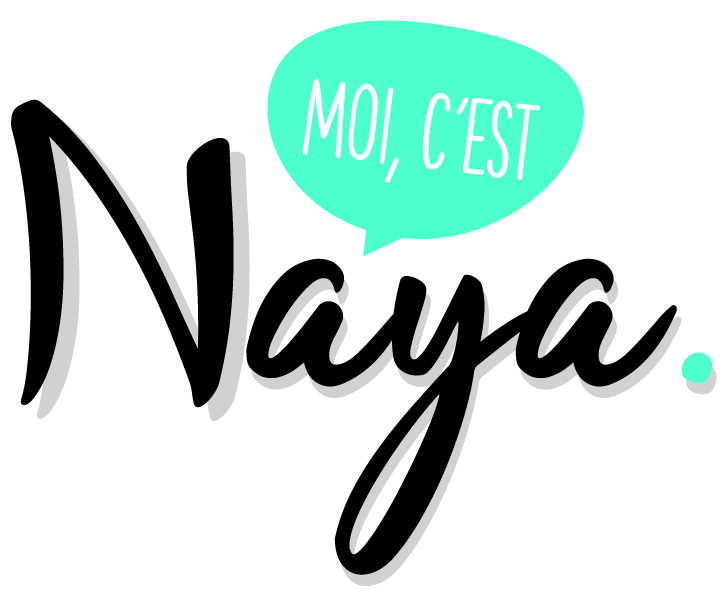 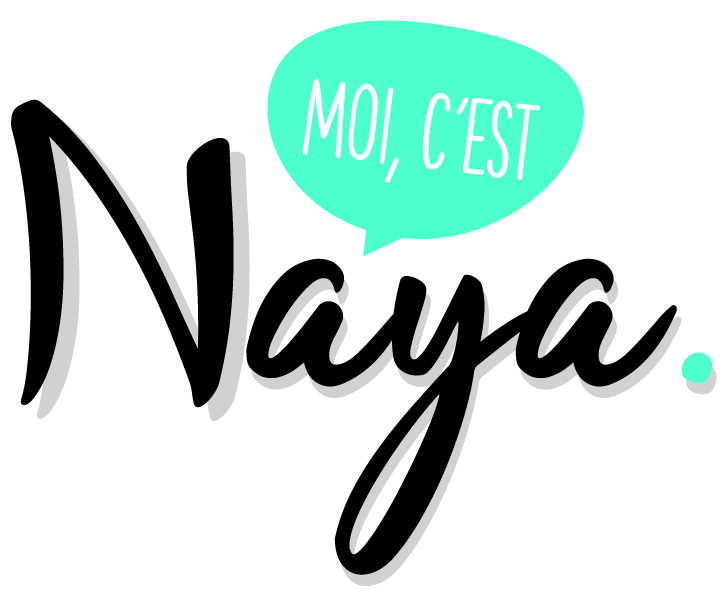 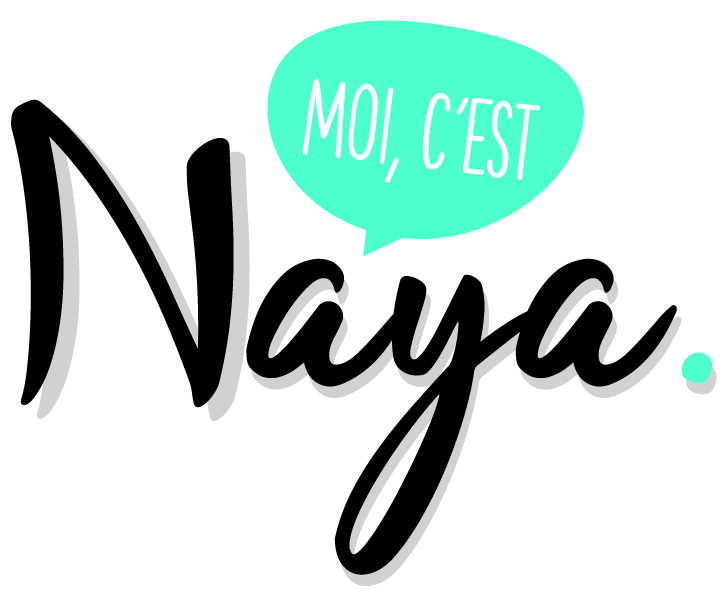 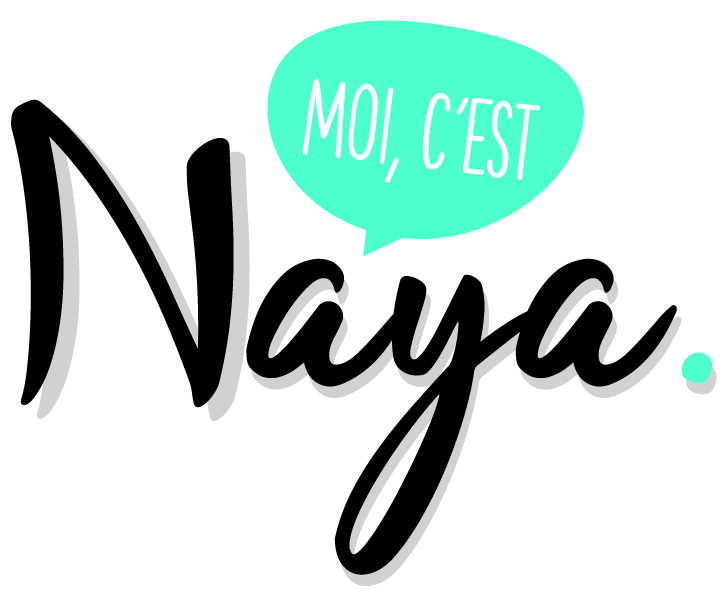 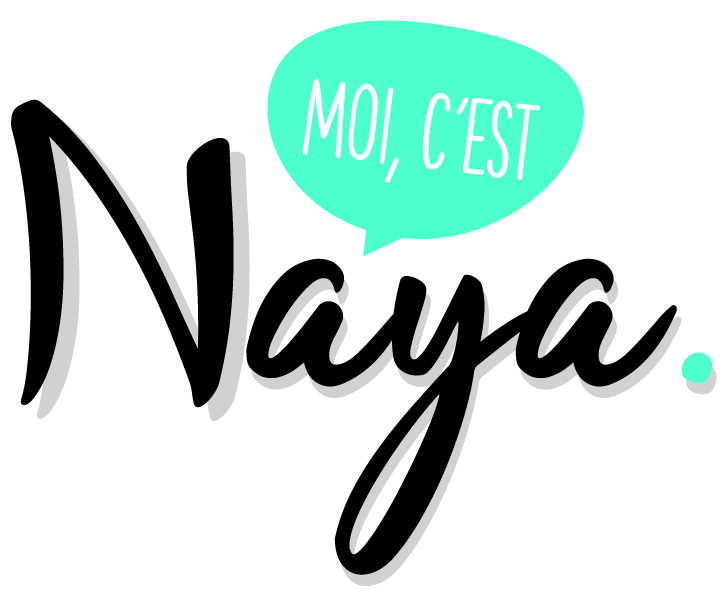 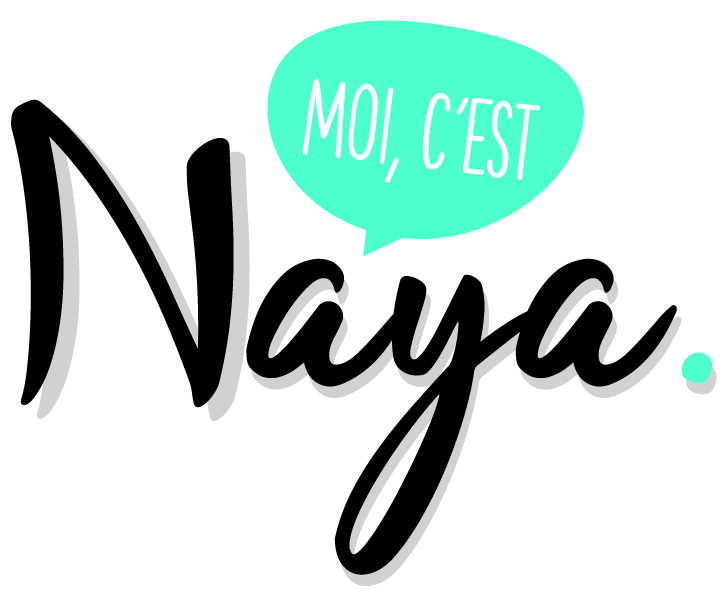 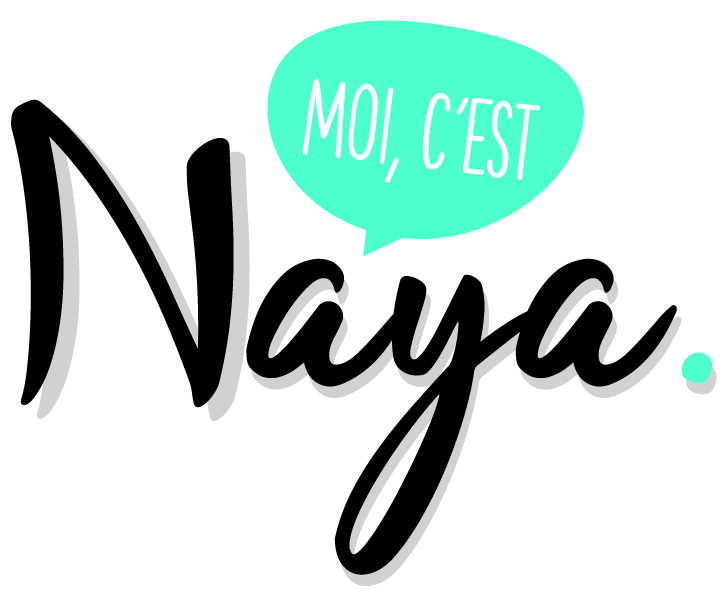 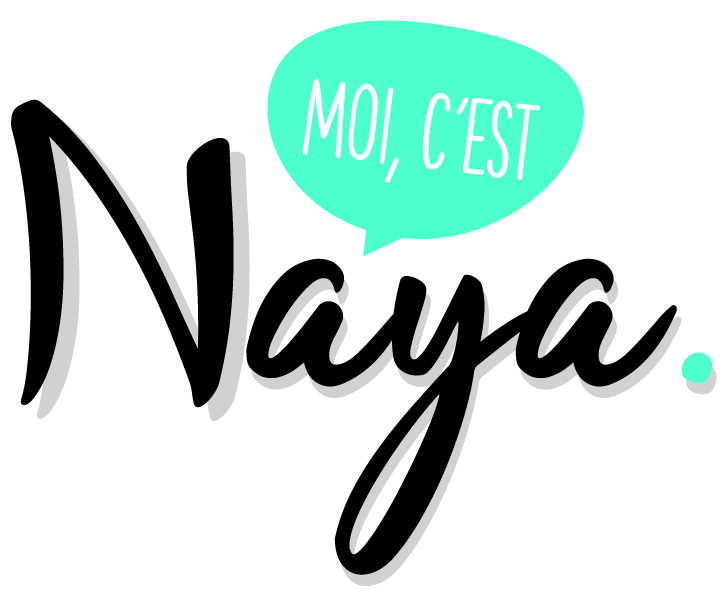 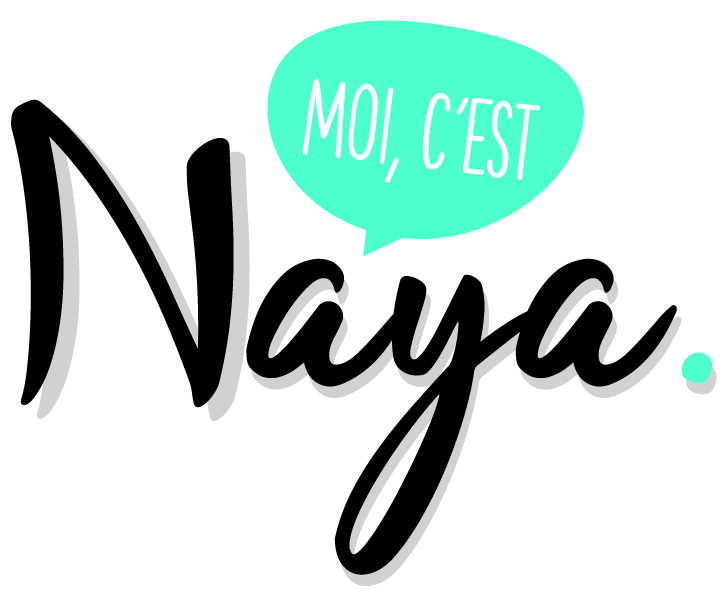 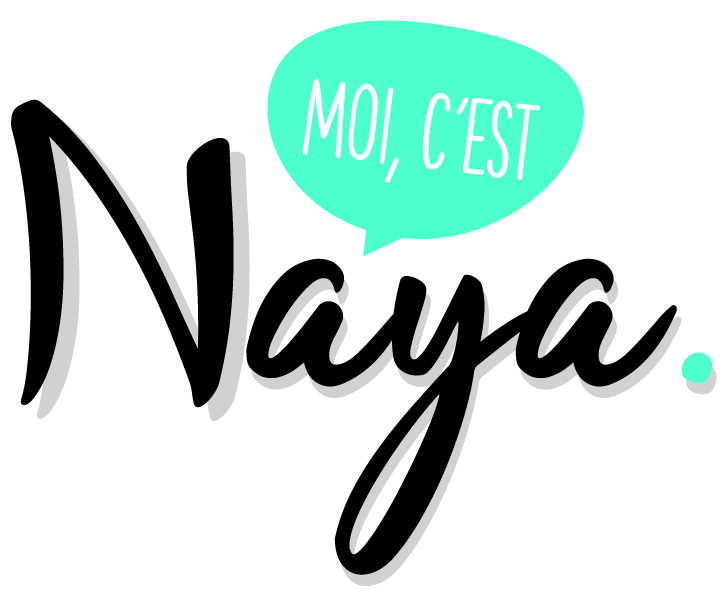 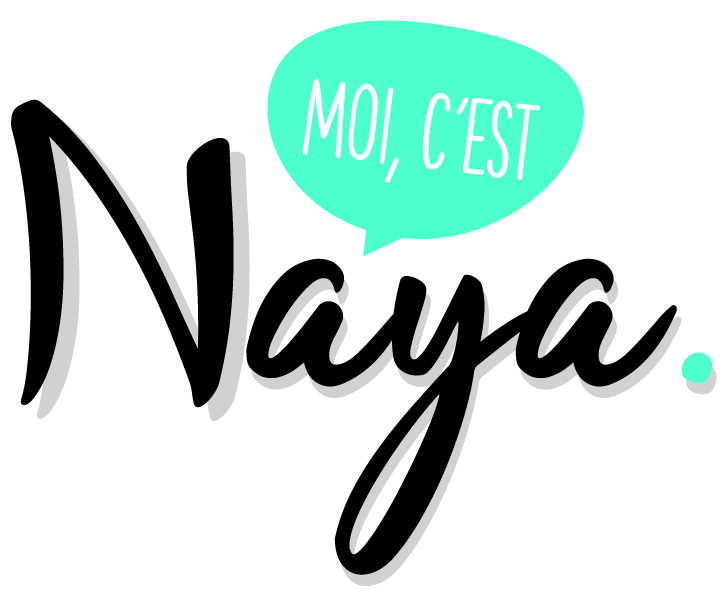 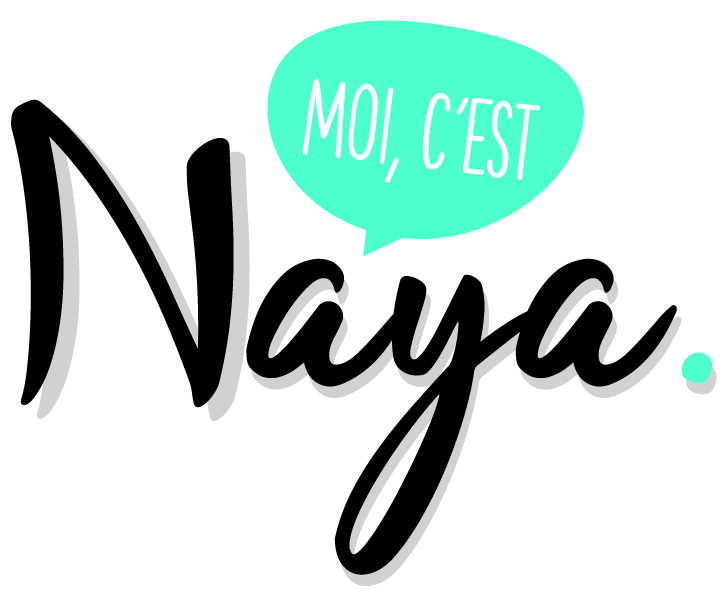 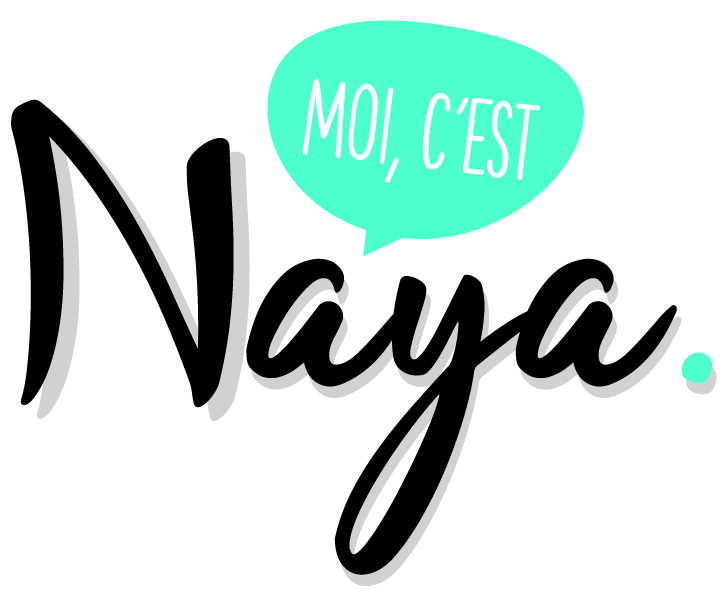 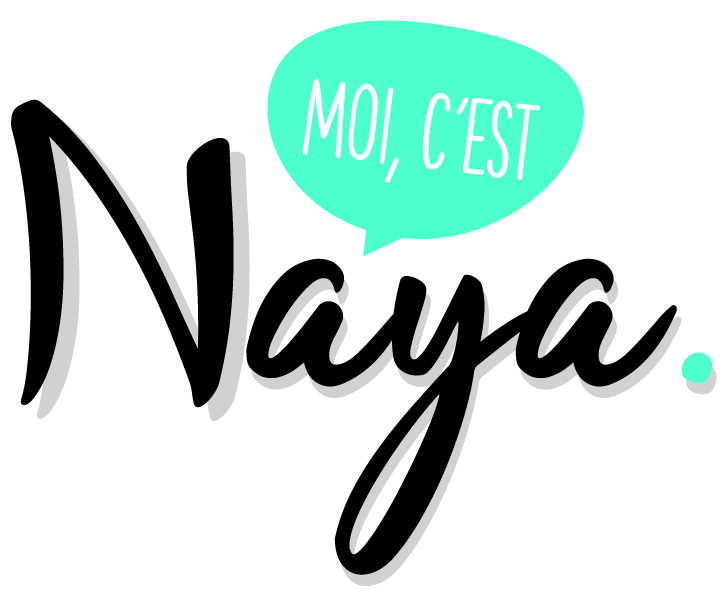 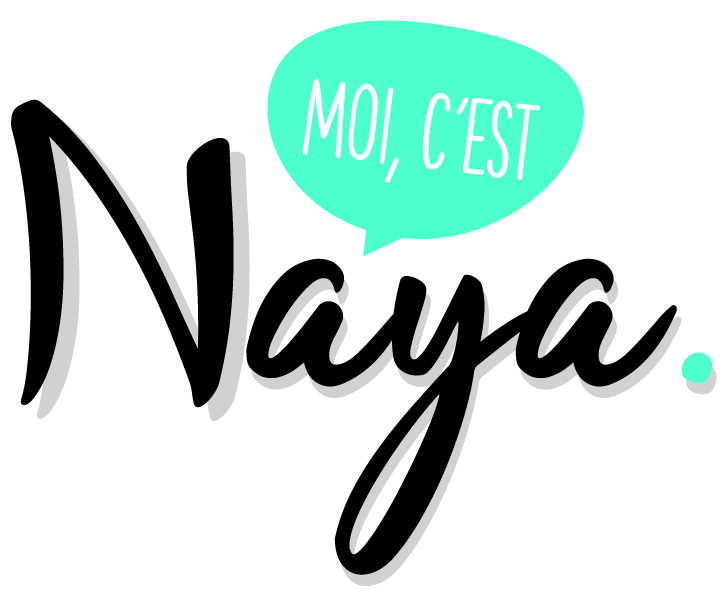 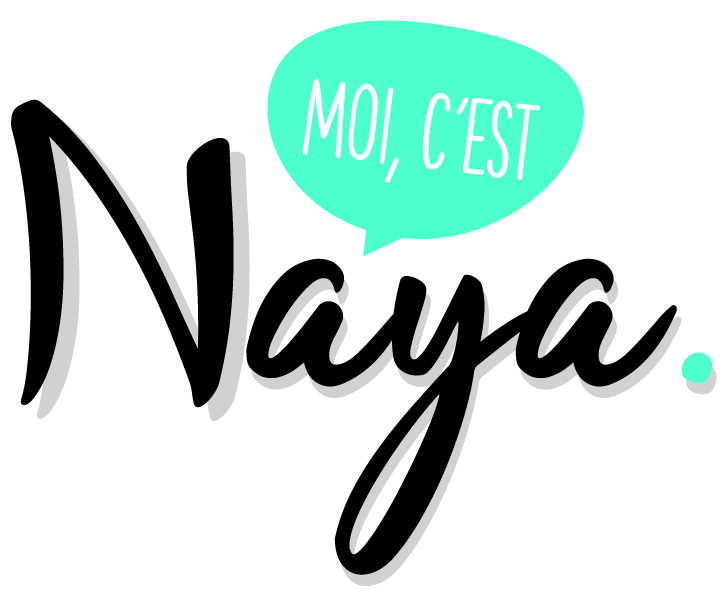 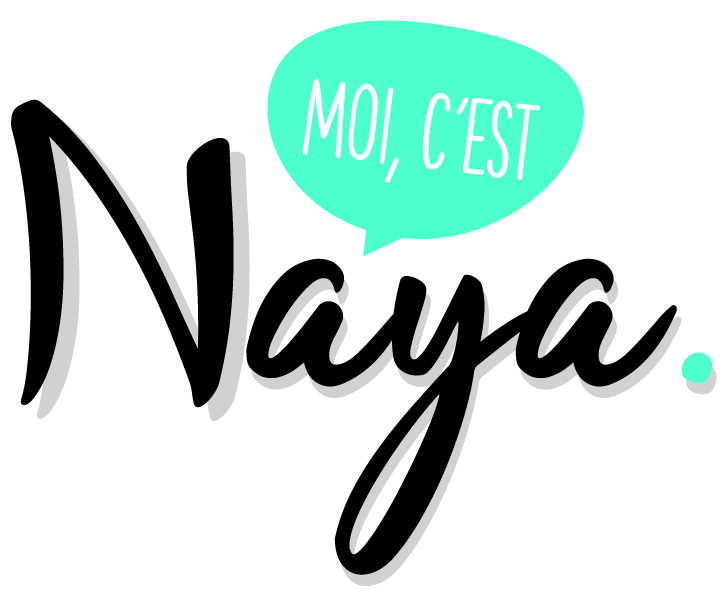 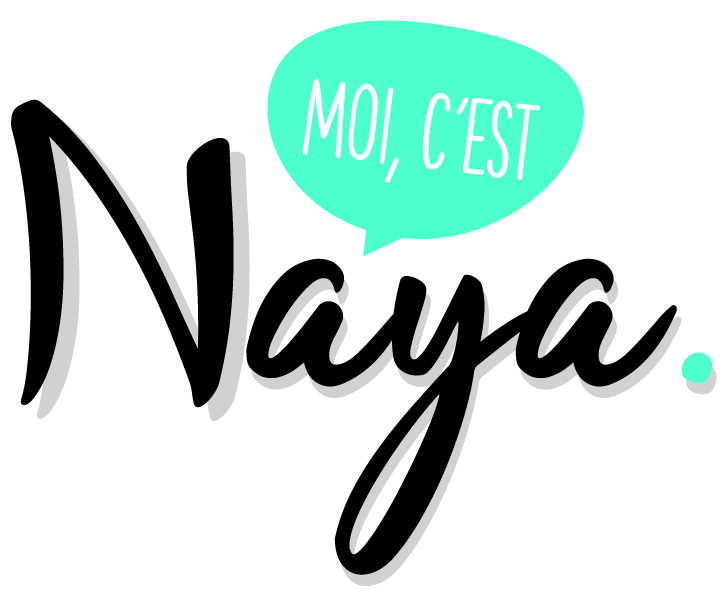 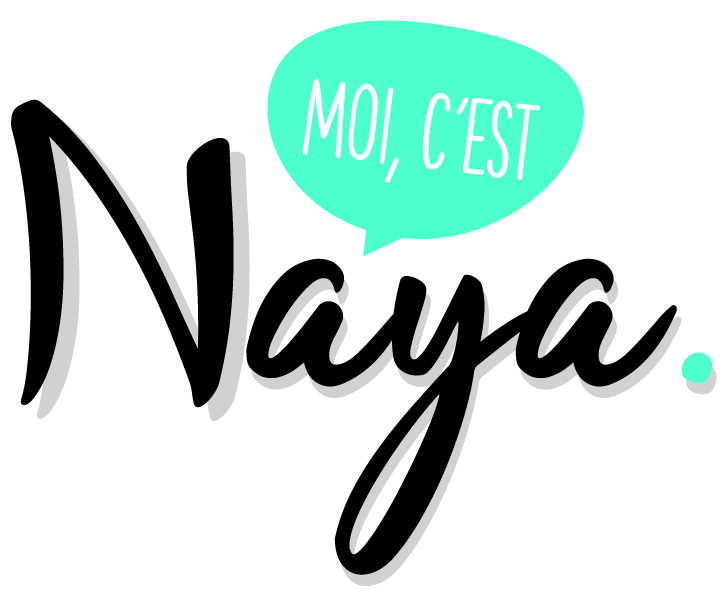 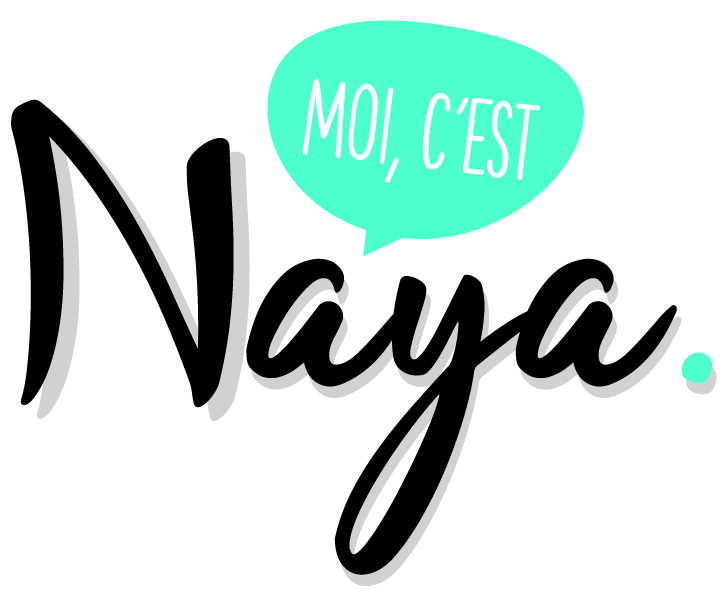 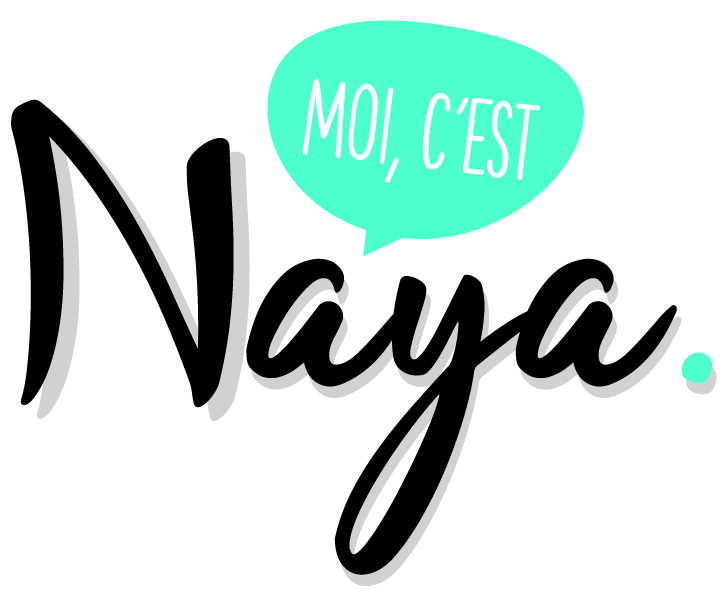 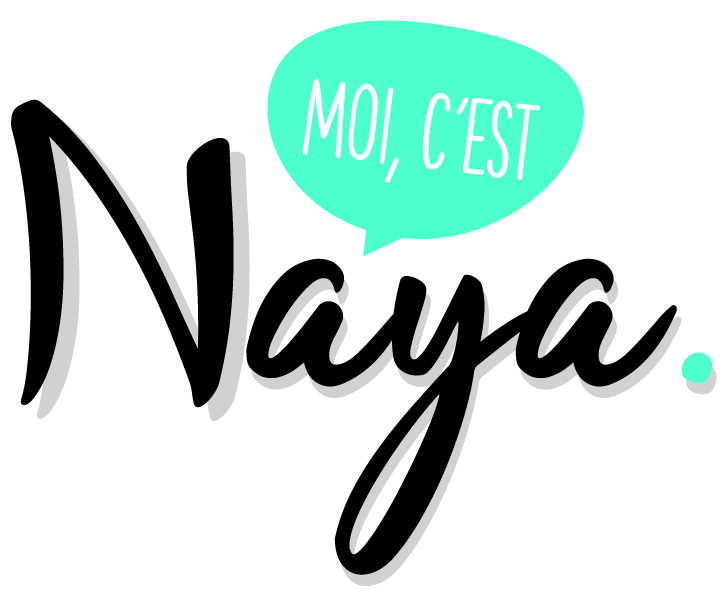 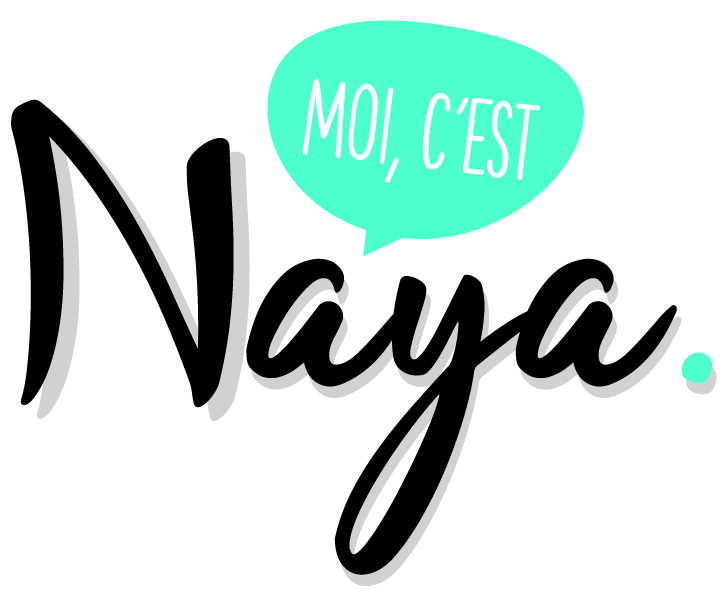 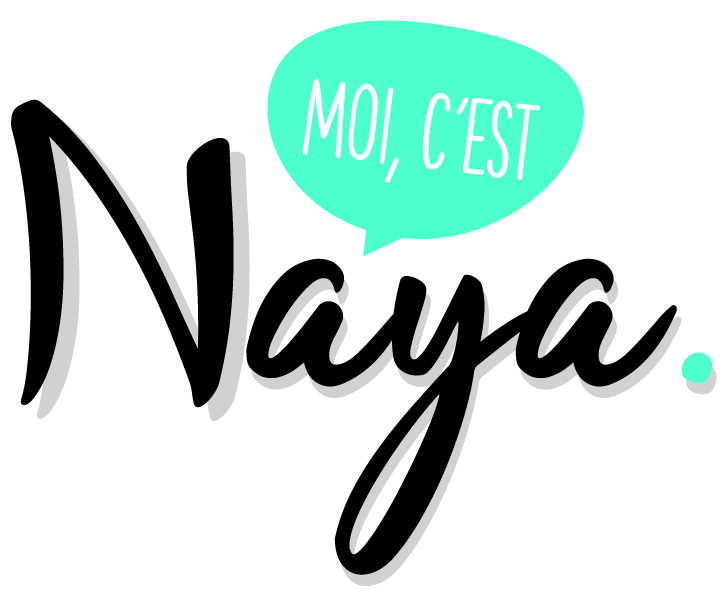 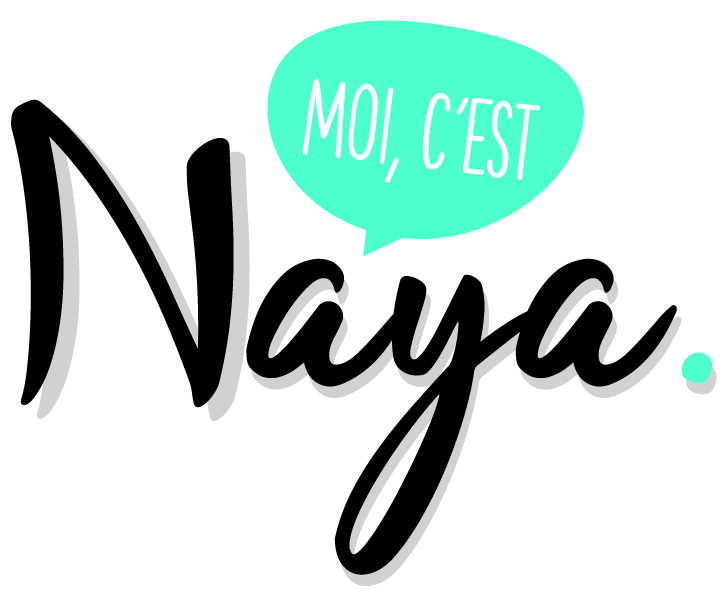 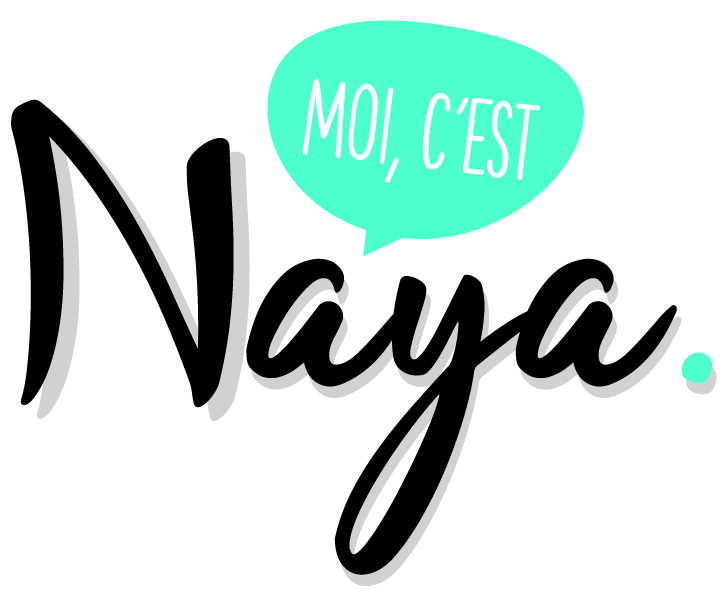 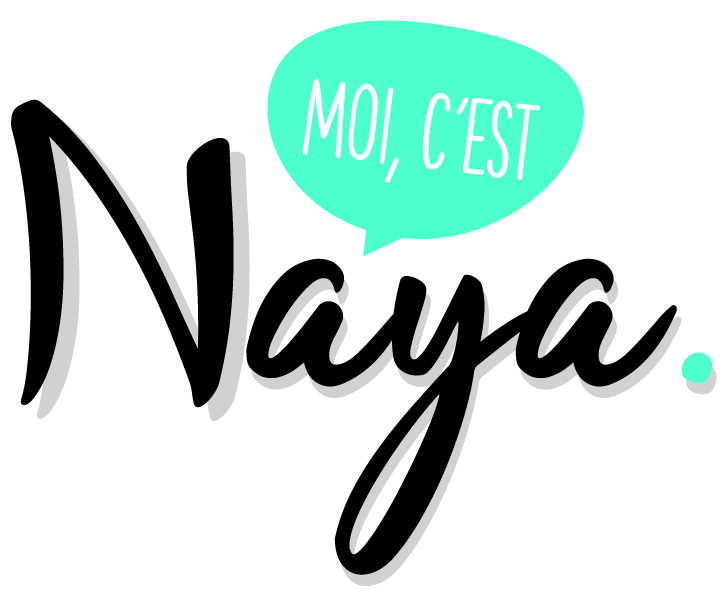 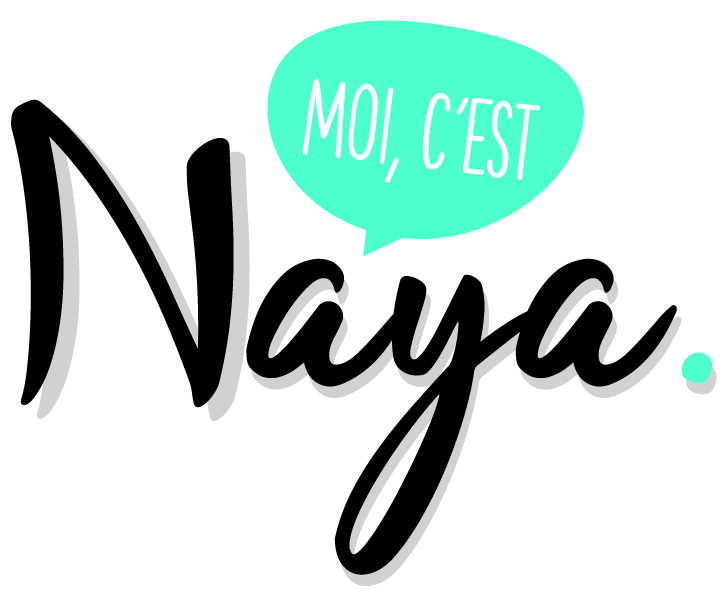 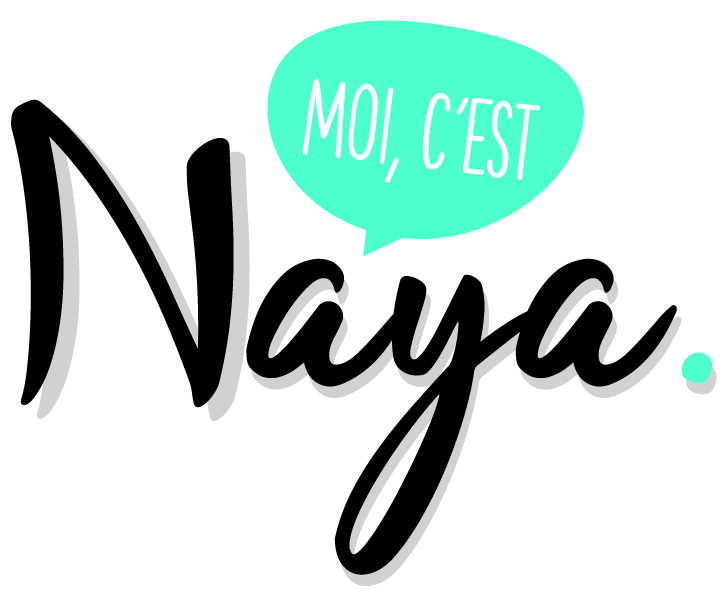 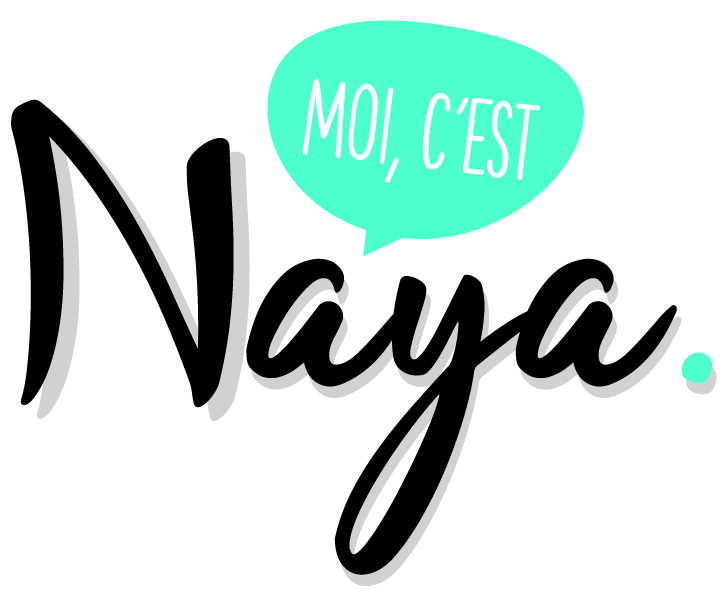 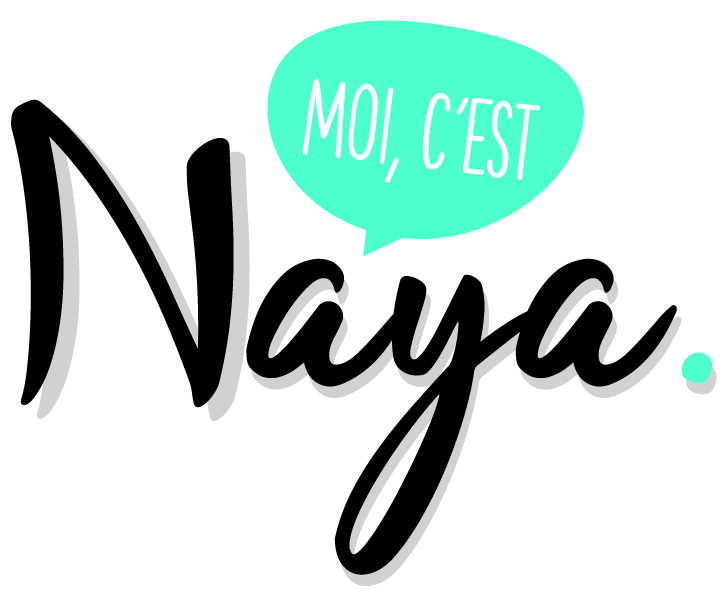 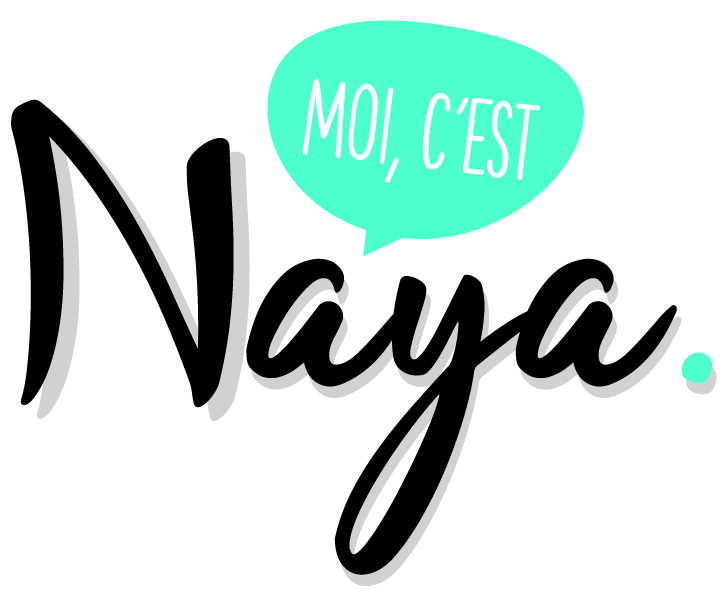 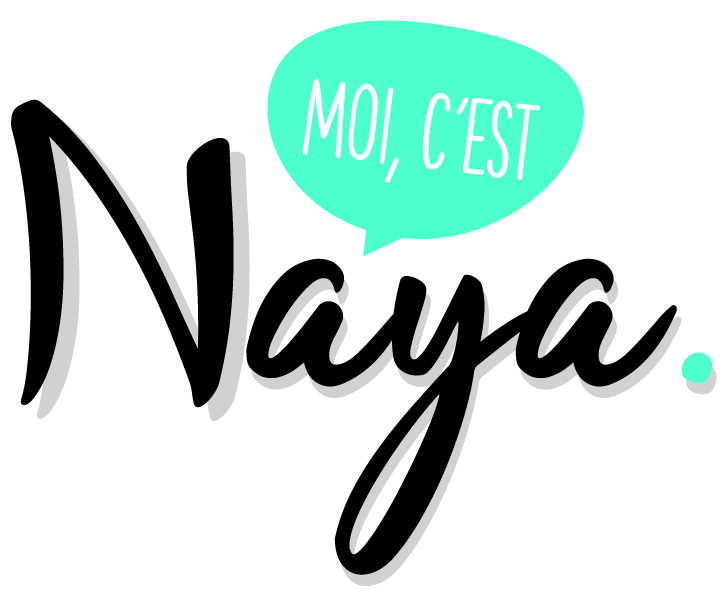 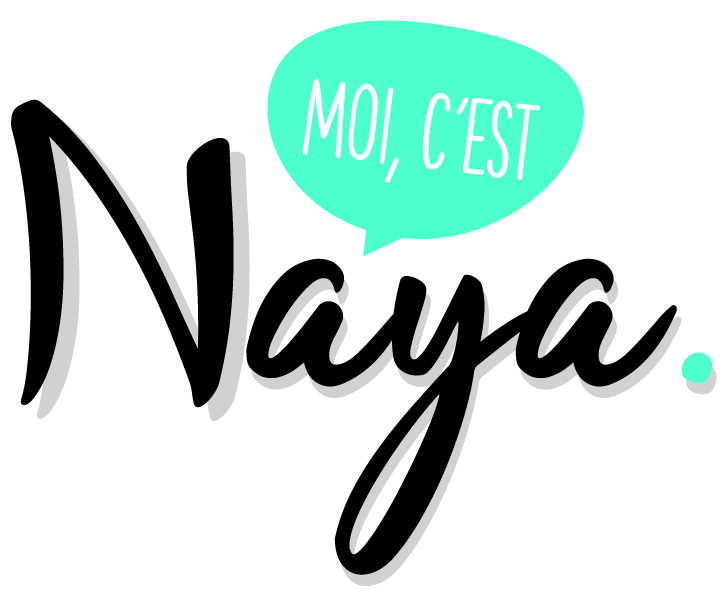 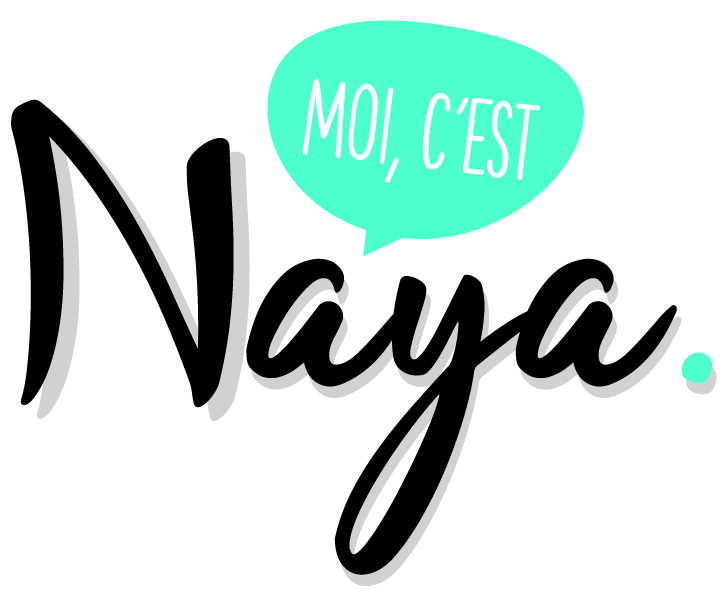 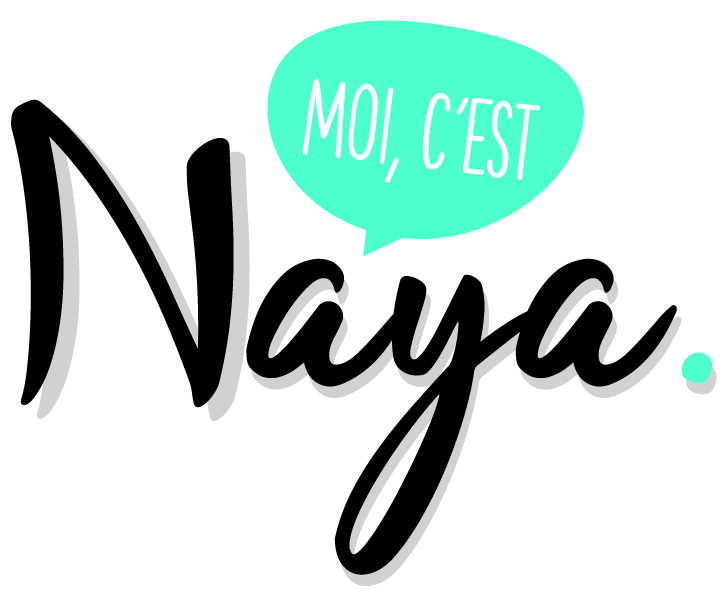 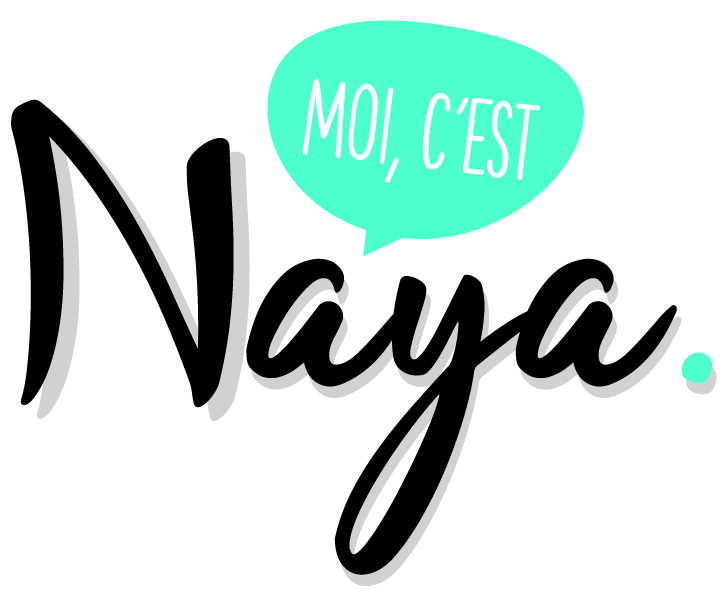 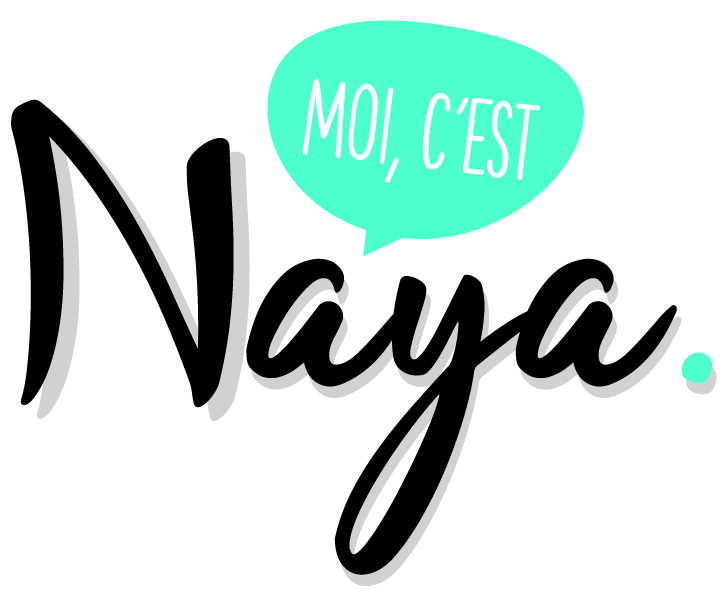 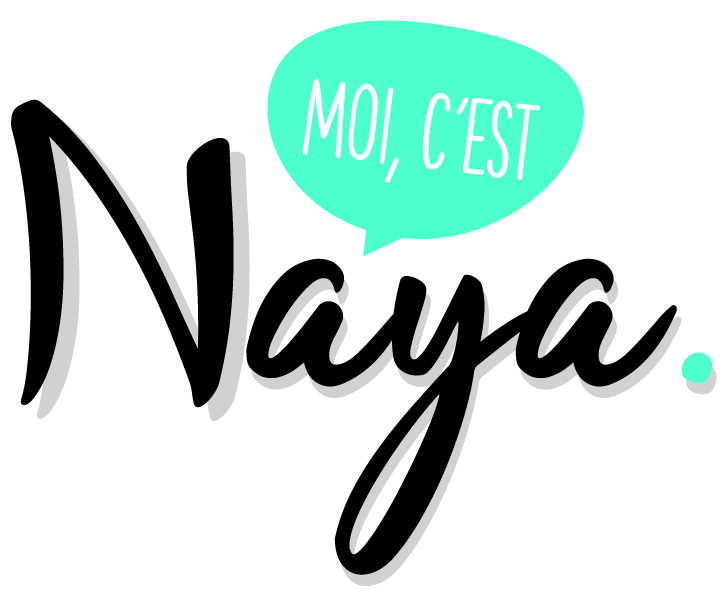 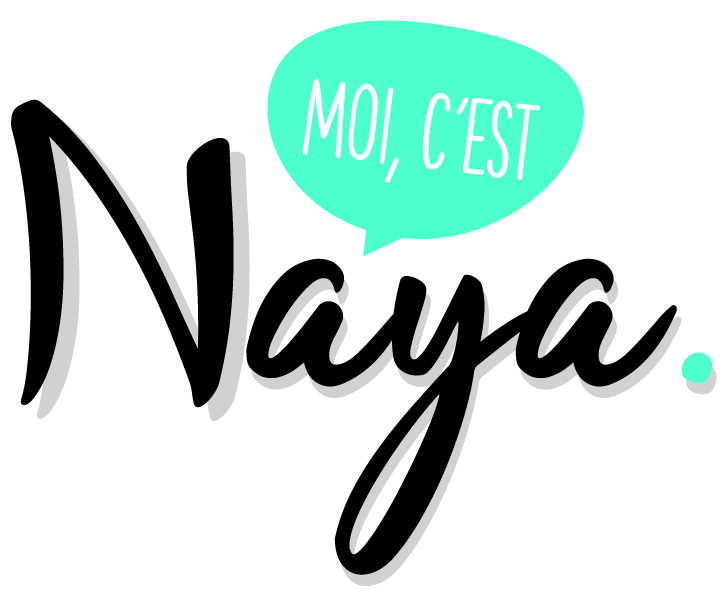 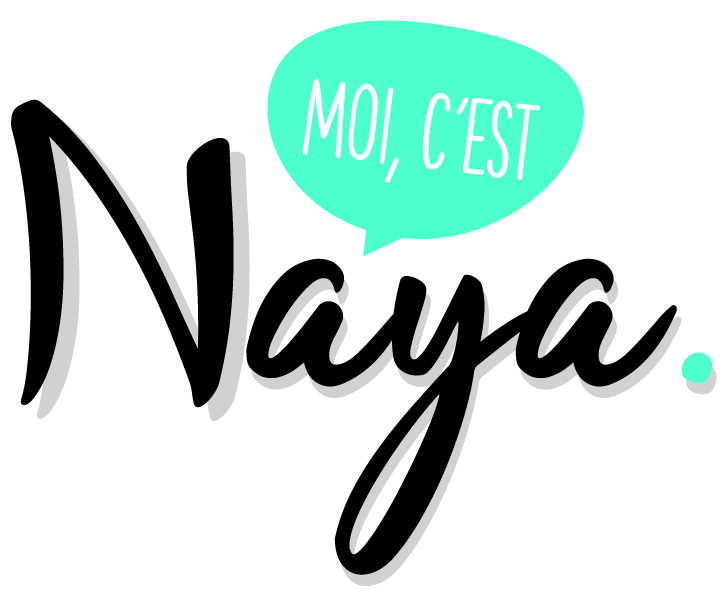 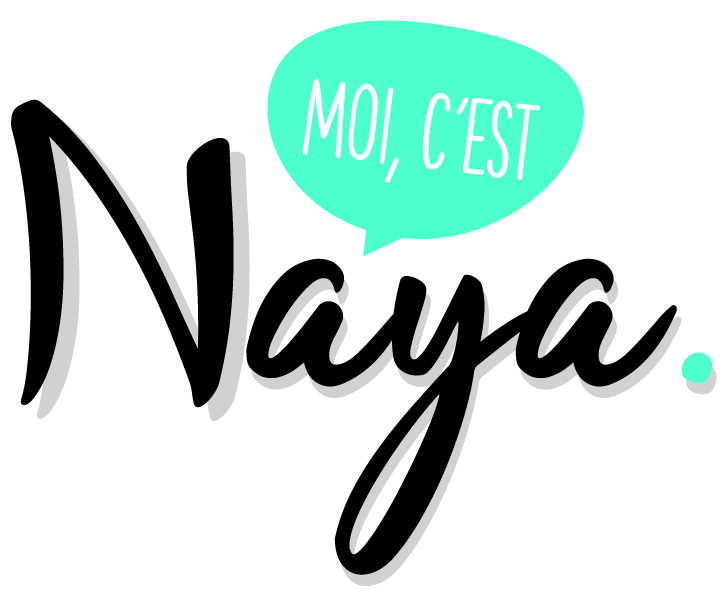 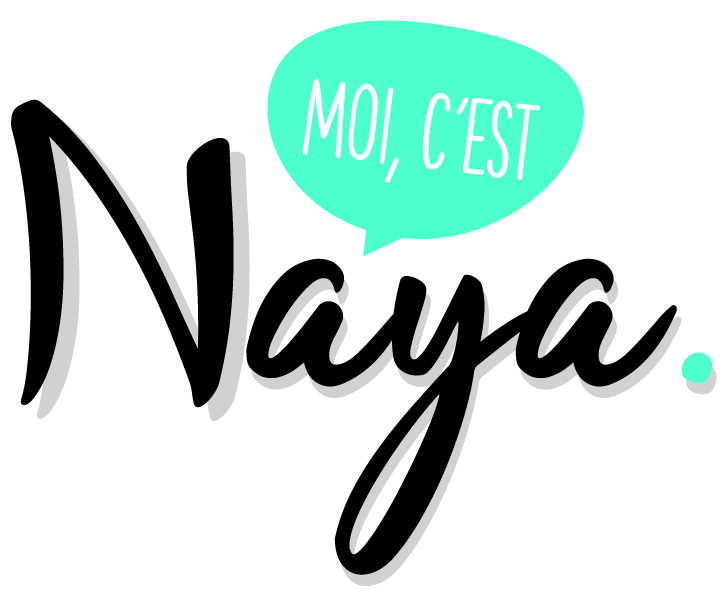 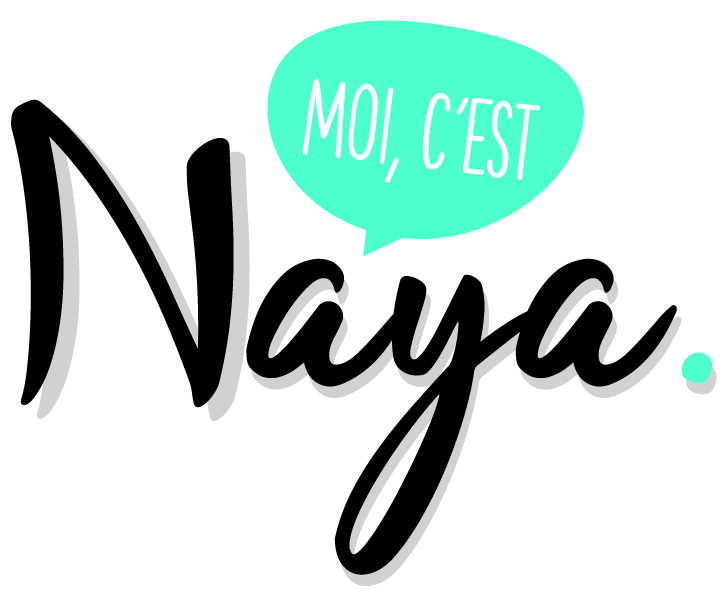 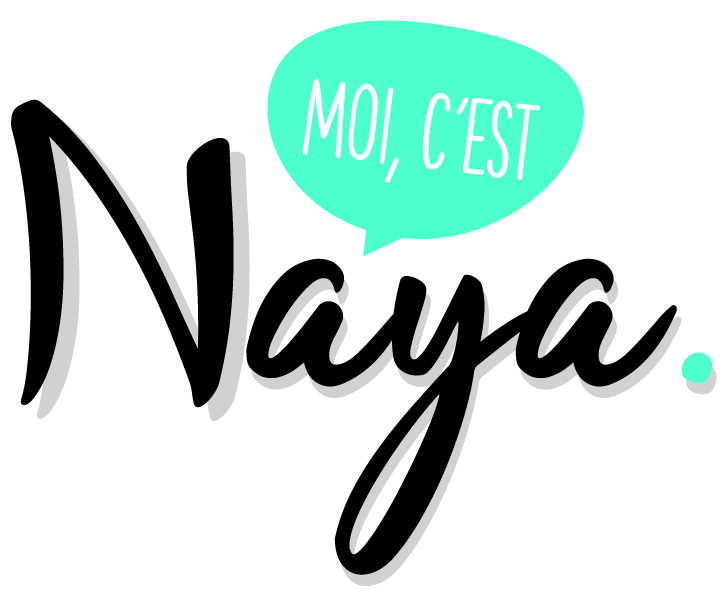 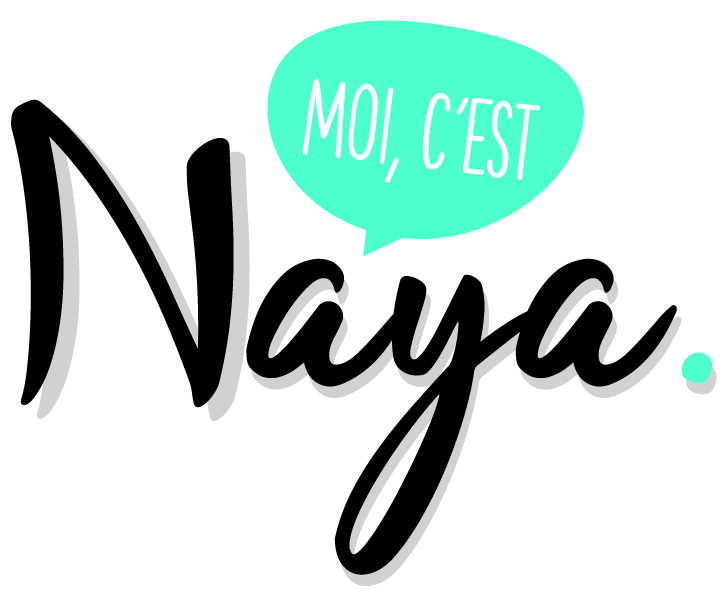 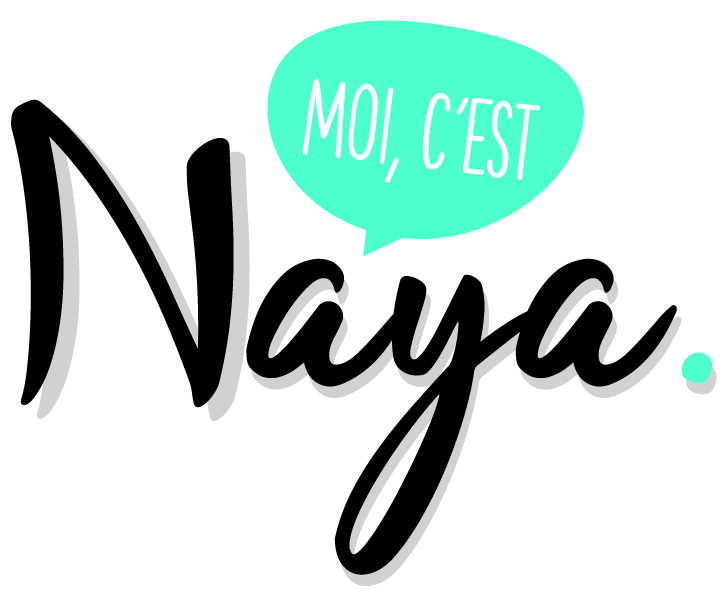 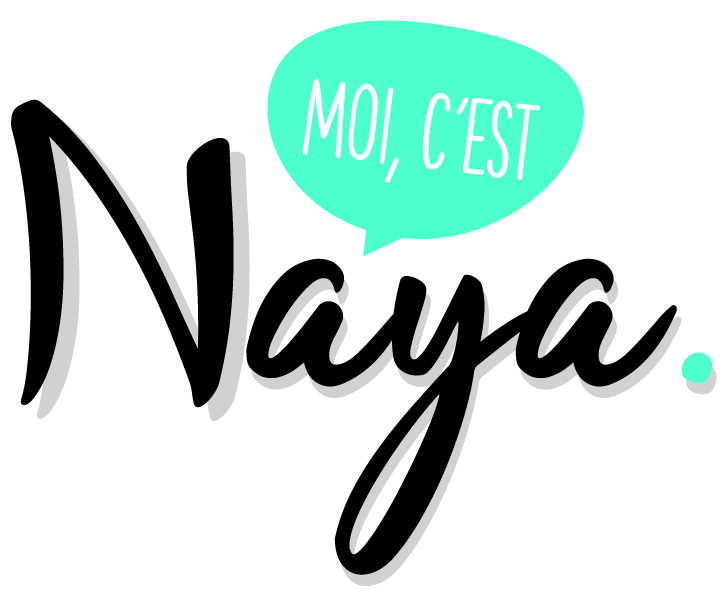 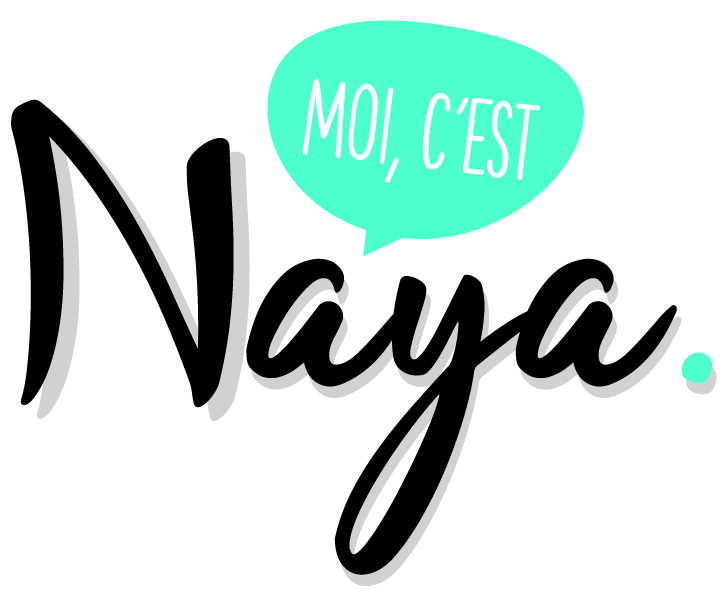 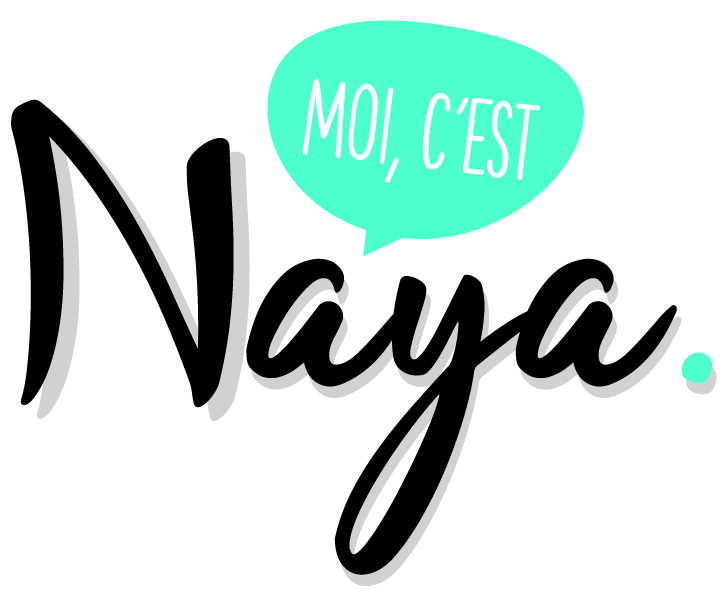 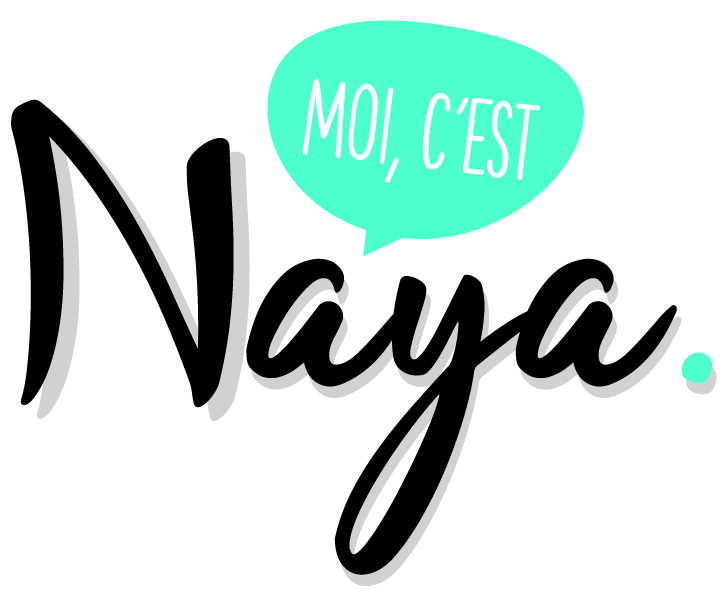 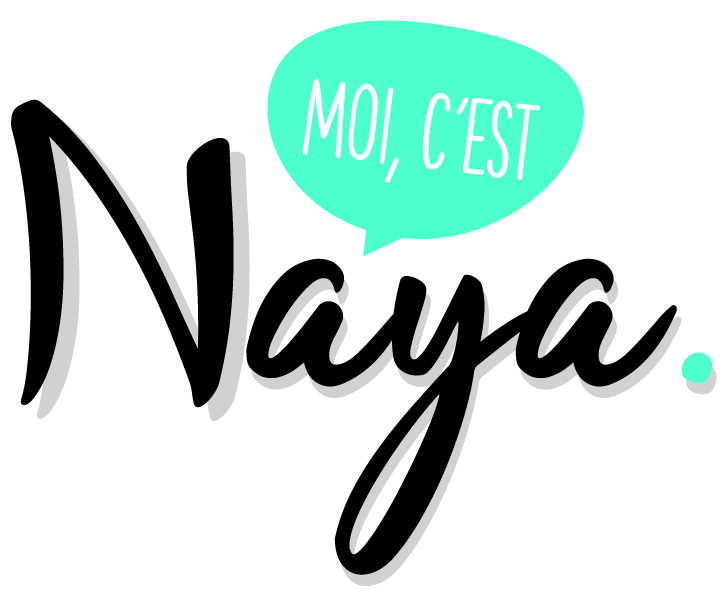 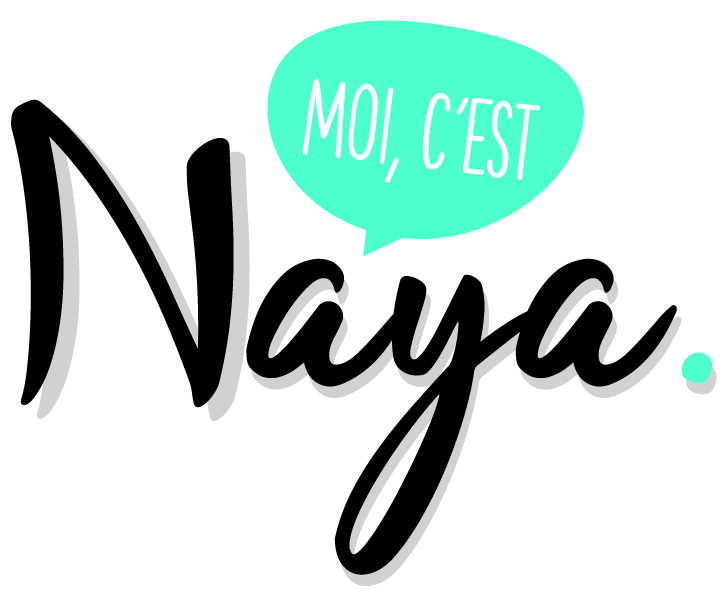 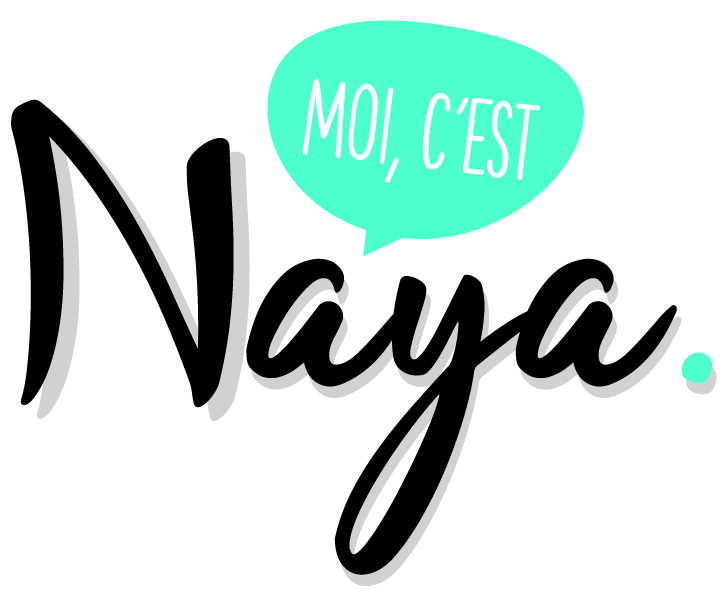 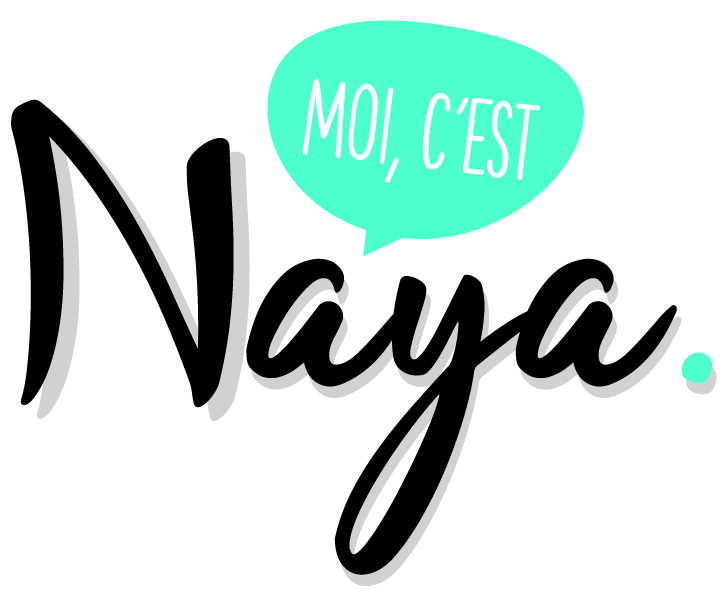 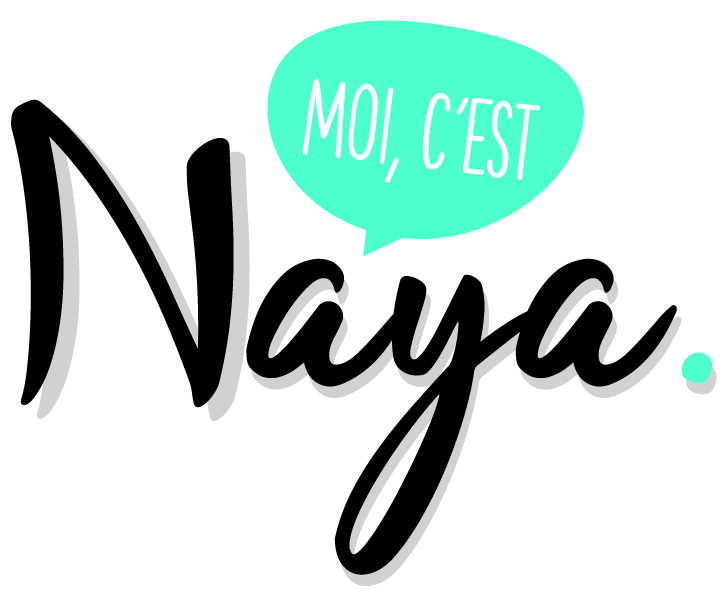 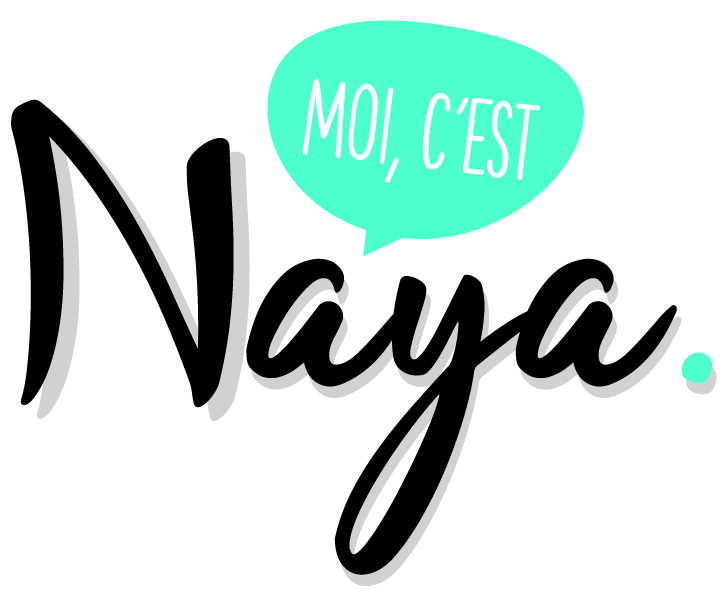 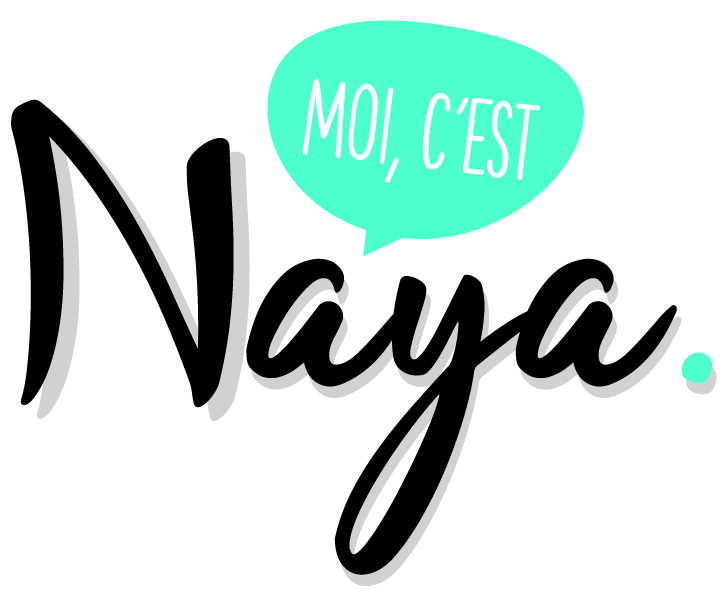 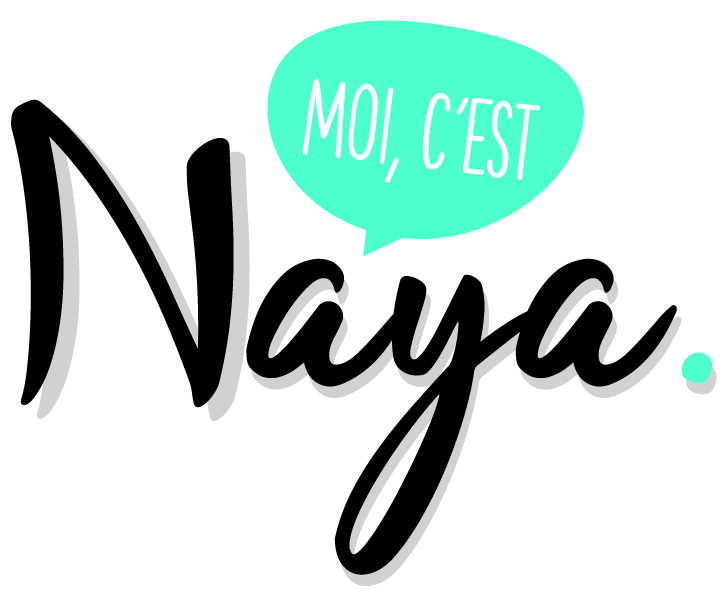 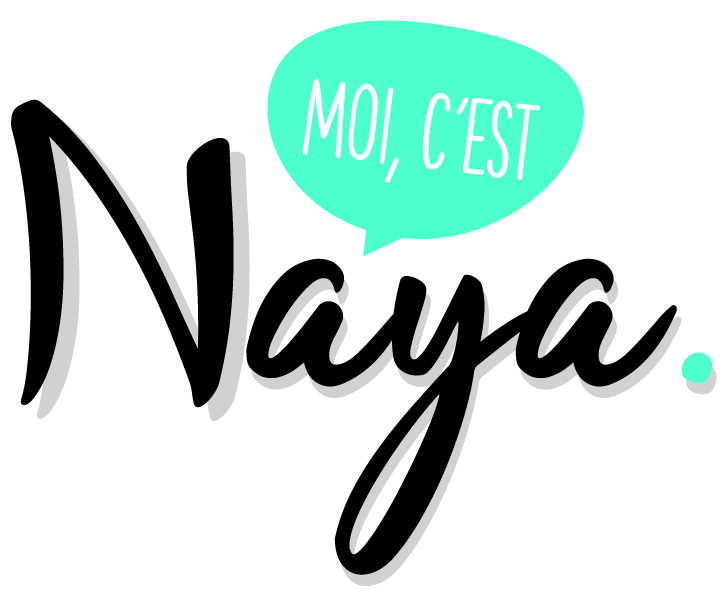 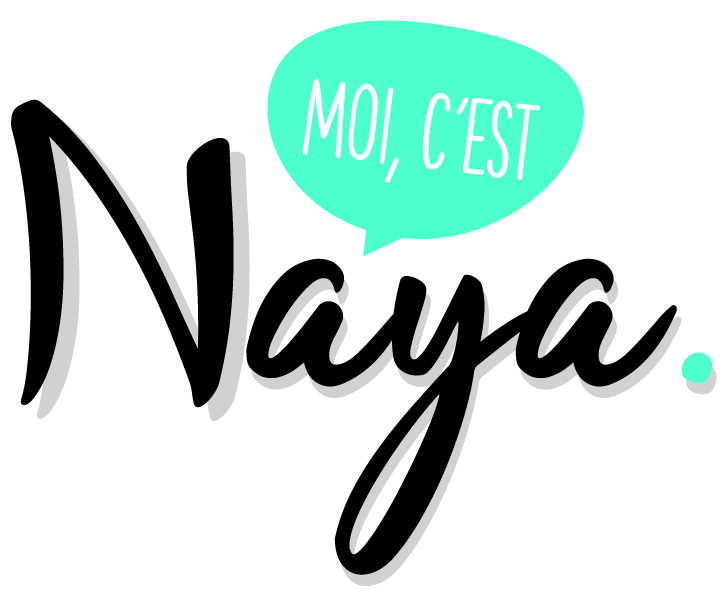 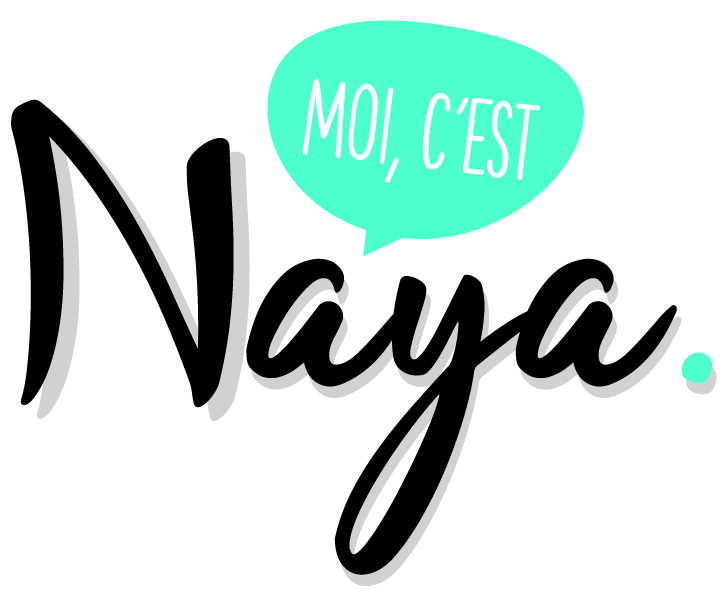 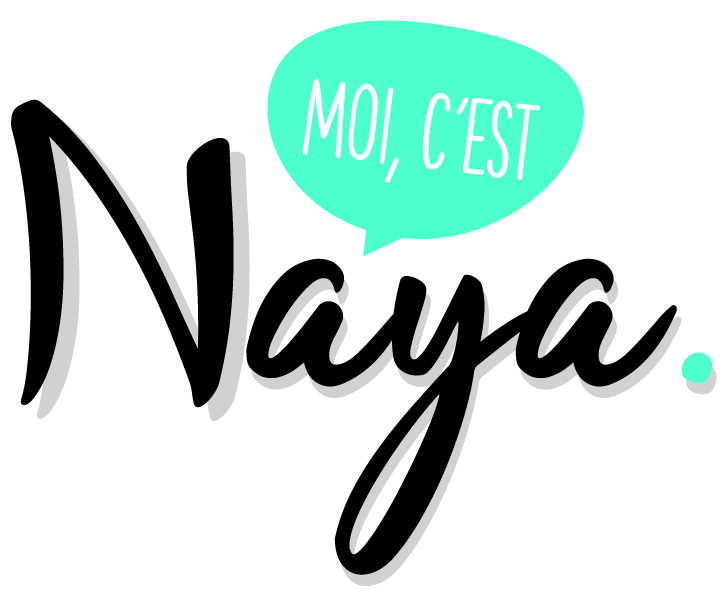 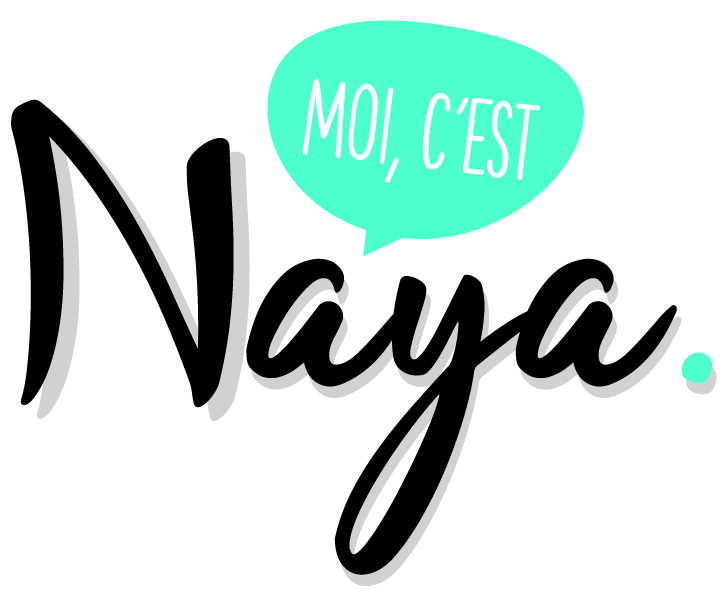 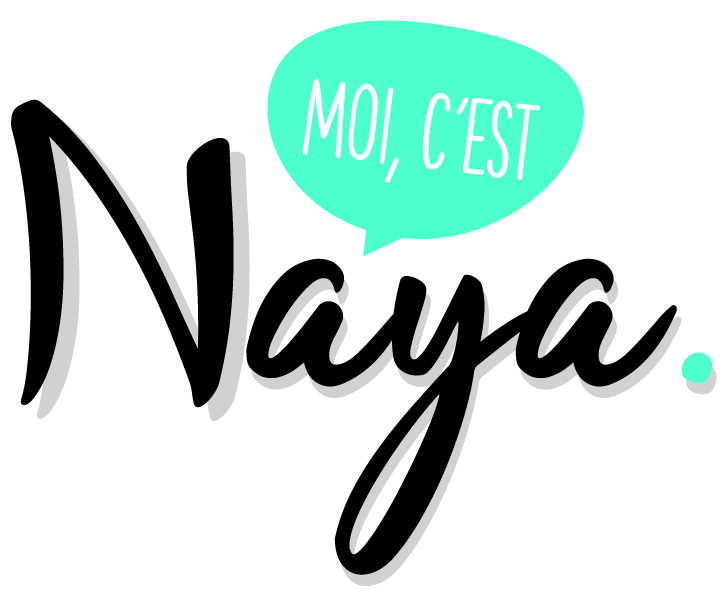 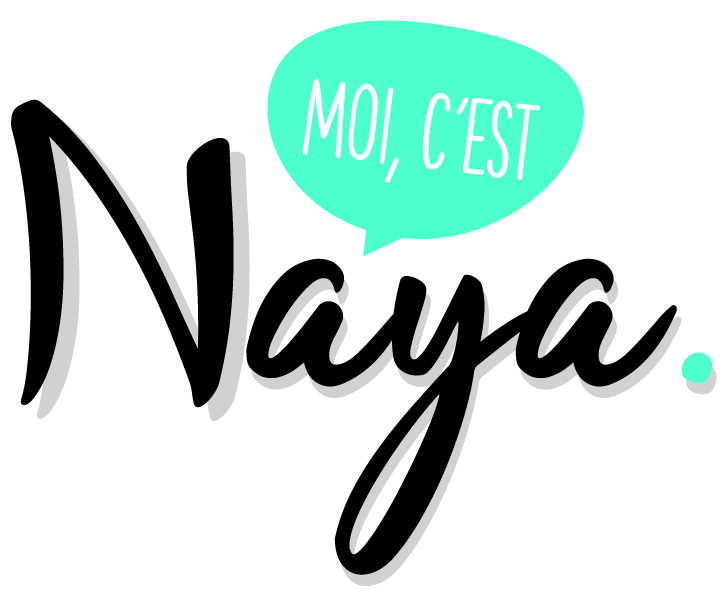 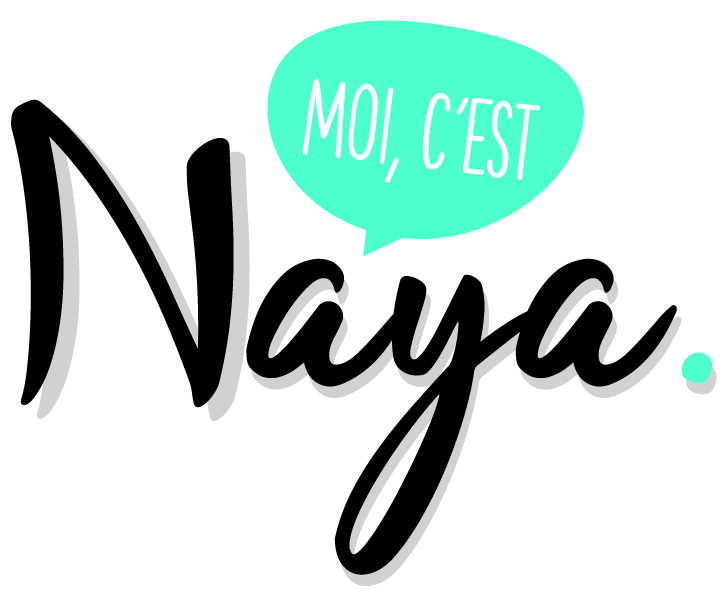 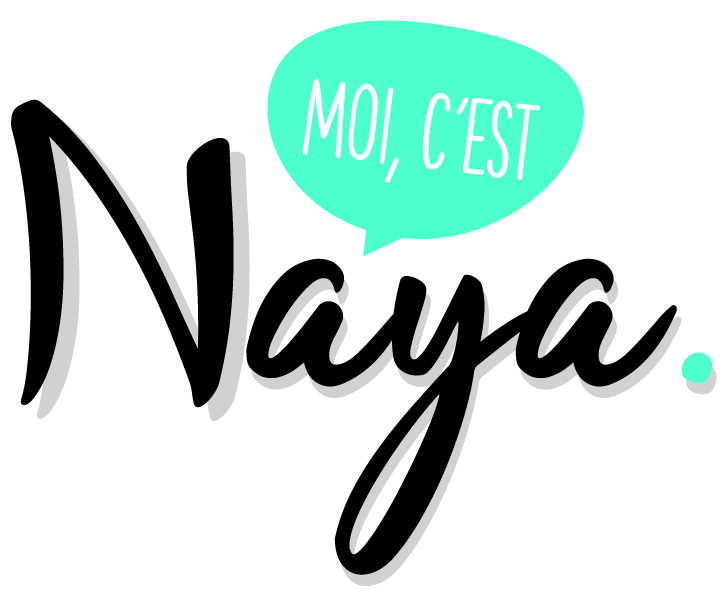 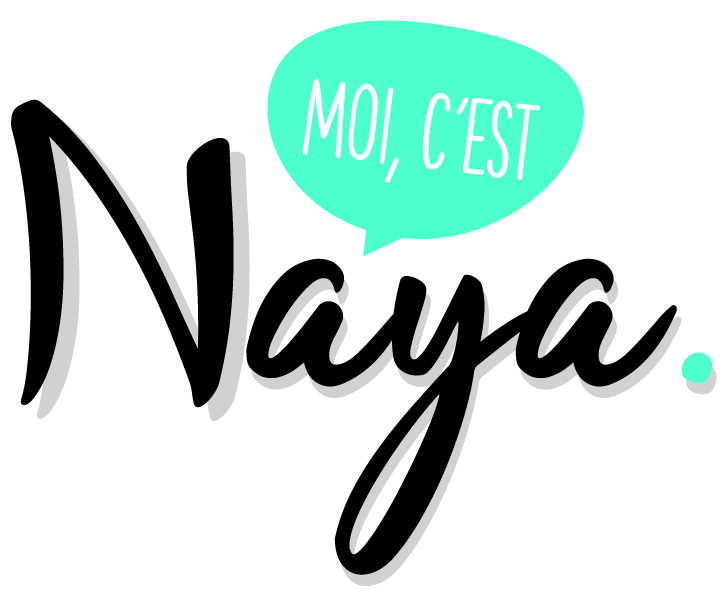 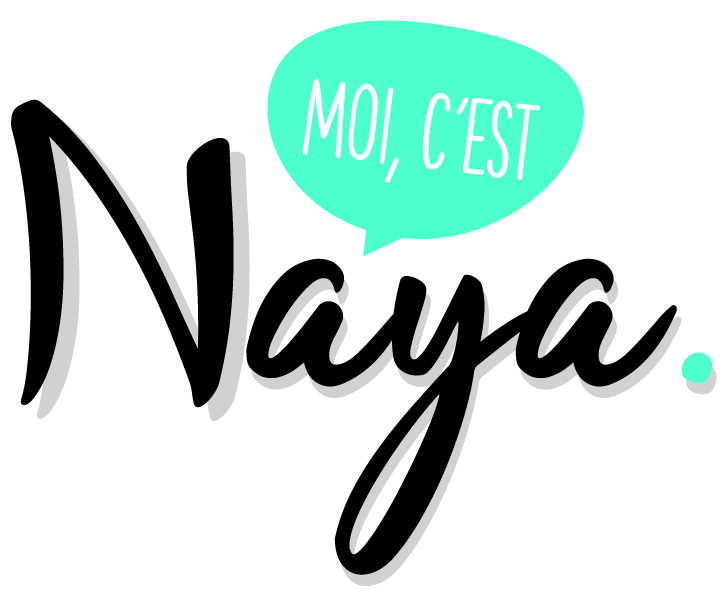